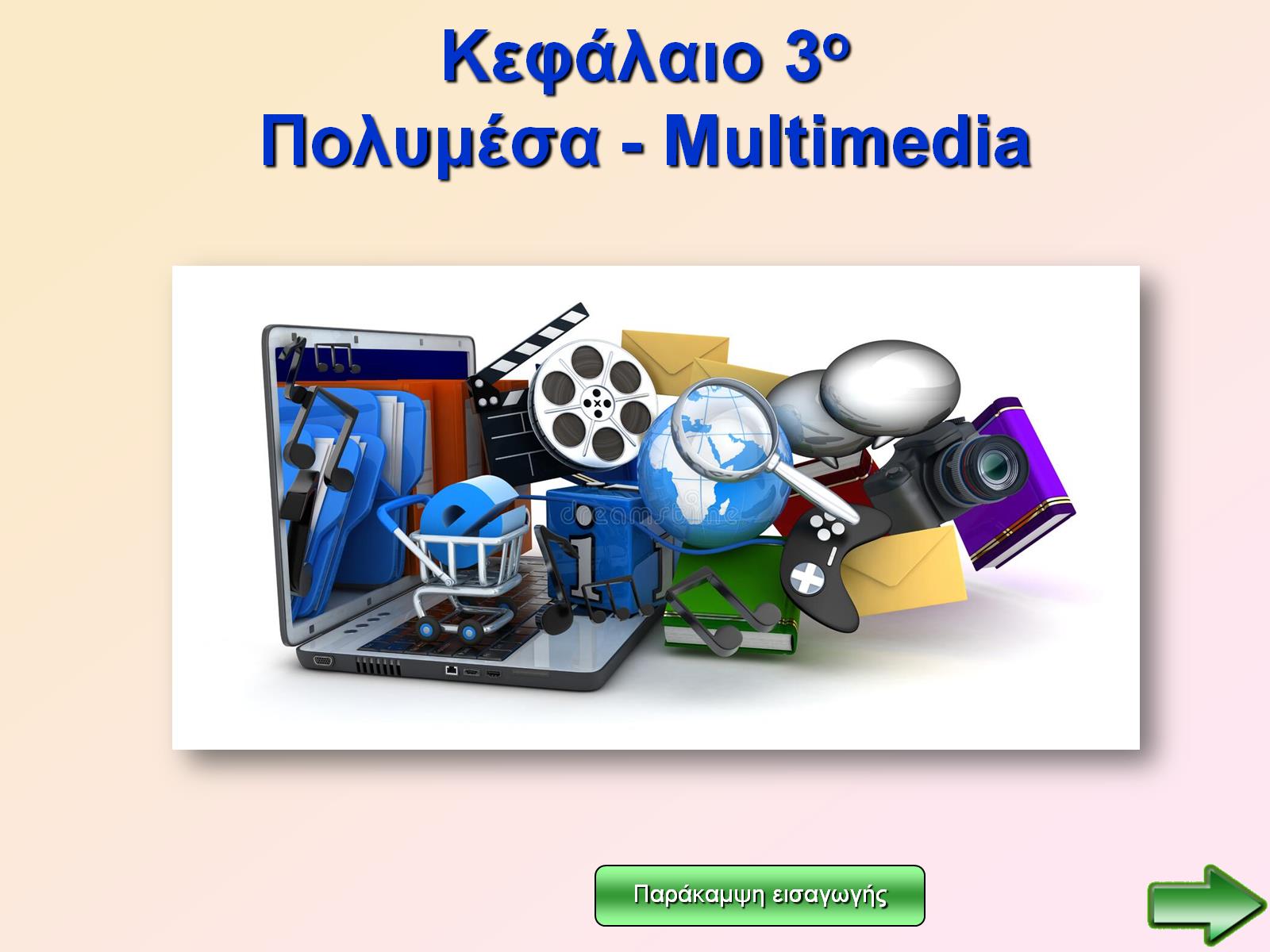 Κεφάλαιο 3ο Πολυμέσα - Multimedia
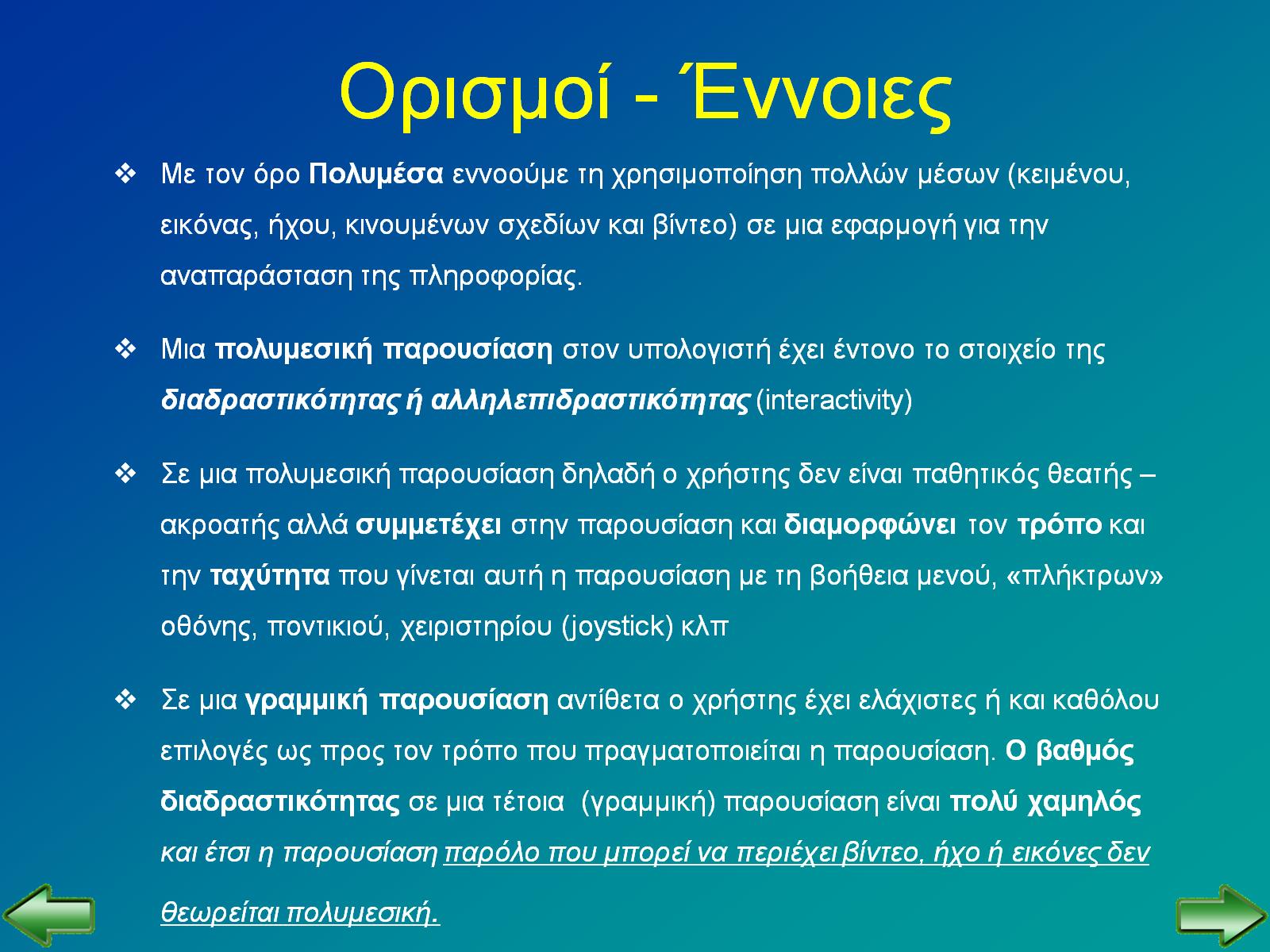 Ορισμοί - Έννοιες
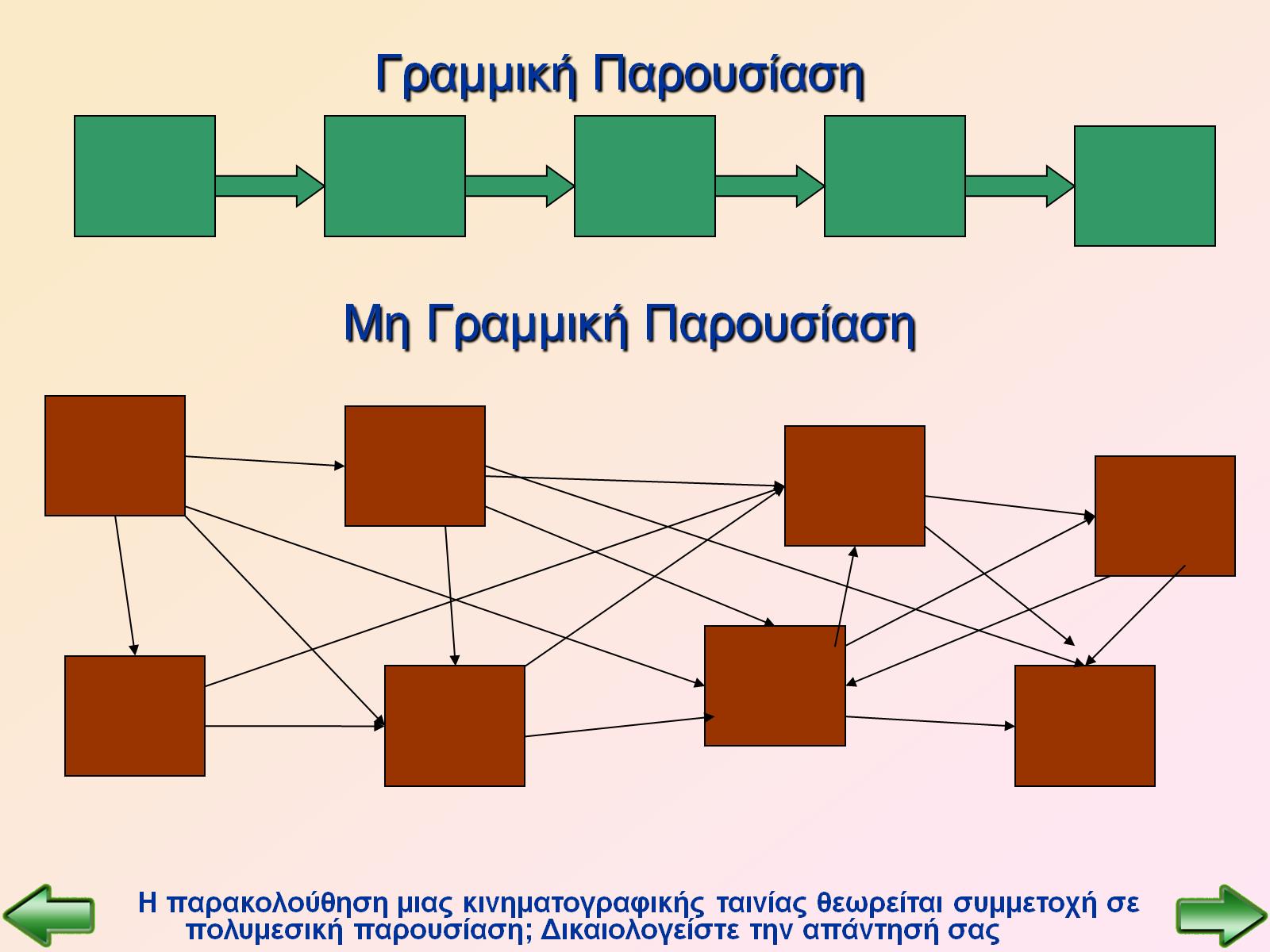 Γραμμική Παρουσίαση
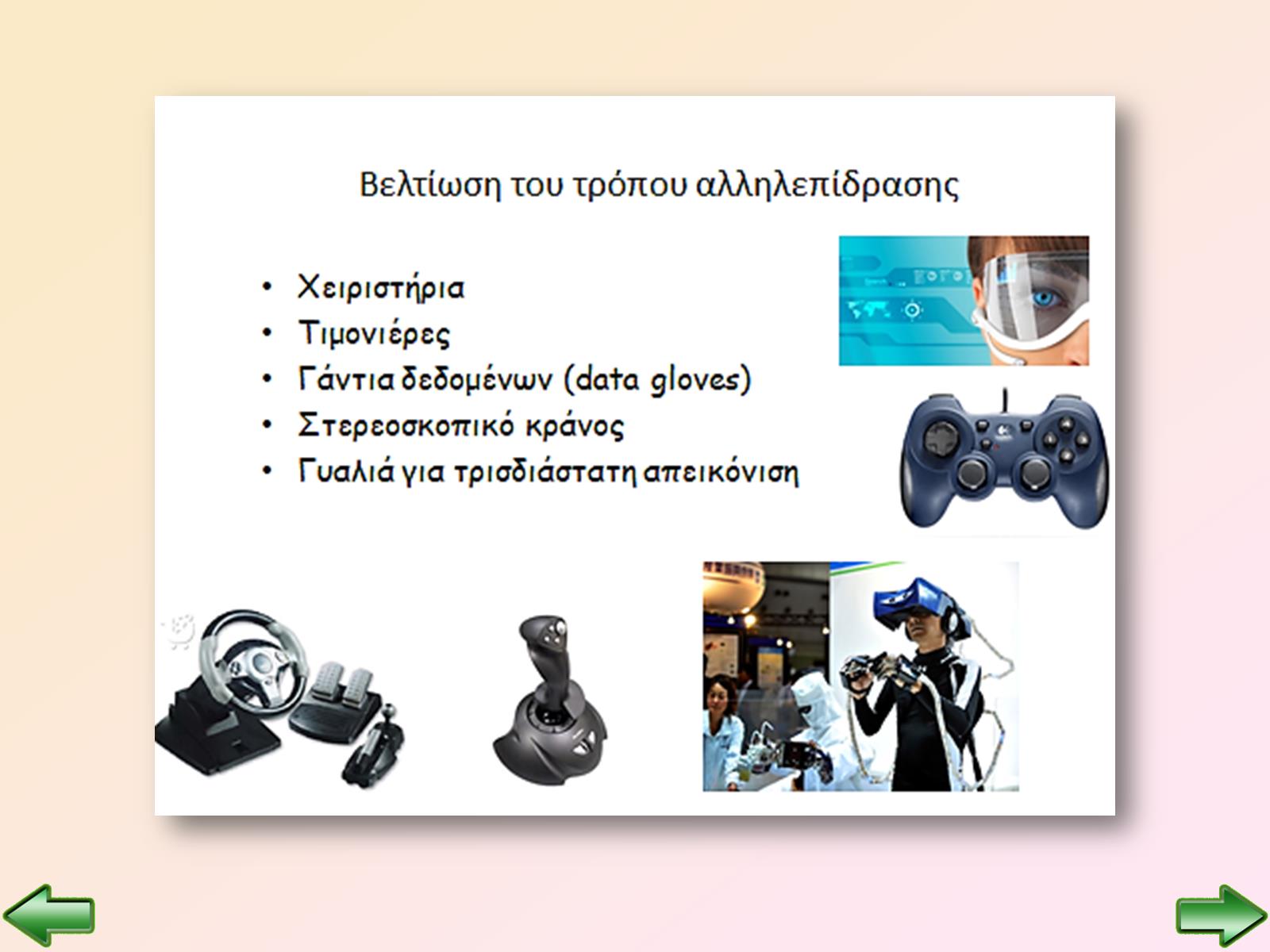 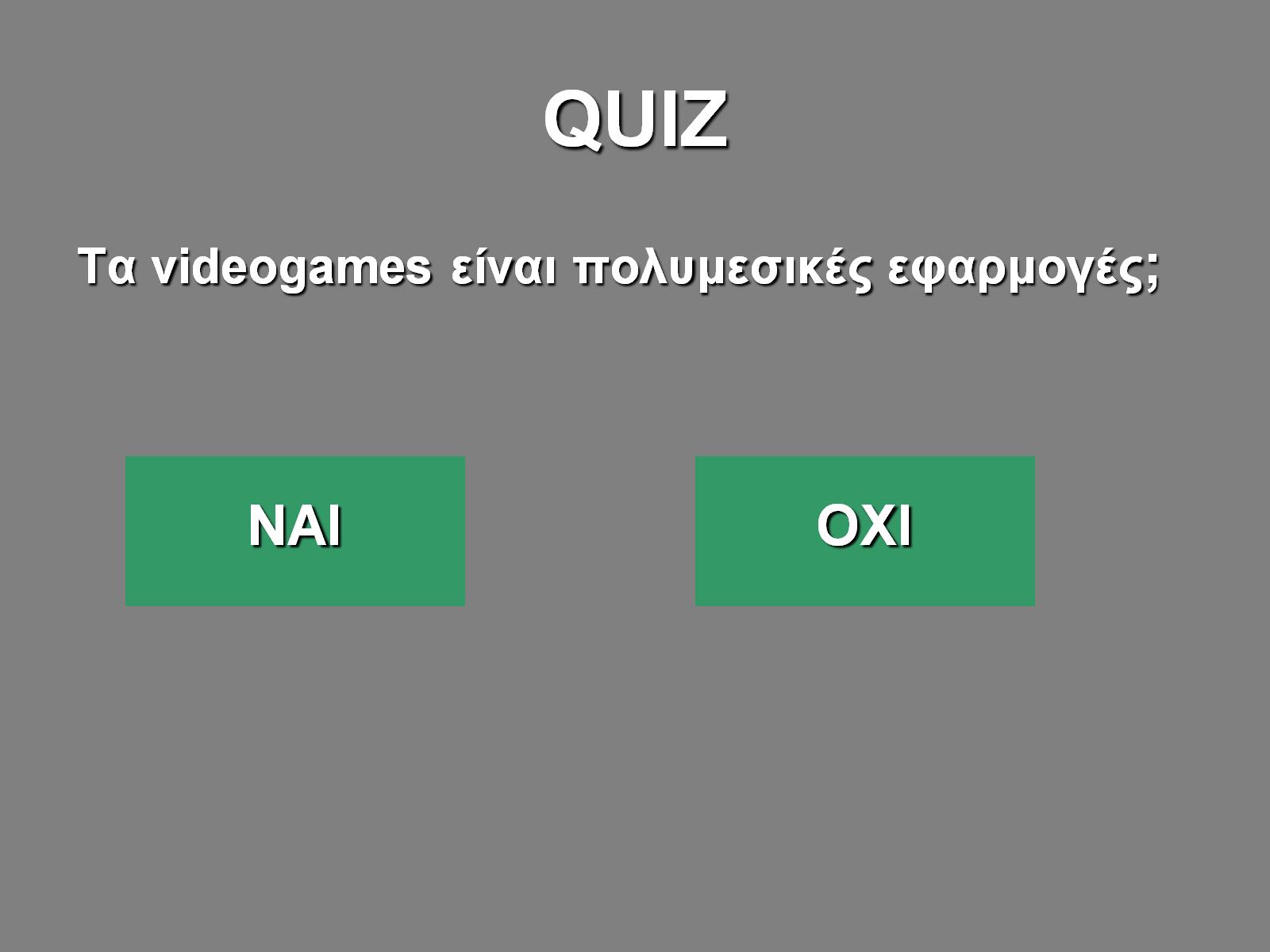 QUIZ
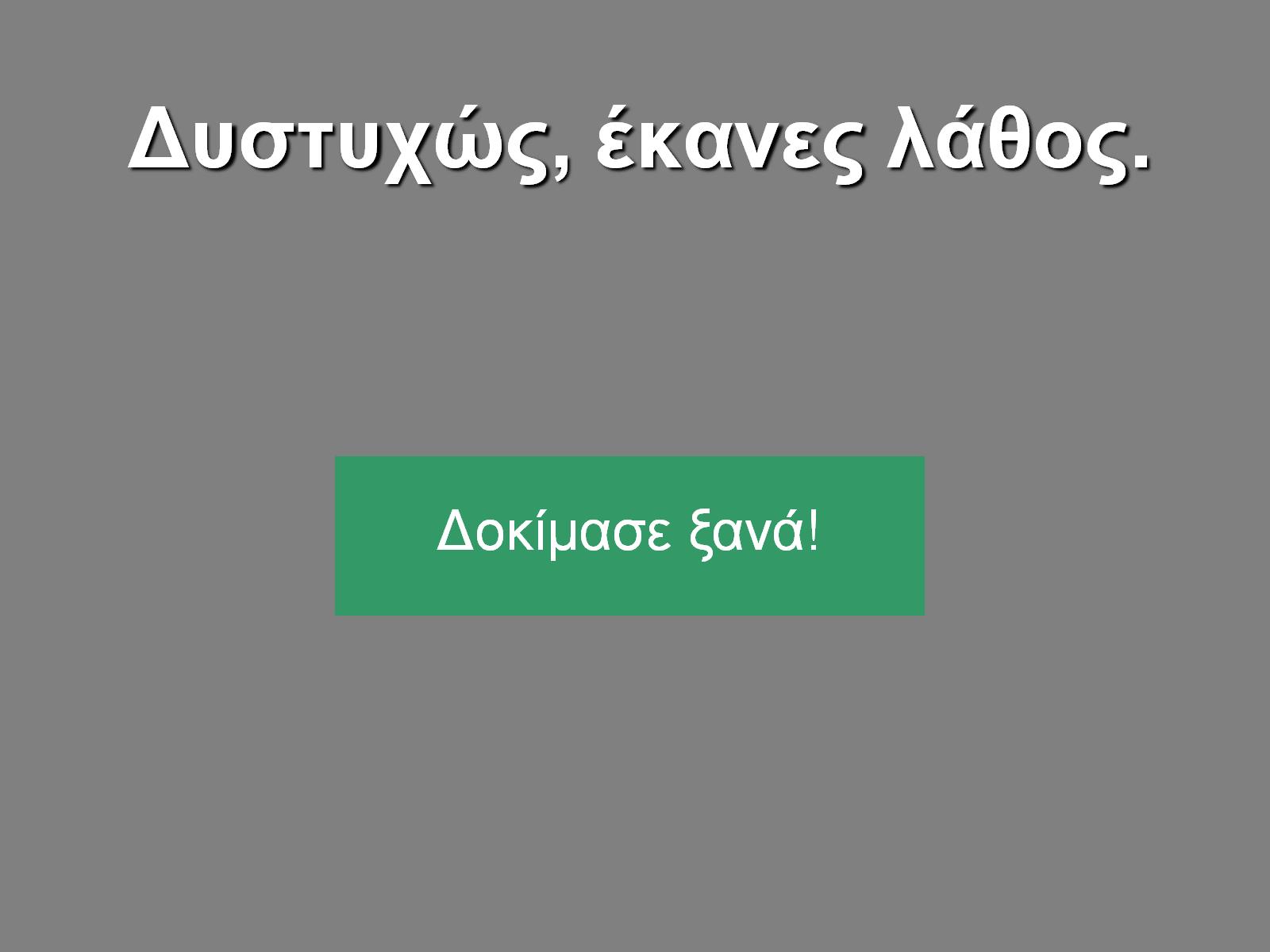 Δυστυχώς, έκανες λάθος.
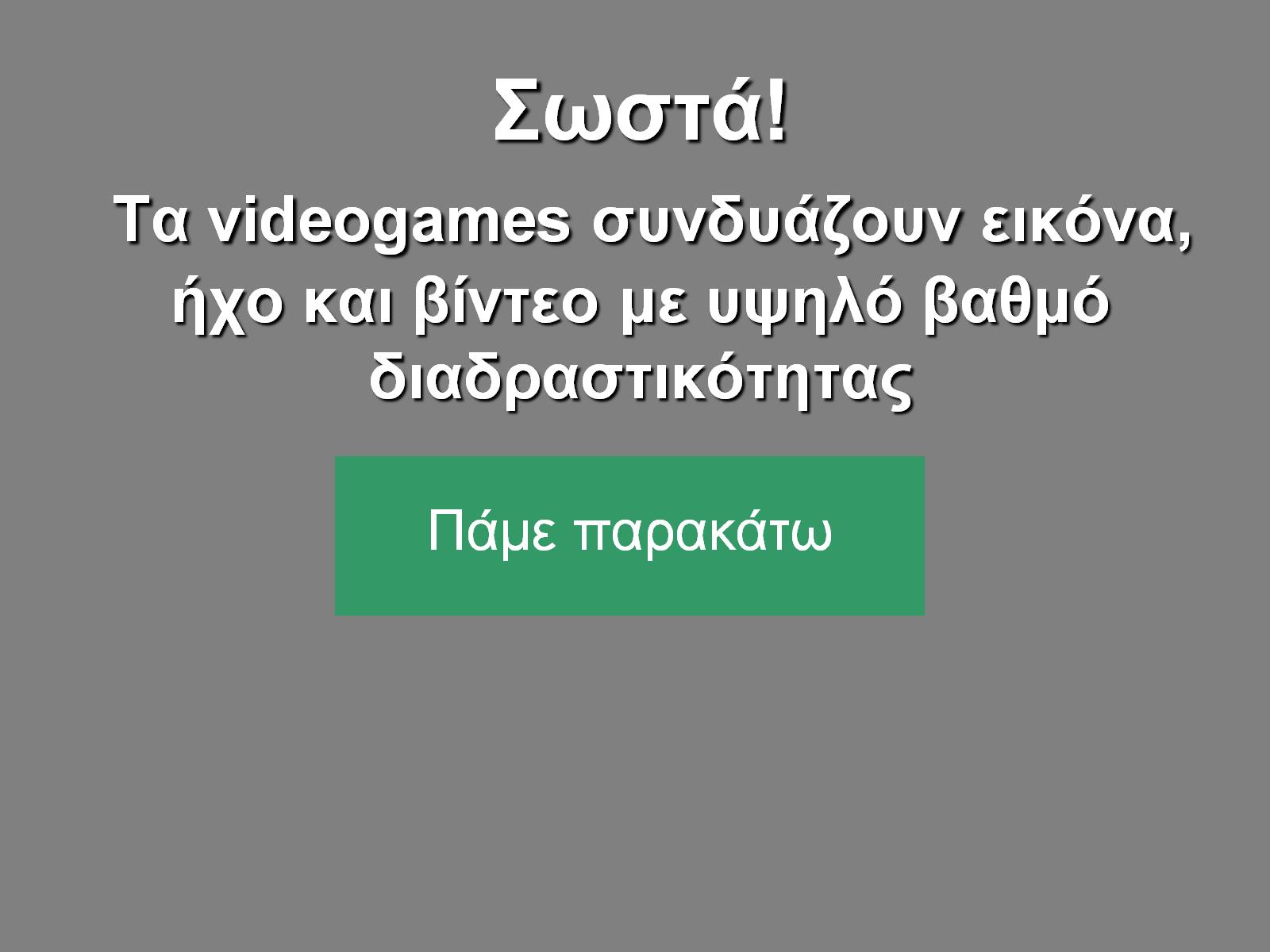 Σωστά!  Τα videogames συνδυάζουν εικόνα, ήχο και βίντεο με υψηλό βαθμό διαδραστικότητας
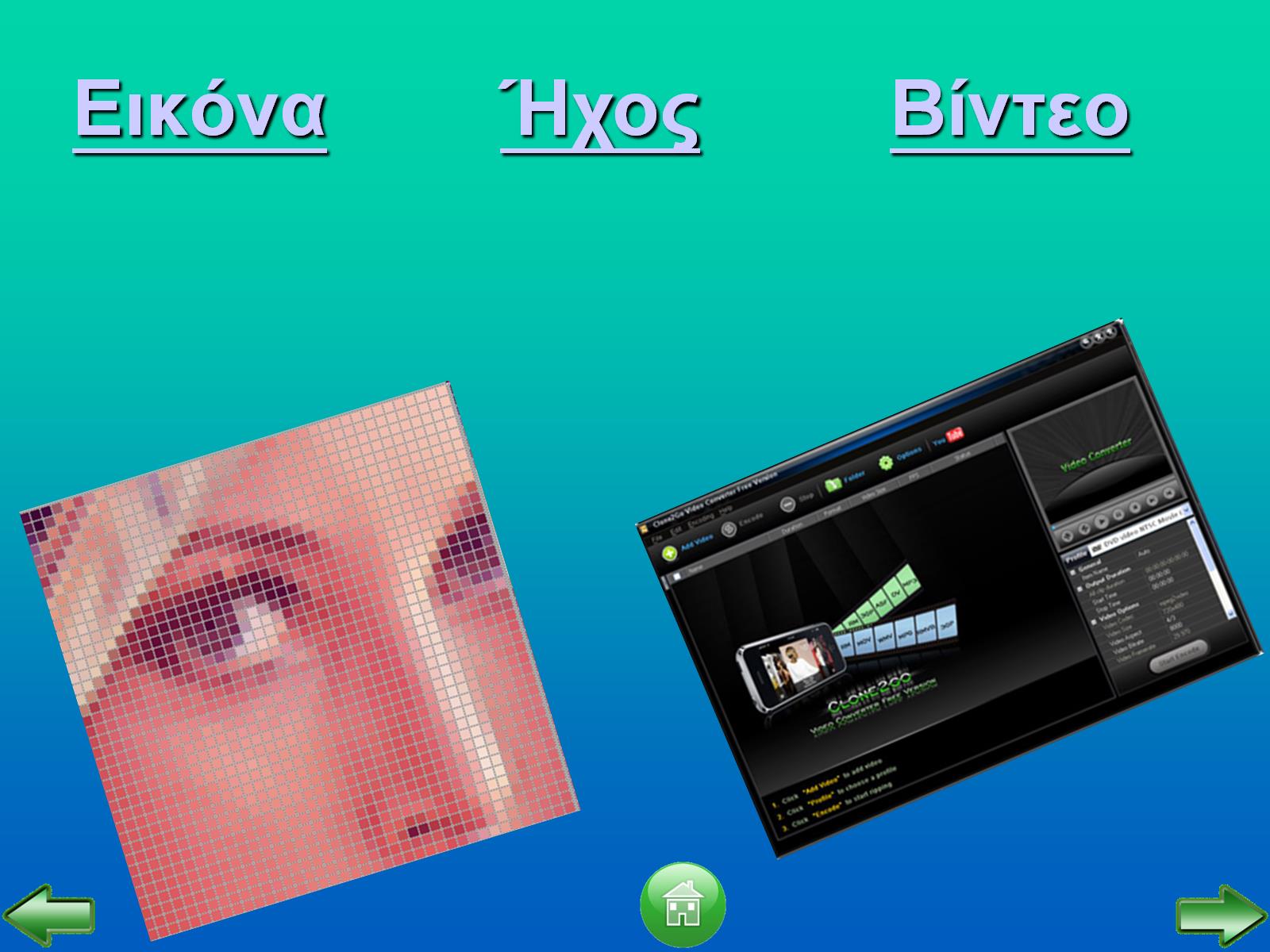 Εικόνα
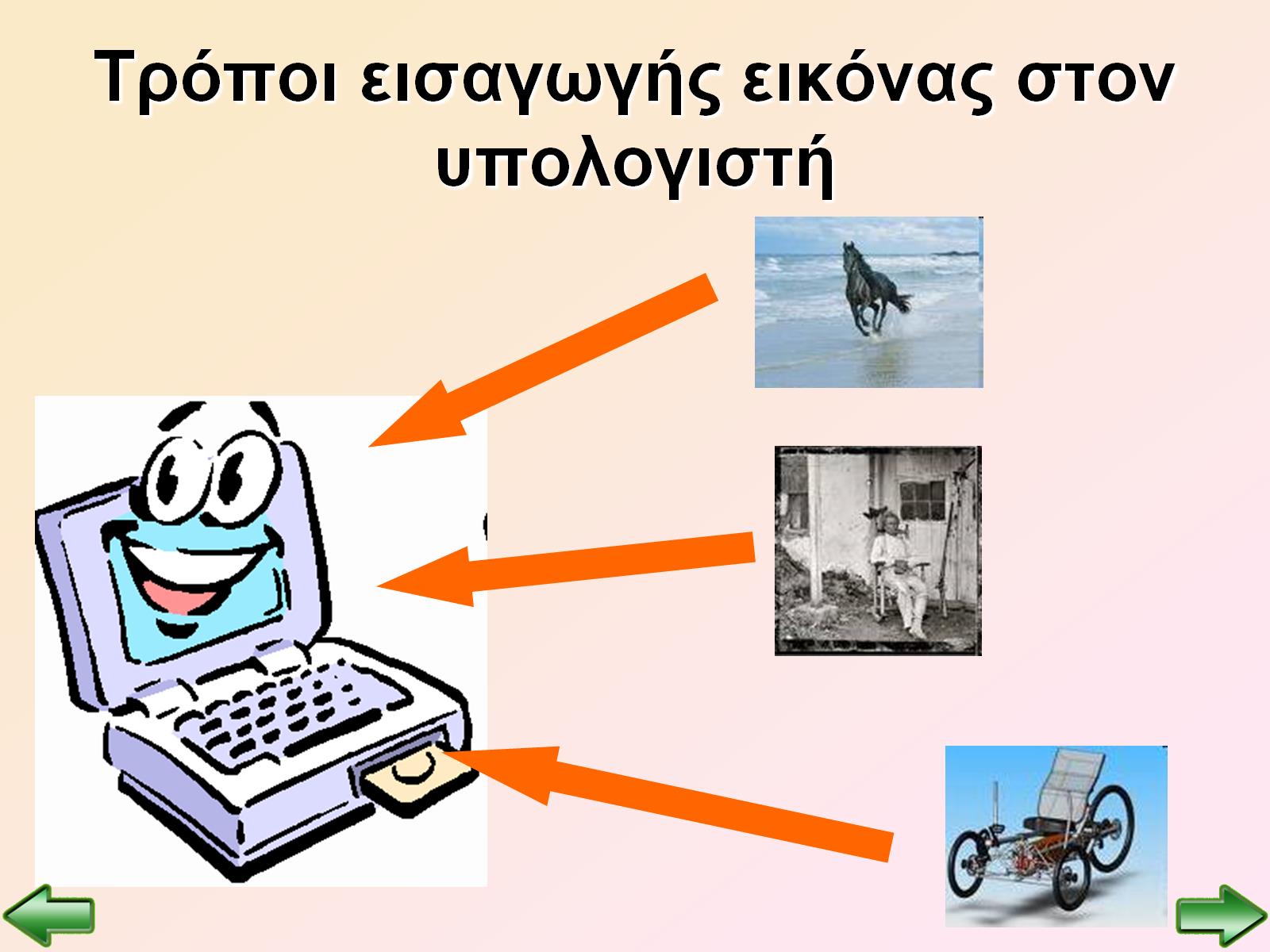 Τρόποι εισαγωγής εικόνας στον υπολογιστή
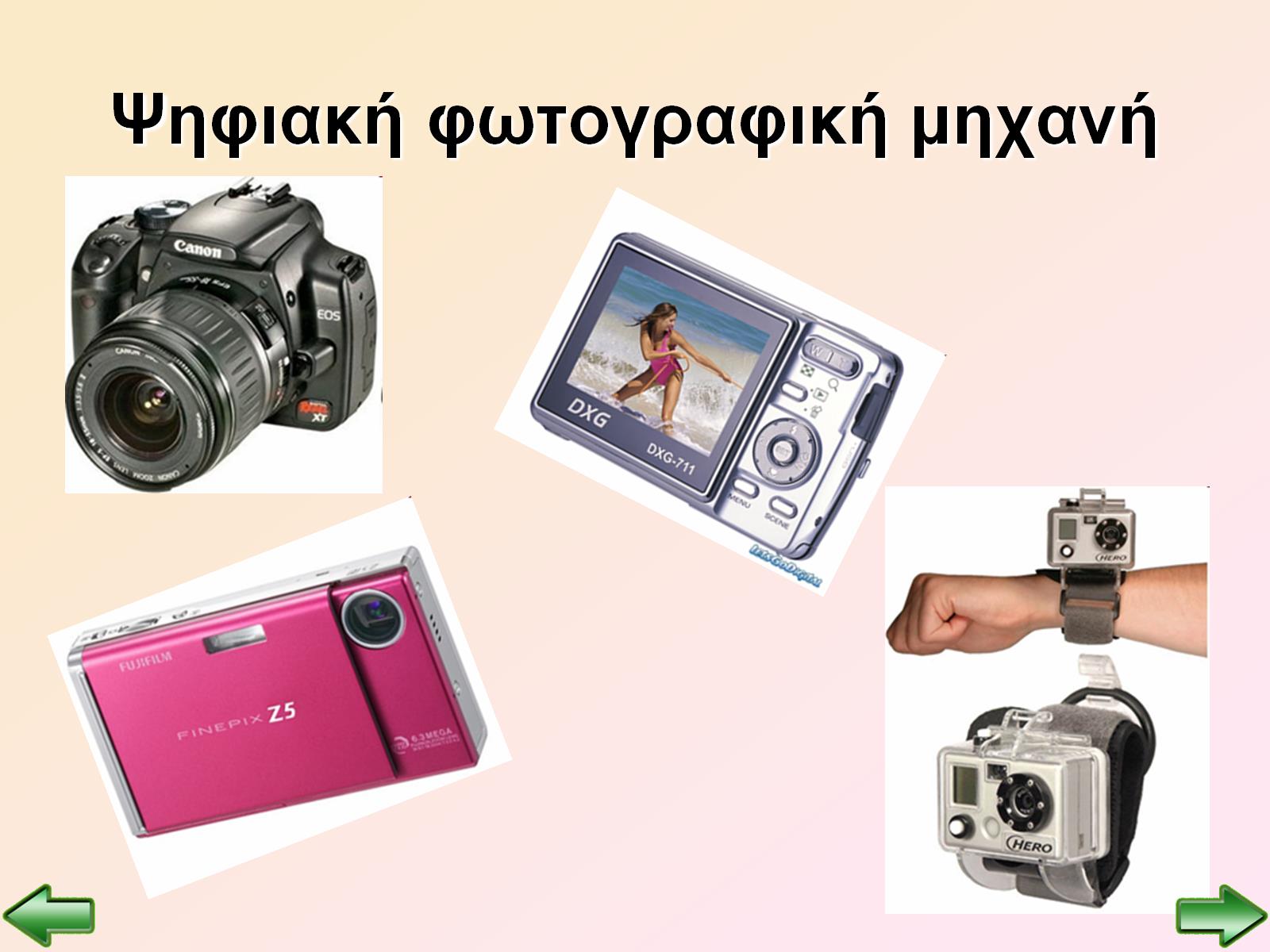 Ψηφιακή φωτογραφική μηχανή
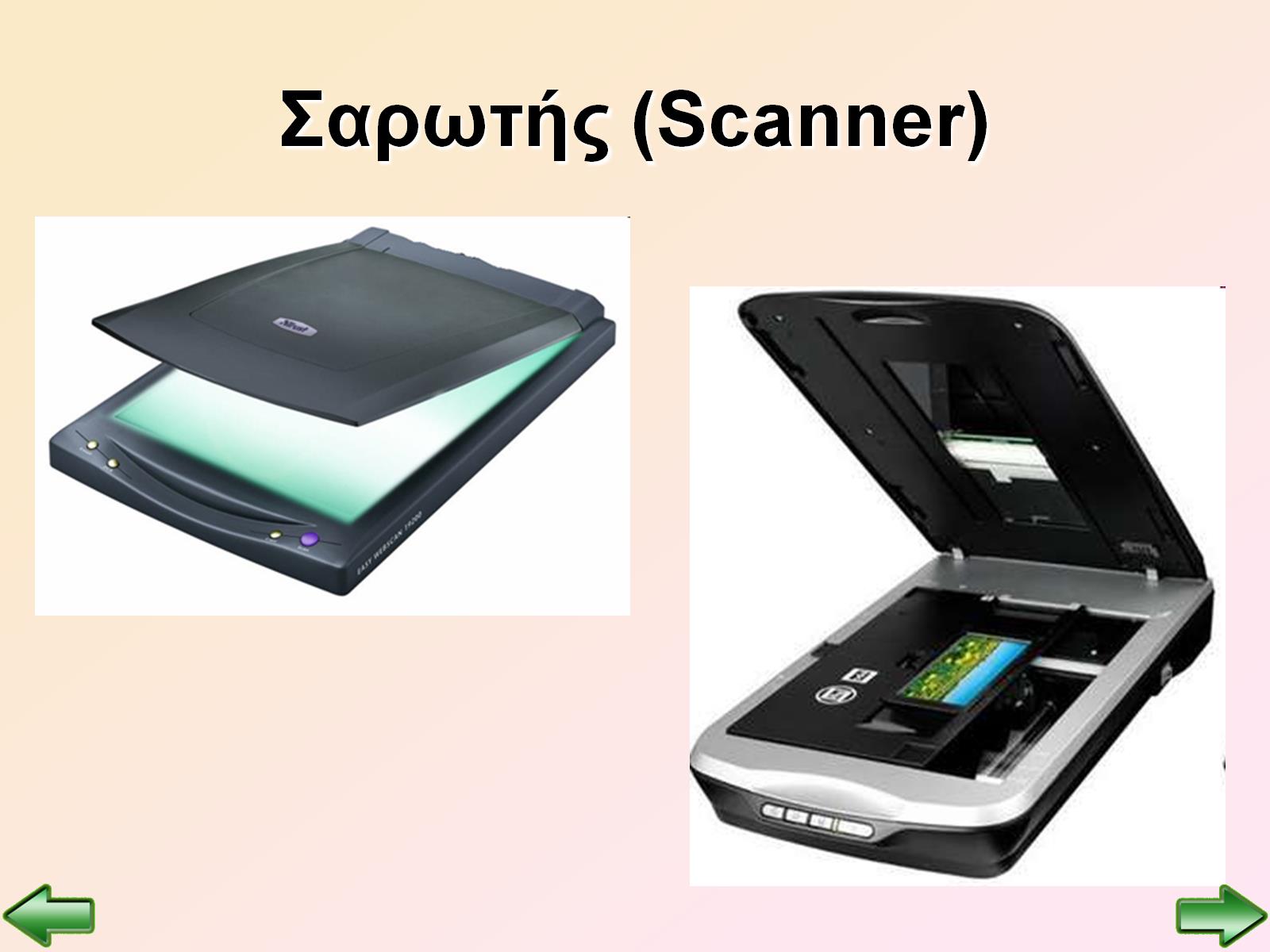 Σαρωτής (Scanner)
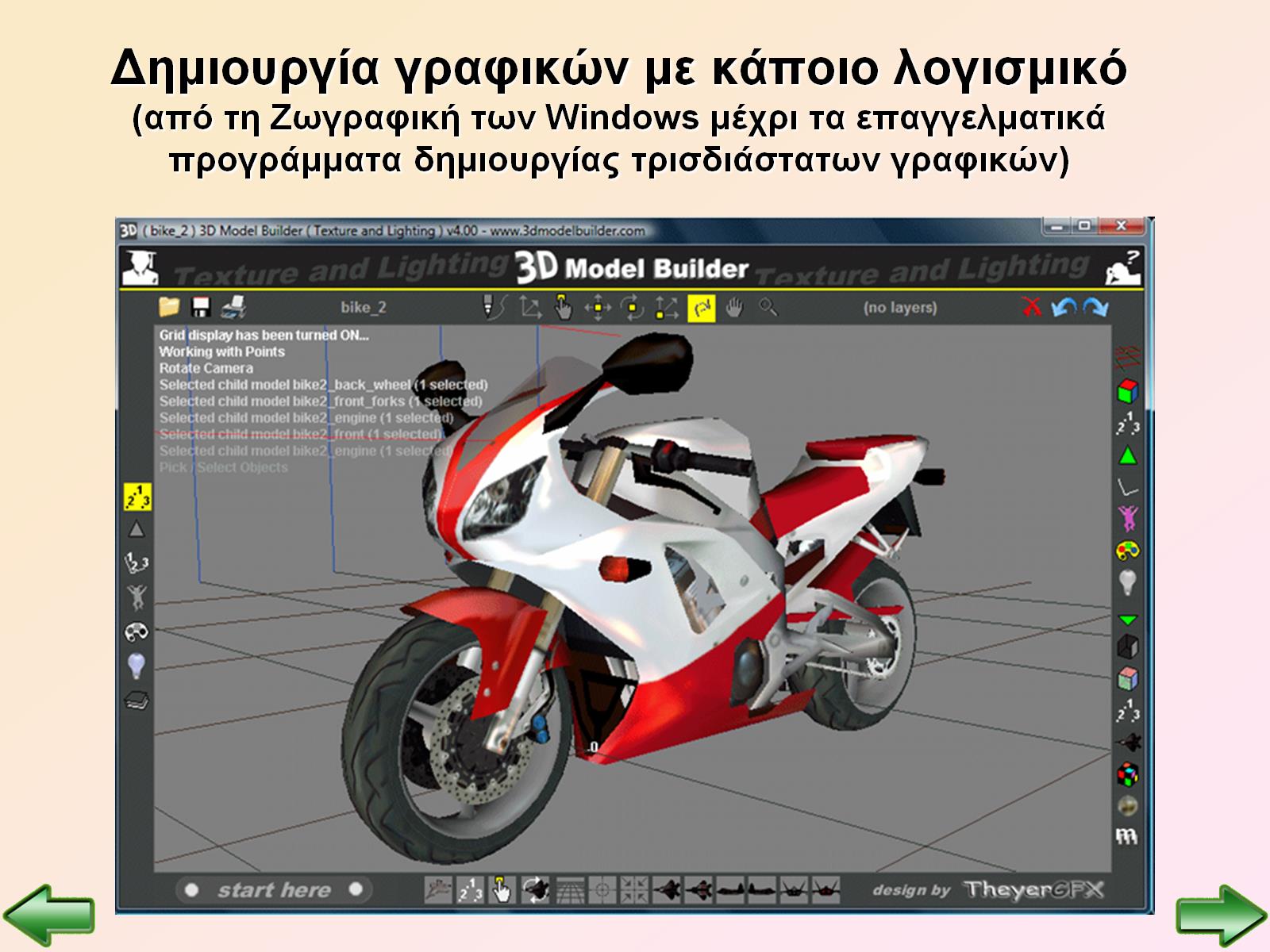 Δημιουργία γραφικών με κάποιο λογισμικό (από τη Ζωγραφική των Windows μέχρι τα επαγγελματικά προγράμματα δημιουργίας τρισδιάστατων γραφικών)
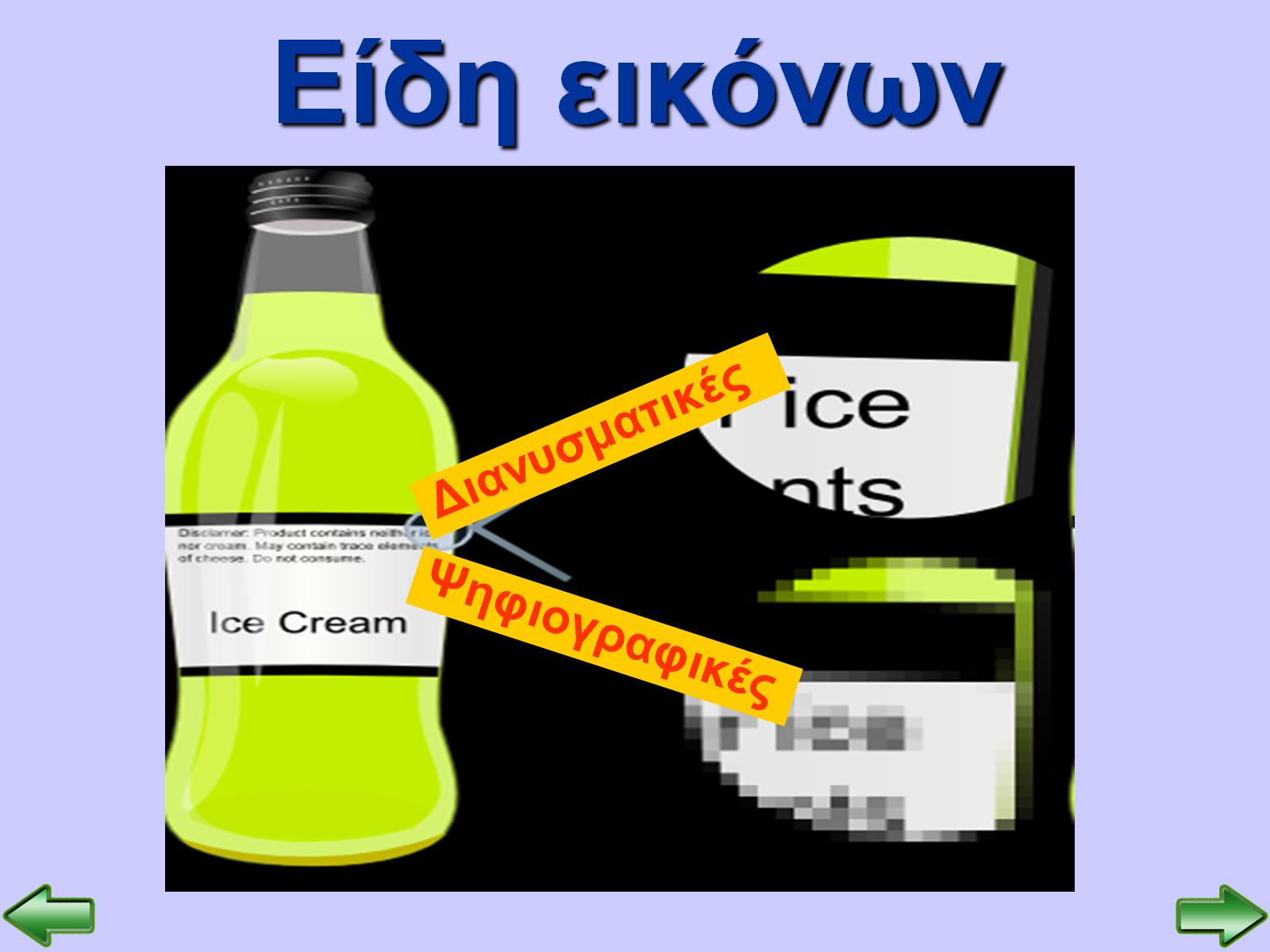 Είδη εικόνων
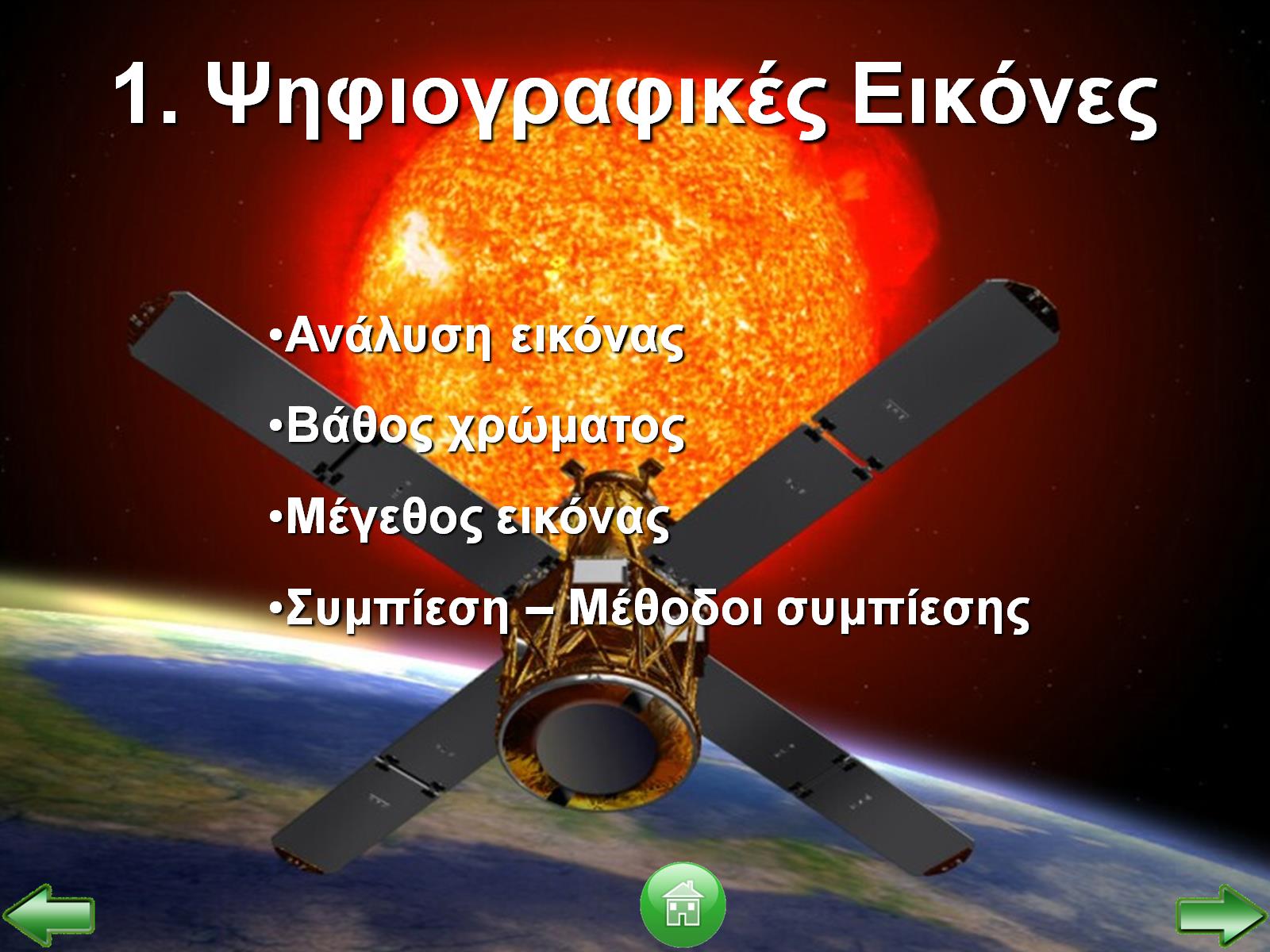 1. Ψηφιογραφικές Εικόνες
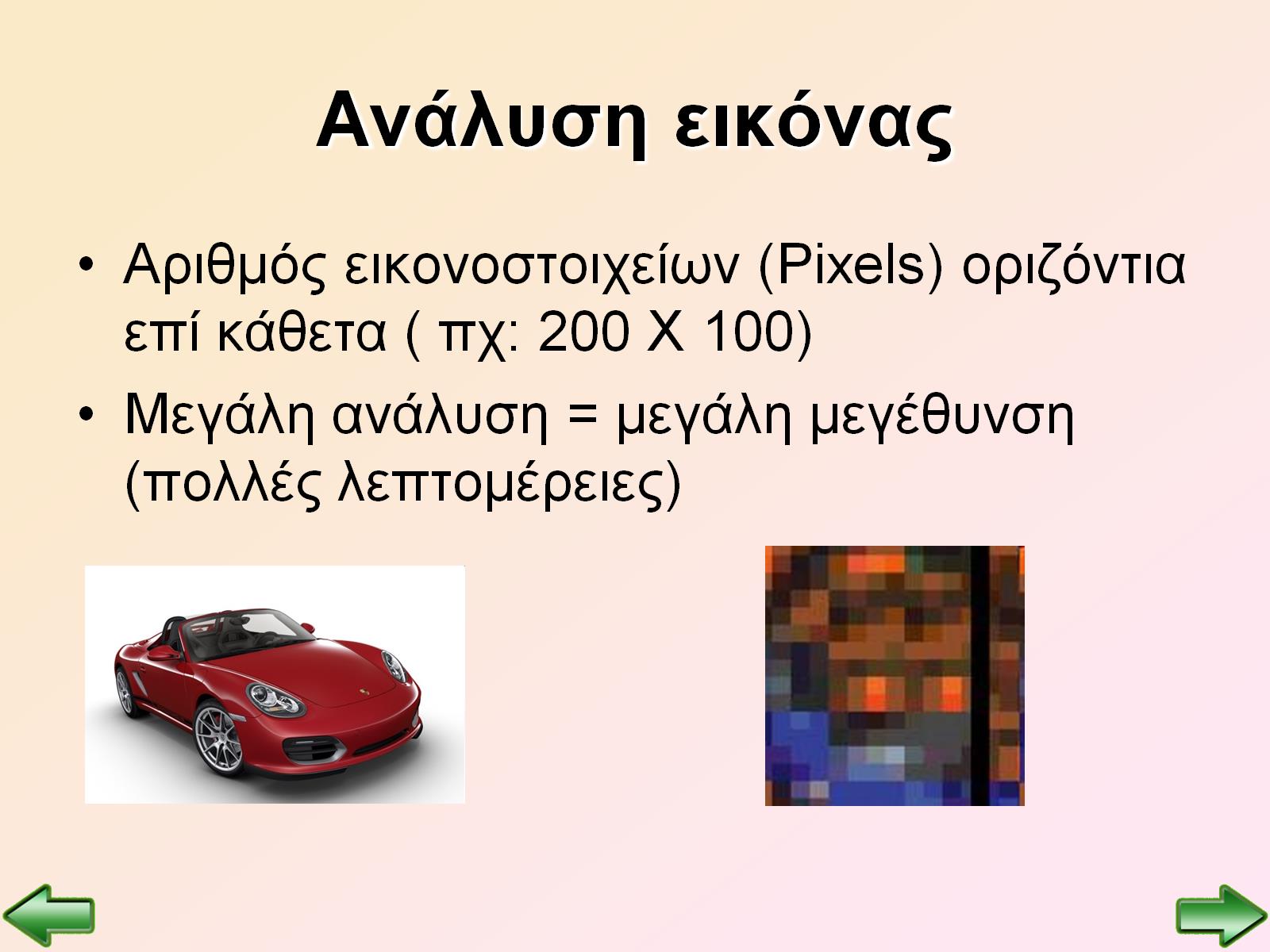 Ανάλυση εικόνας
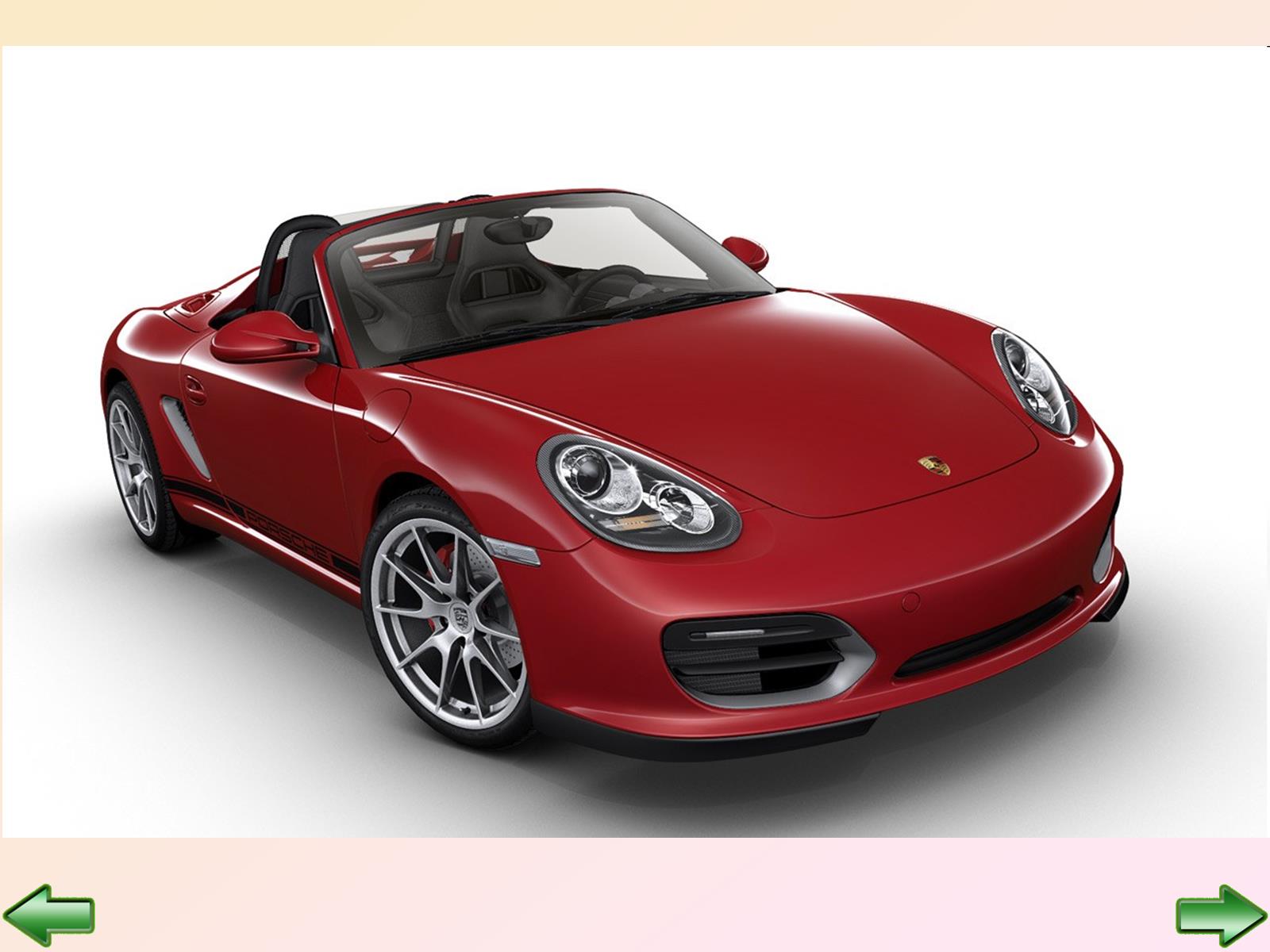 Εικονοστοιχείο (pixel) είναι η βασική μονάδα μέτρησης μιας οθόνης  ή μίας ψηφιακής εικόνας(κάτι αντίστοιχο με το χιλιοστό/mm). Το pixel  έχει εφαρμογή σε κάθε είδους απεικόνηση π.χ. στην οθόνη του υπολογιστή ή στην κάμερα του κινητού μας.

Ανάλυση(resolution) της εικόνας είναι το «εμβαδόν» της εικόνας σε εικονοστοιχεία (pixels). Αποτελεί την πυκνότητα των εικονοστοιχείων και είναι άμεσα συνδεδεμένη με την ποιότητα της ψηφιακής εικόνας. 
 Όσο μεγαλύτερη είναι η ανάλυση (γινόμενο)  καλύτερη ποιότητα εικόνας(μεγένθυση με ελάχιστη αλλοίωση)

Το χρώμα στην οθόνη ενός υπολογιστή παράγεται από το συνδυασμό των τριών βασικών χρωμάτων στην οπτική: του κόκκινου (Red), του πράσινου (Green) και του μπλε (Blue). Το RGB είναι το ακρωνύμιο των λέξεων αυτών. Με το συνδιασμό των διαφορετικών τόνων των τριών αυτών χρωμάτων δημιουργούμε τις διάφορες αποχρώσεις στην οθόνη του υπολογισή
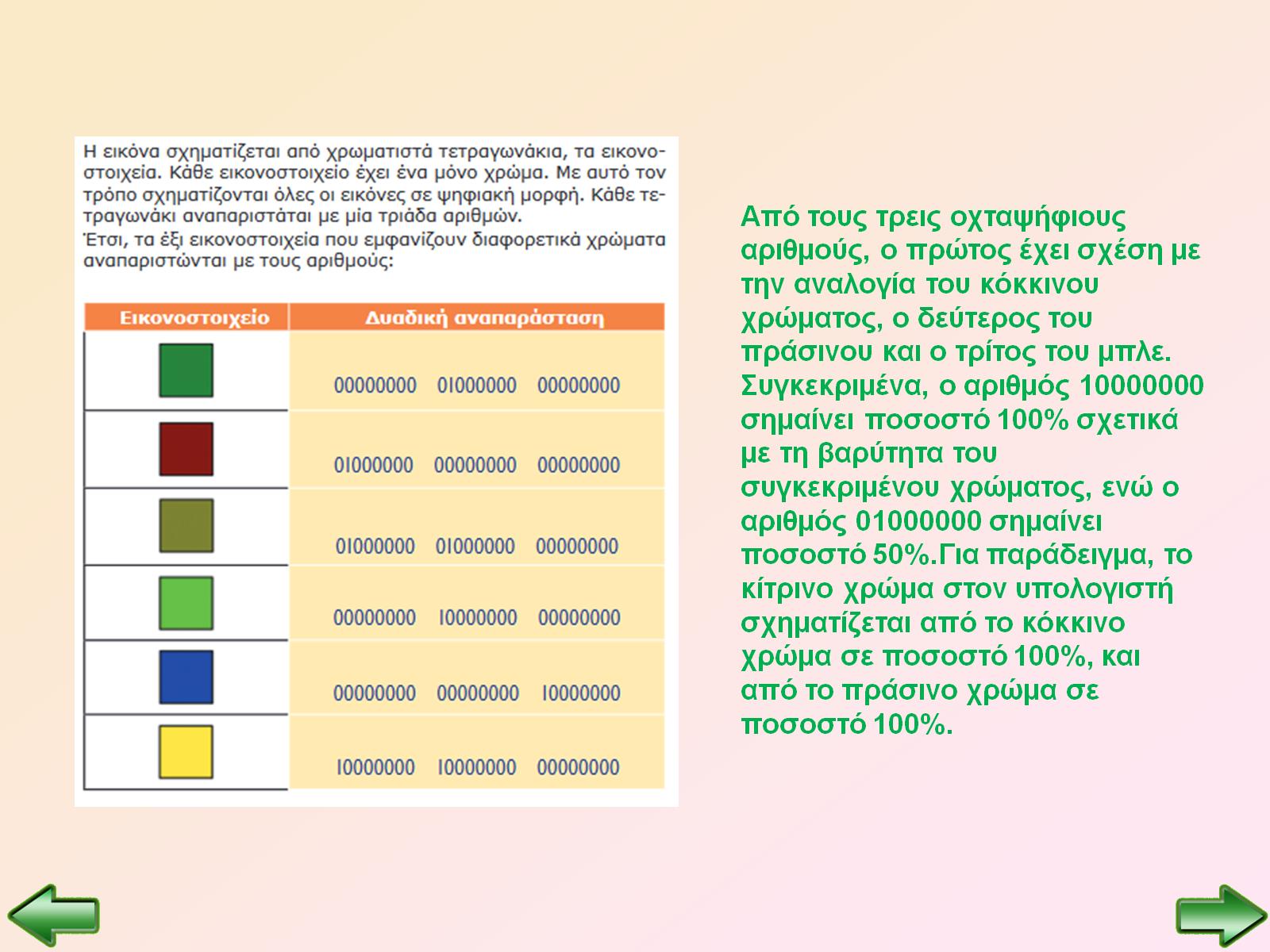 Το χρώμα στην οθόνη του υπολογιστή
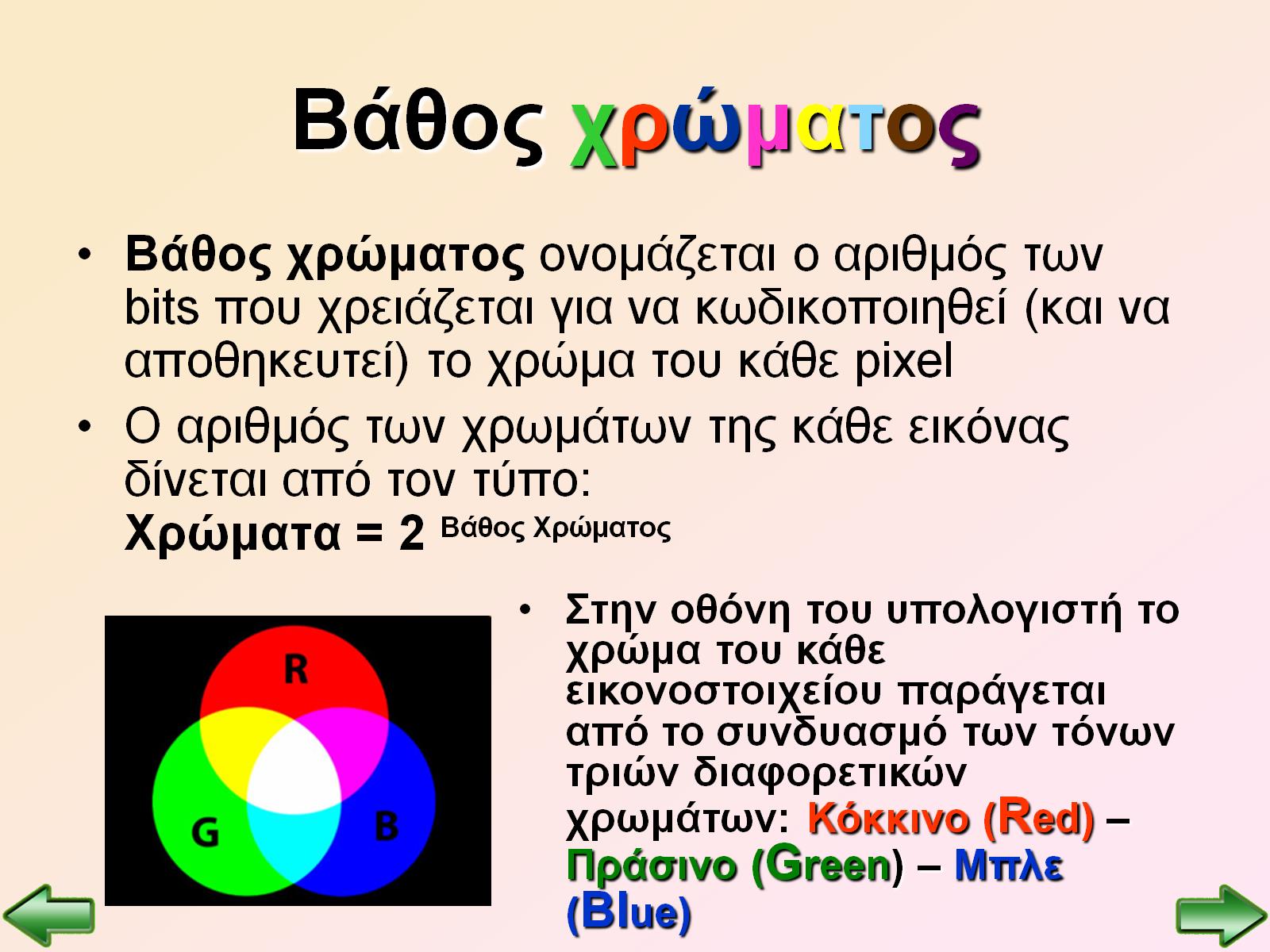 Βάθος χρώματος
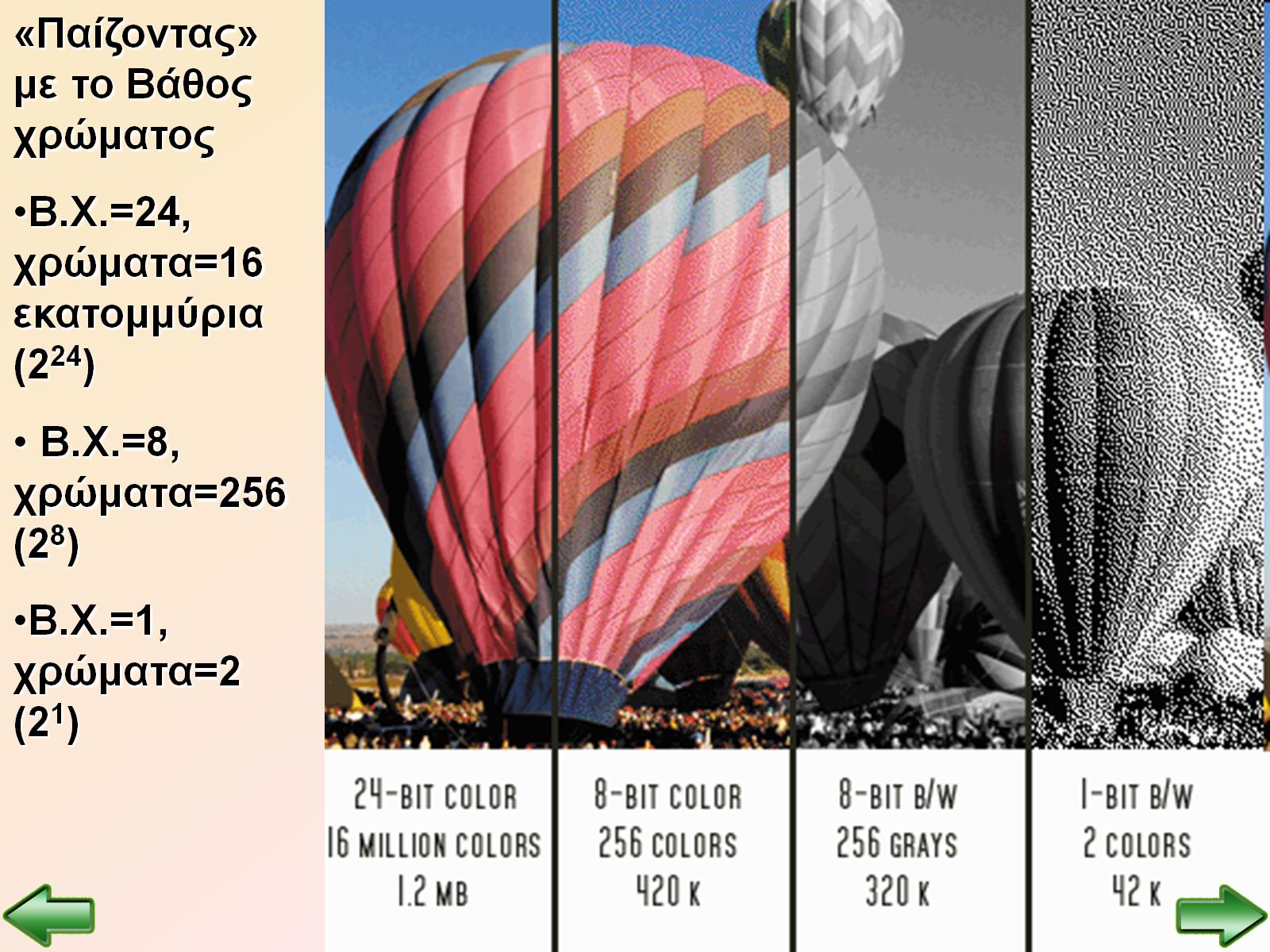 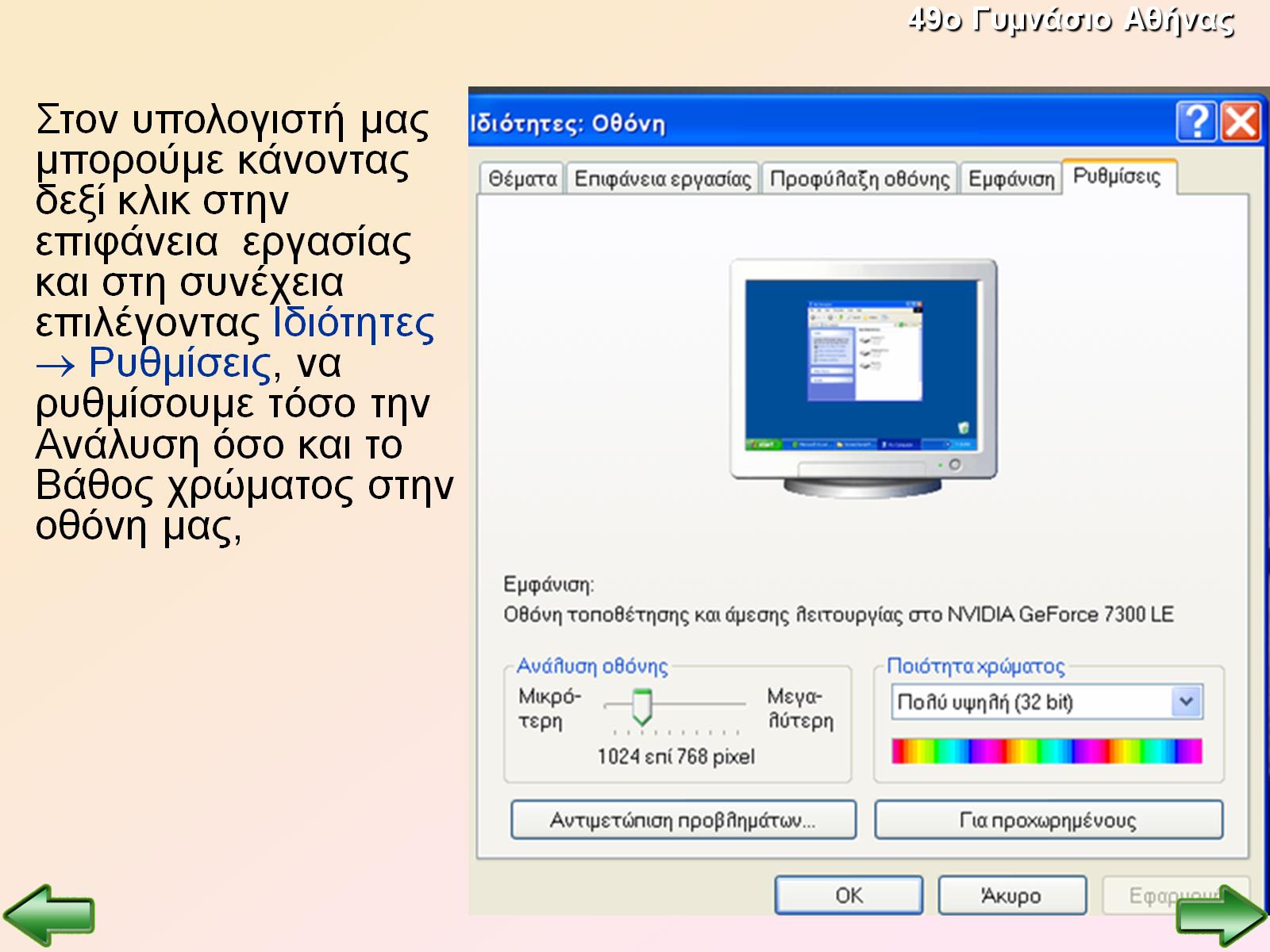 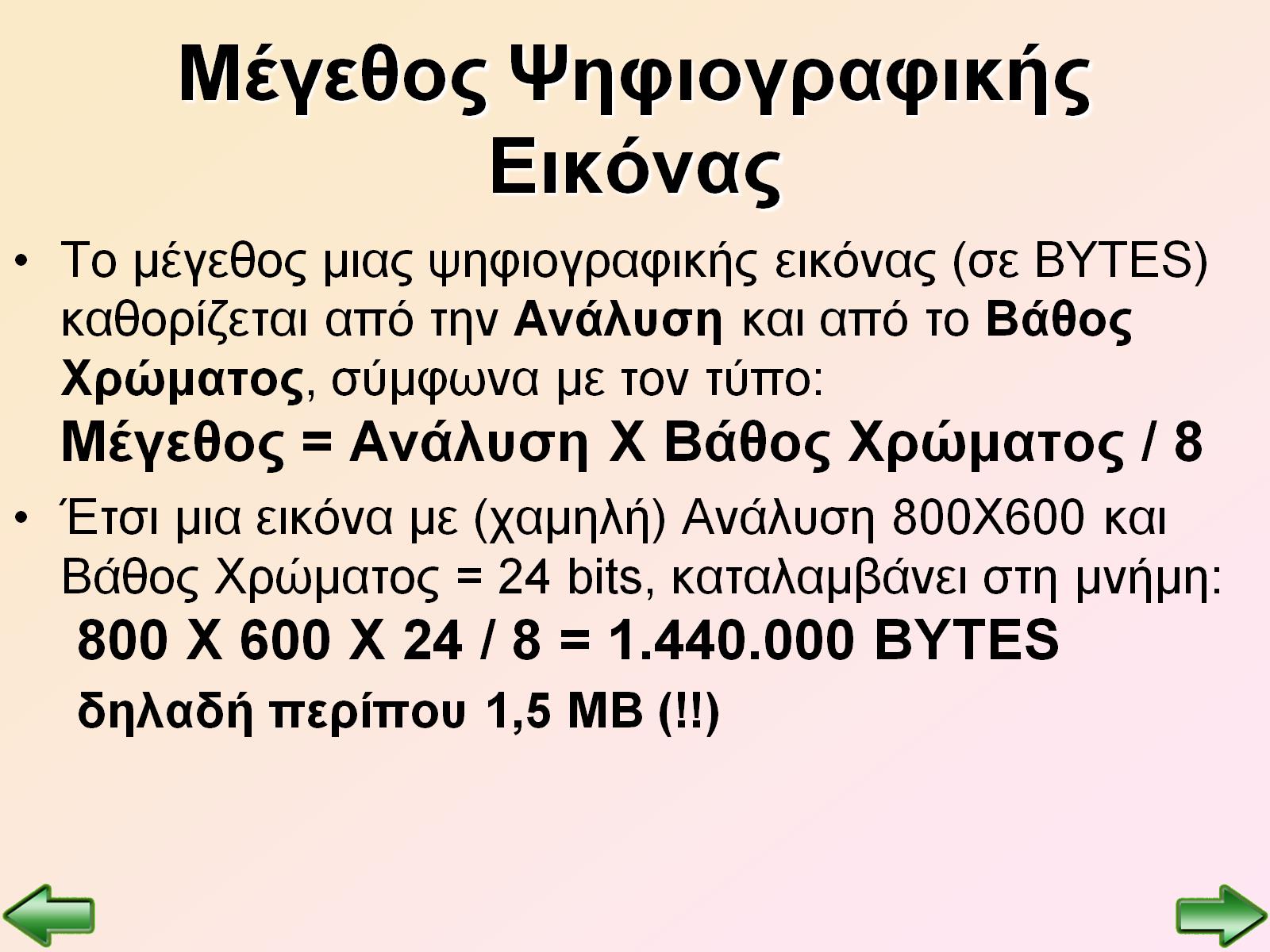 Μέγεθος Ψηφιογραφικής Εικόνας
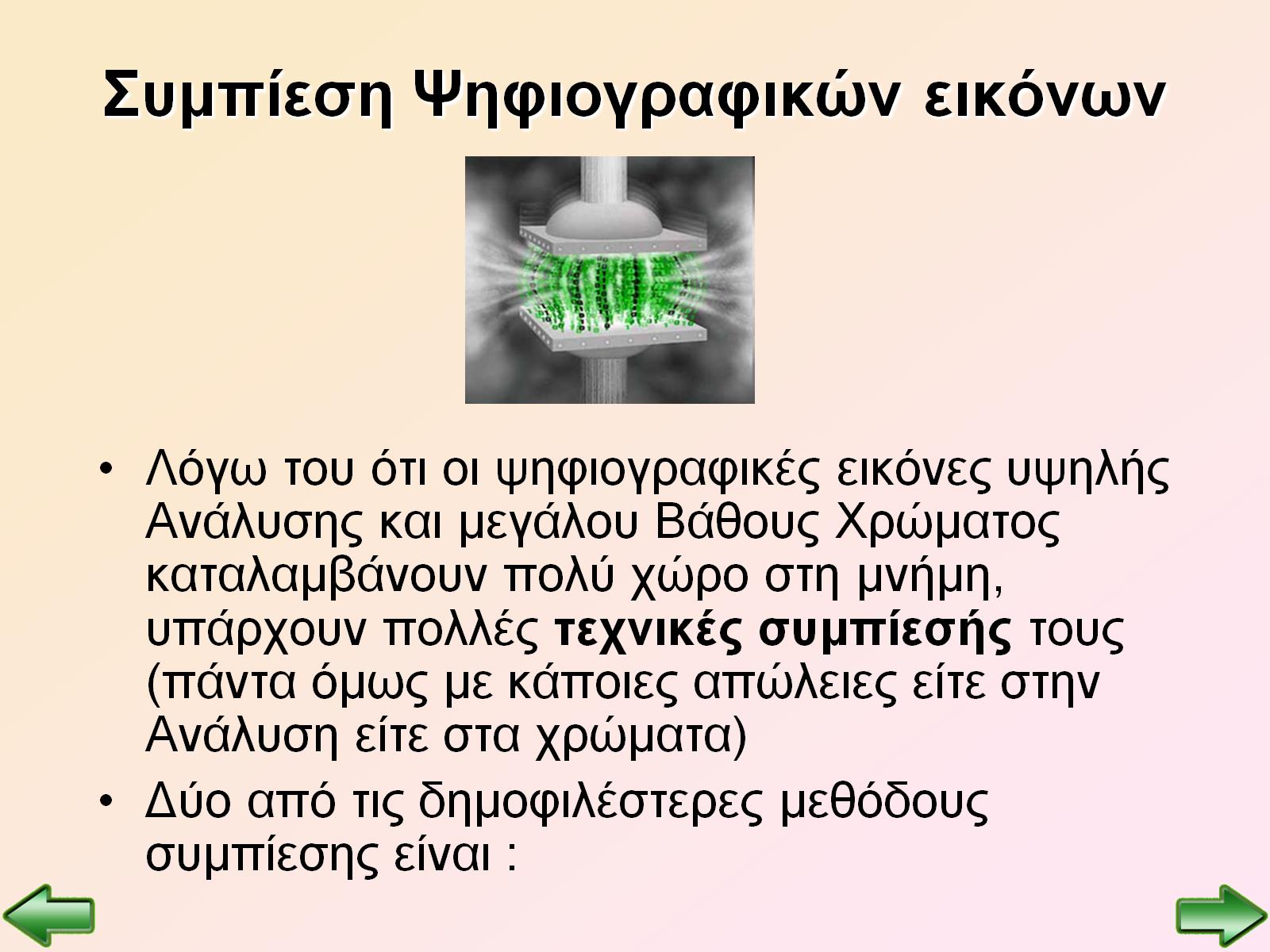 Συμπίεση Ψηφιογραφικών εικόνων
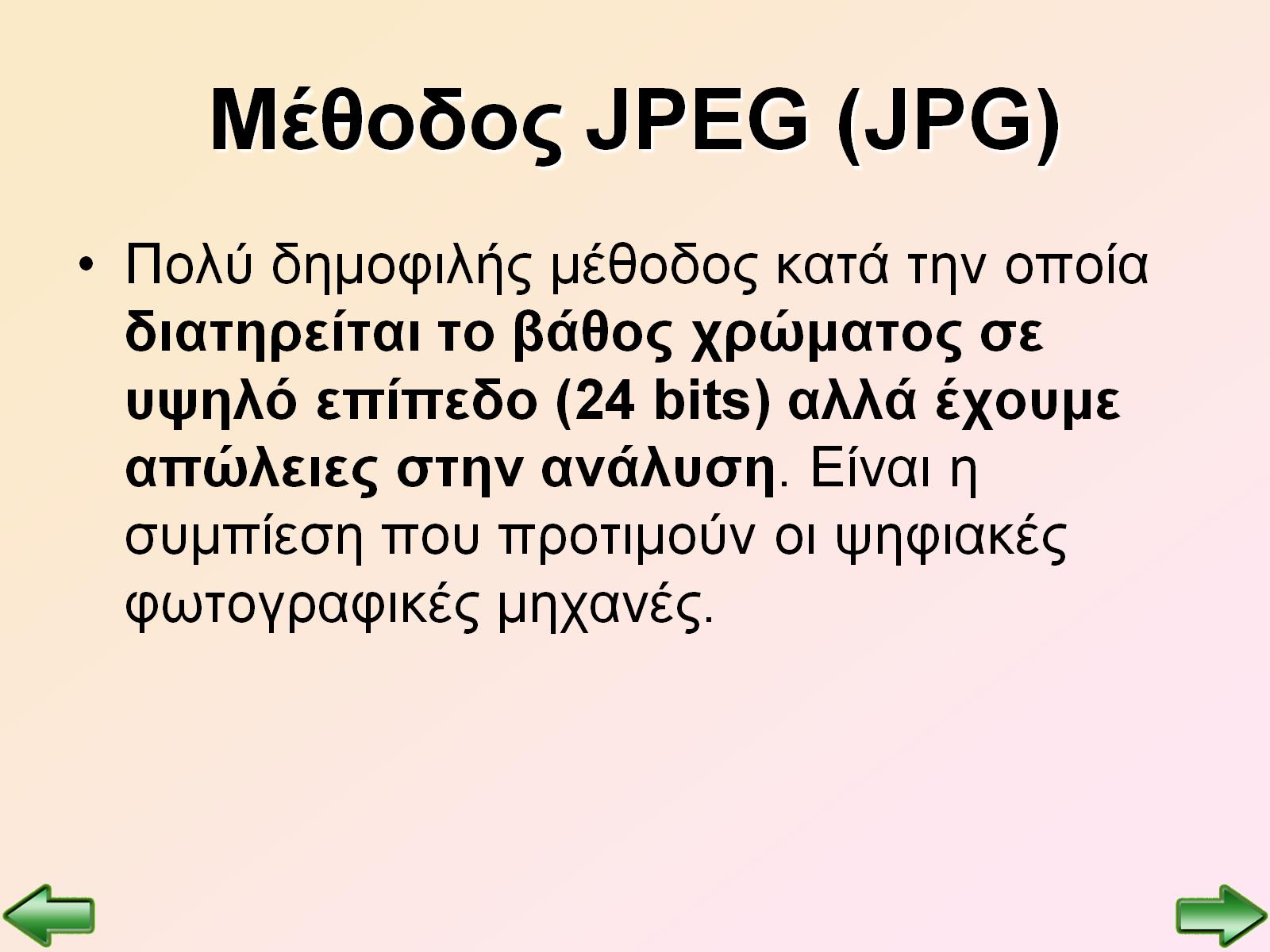 Μέθοδος JPEG (JPG)
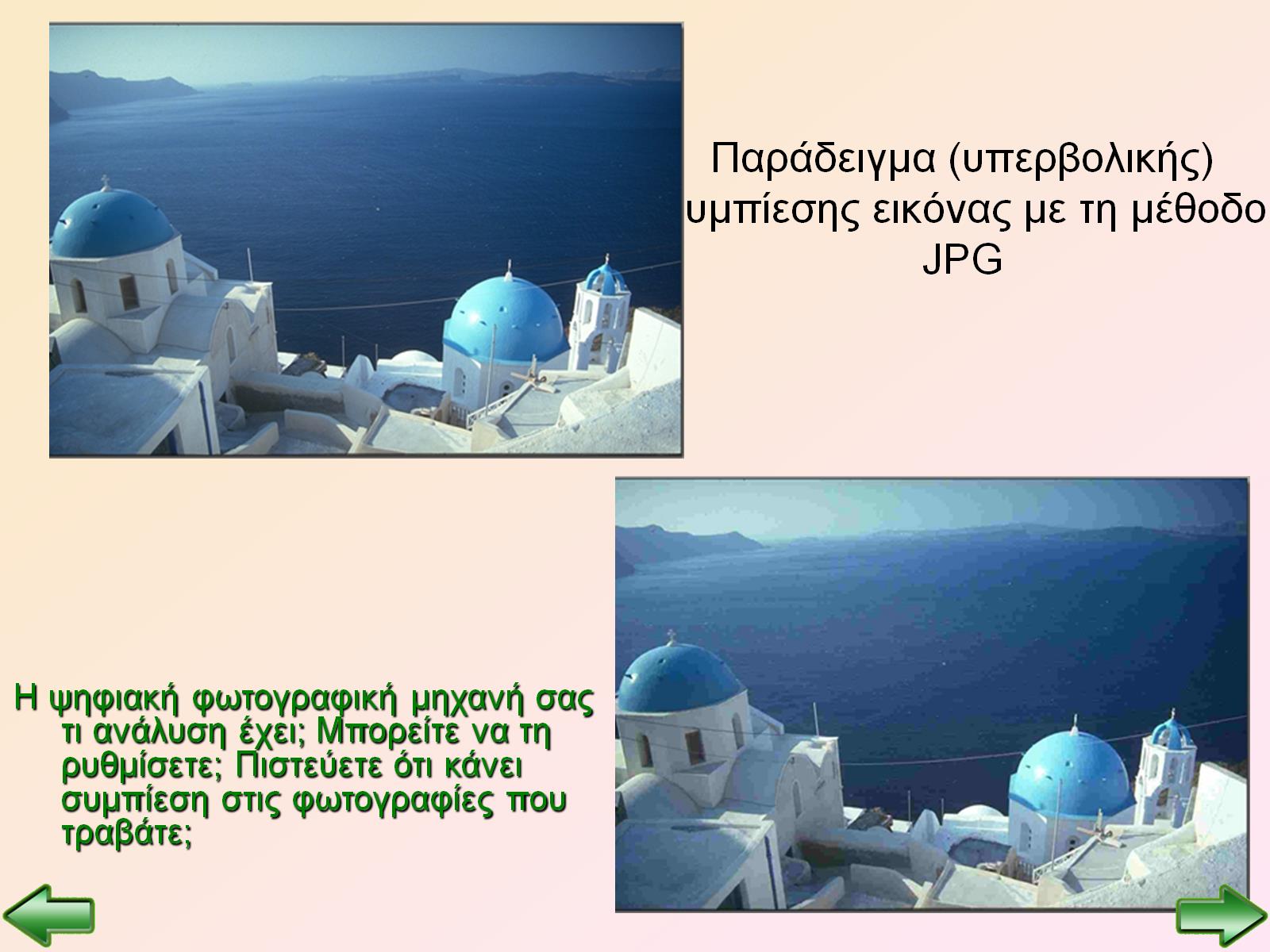 Παράδειγμα (υπερβολικής) συμπίεσης εικόνας με τη μέθοδο JPG
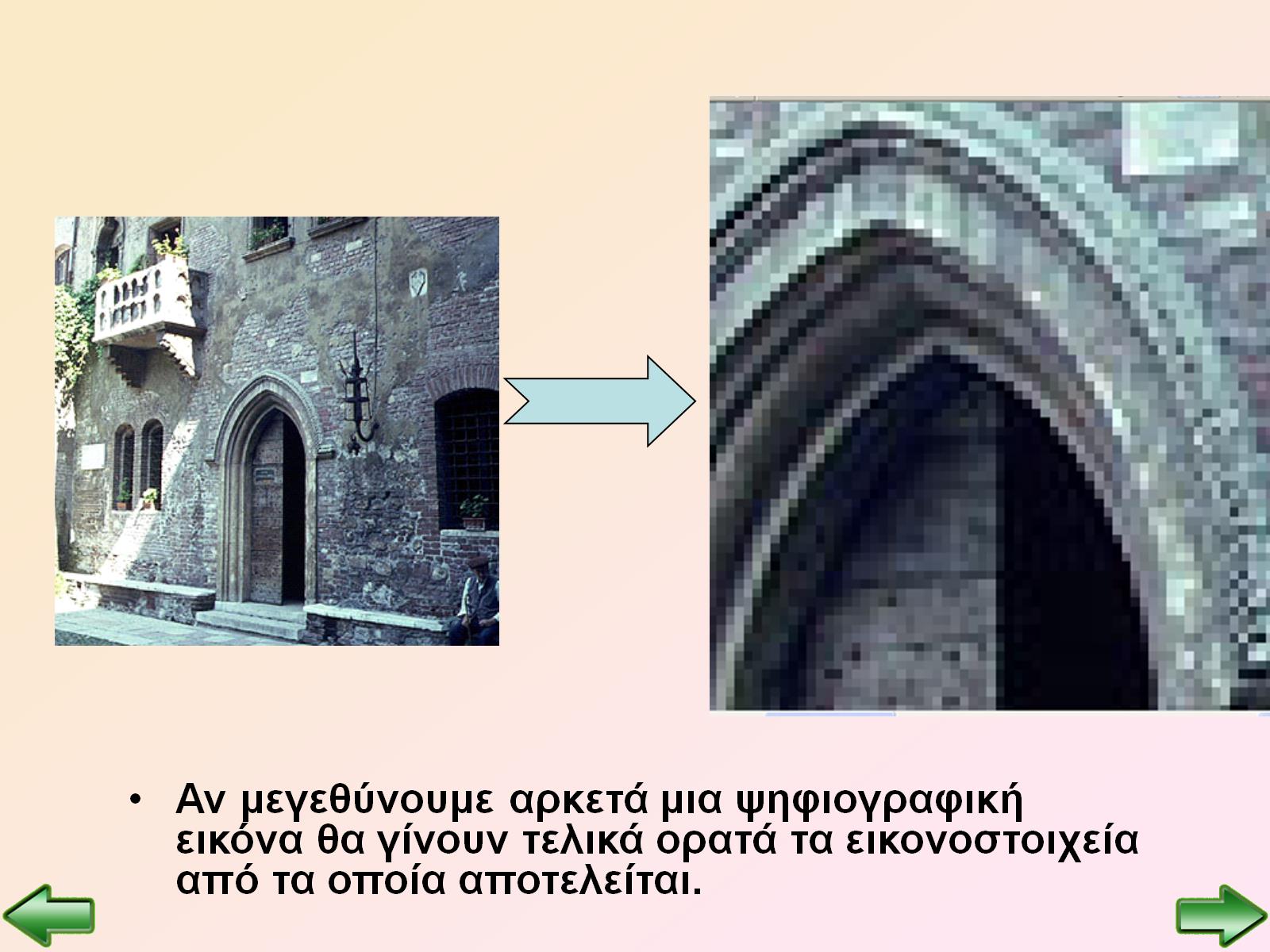 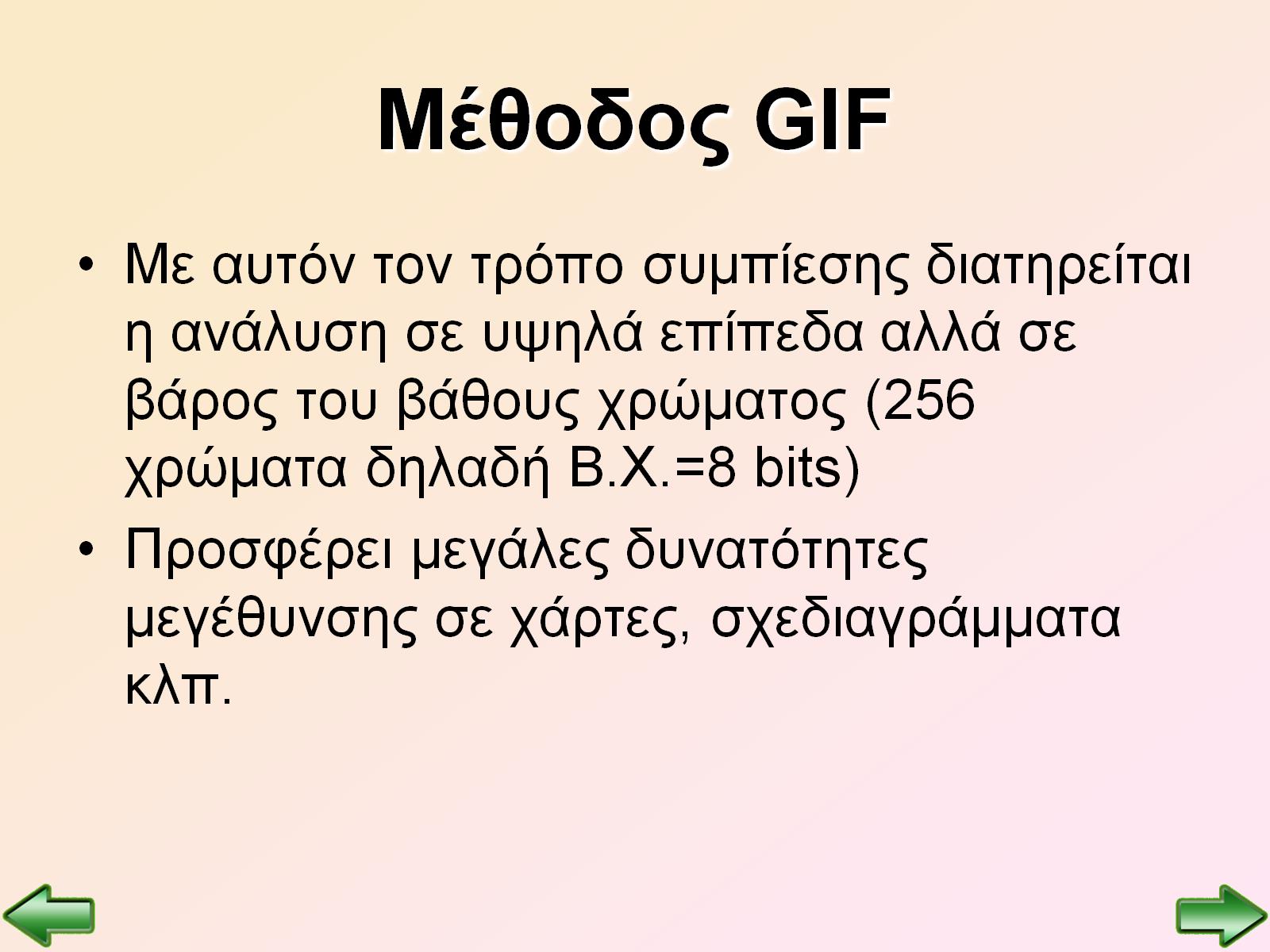 Μέθοδος GIF
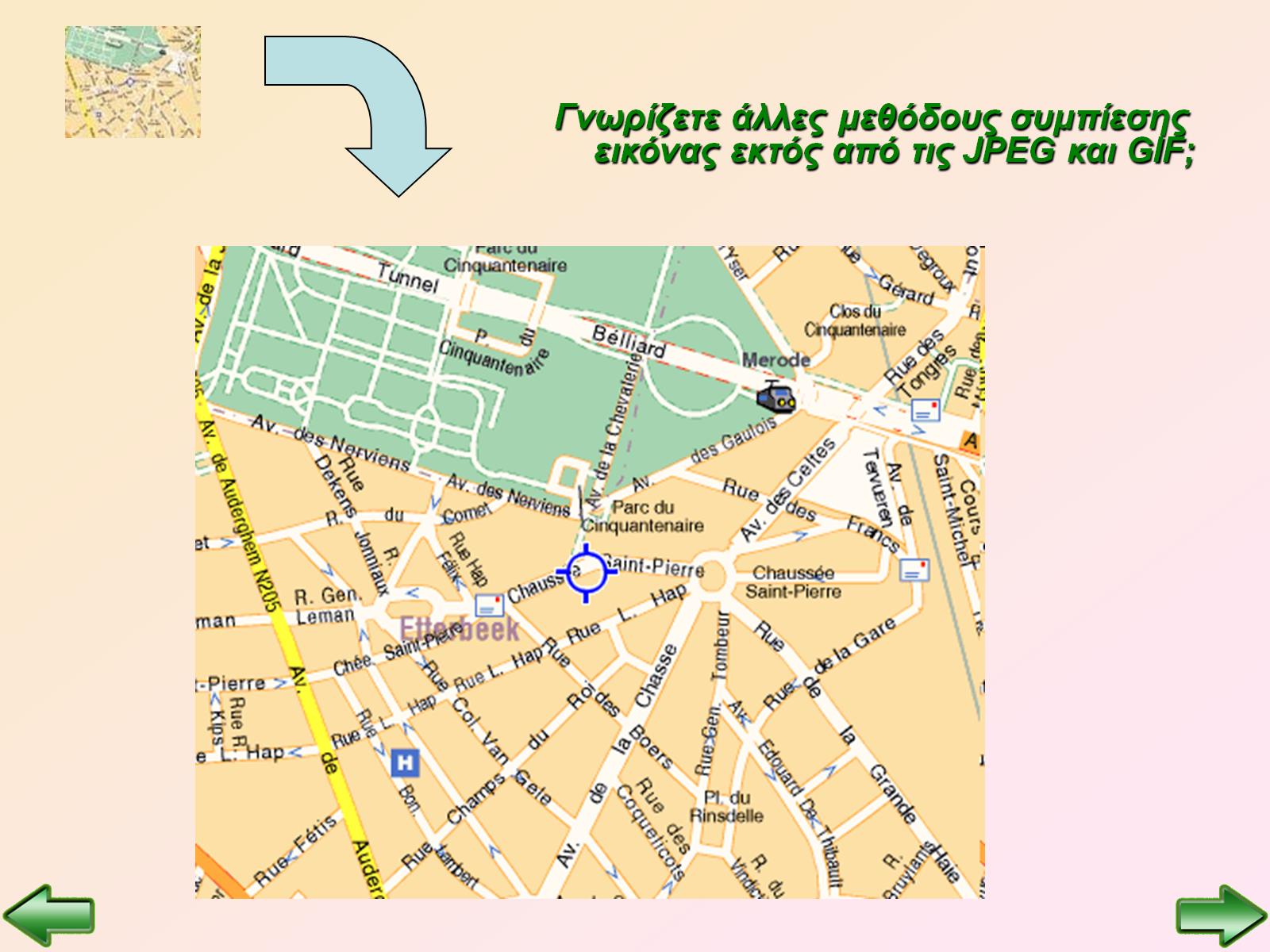 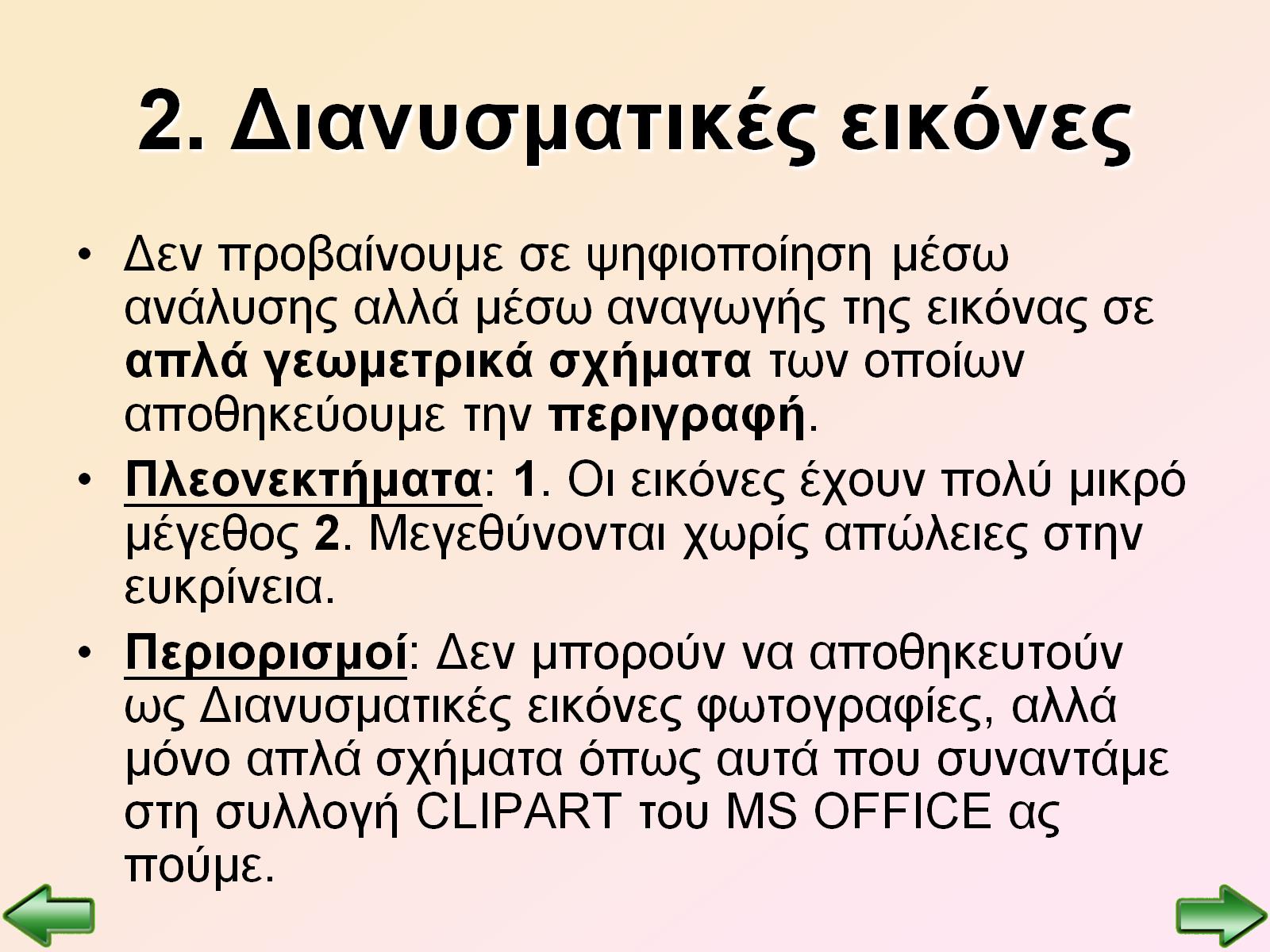 2. Διανυσματικές εικόνες
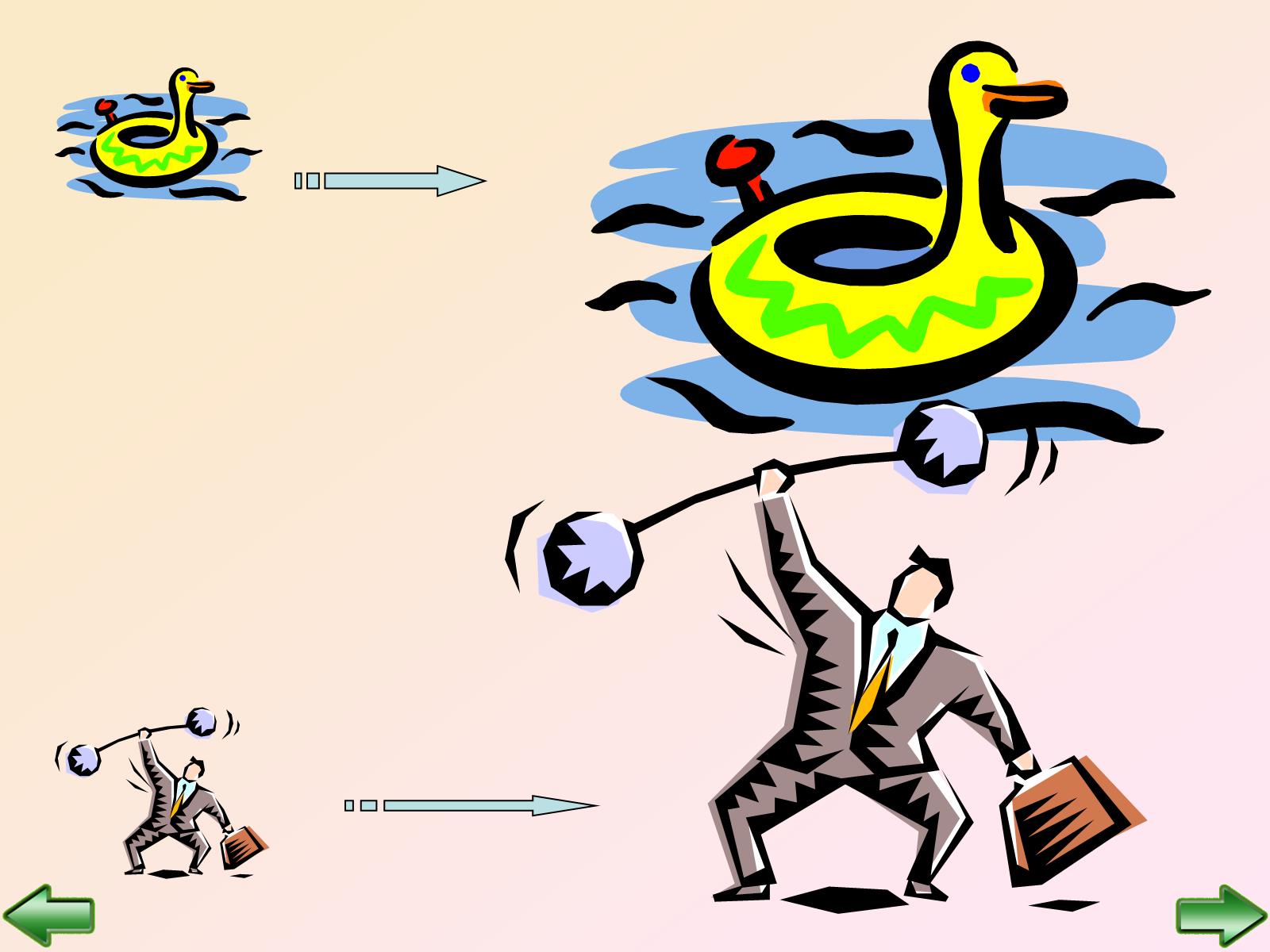 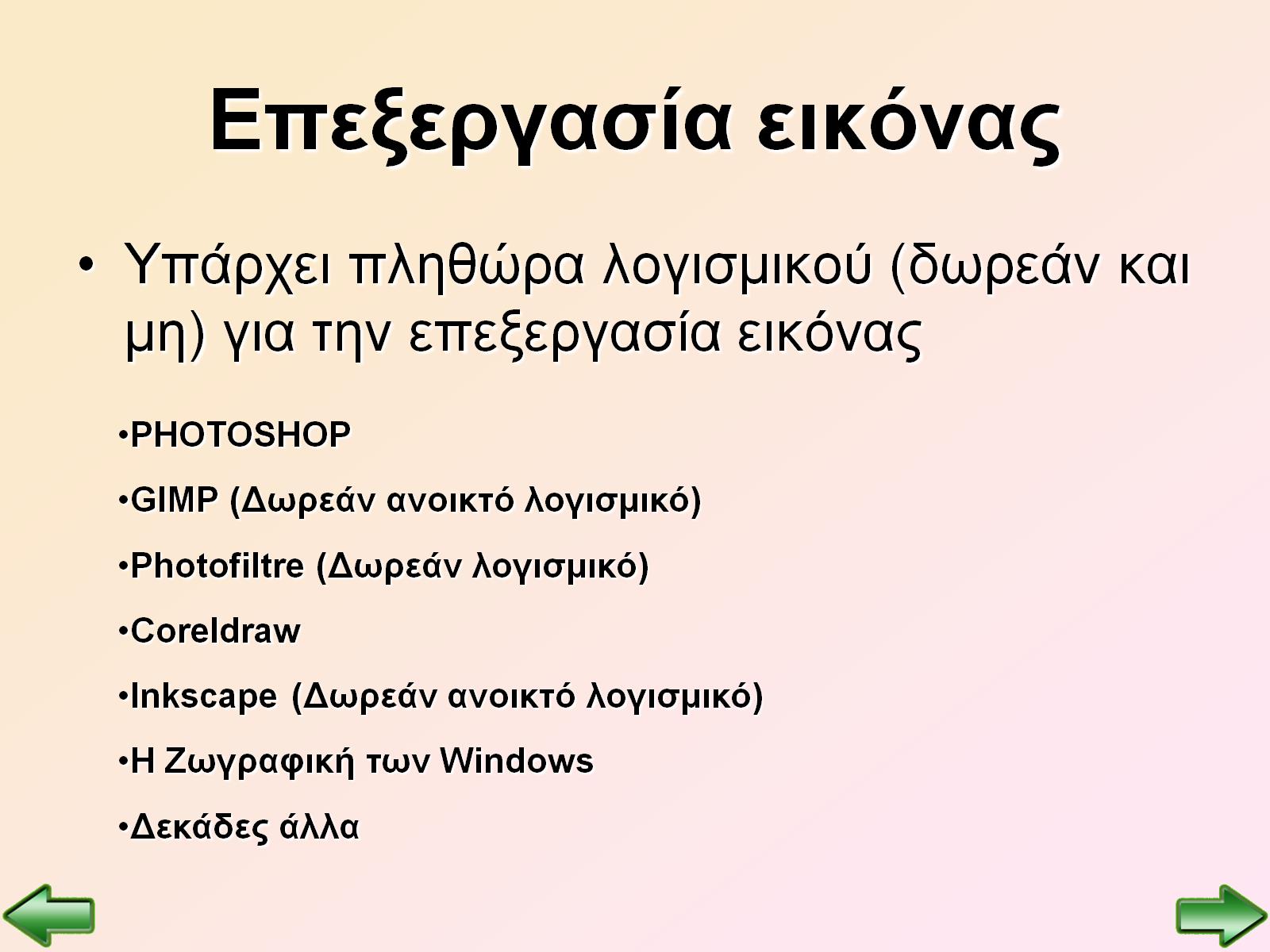 Επεξεργασία εικόνας
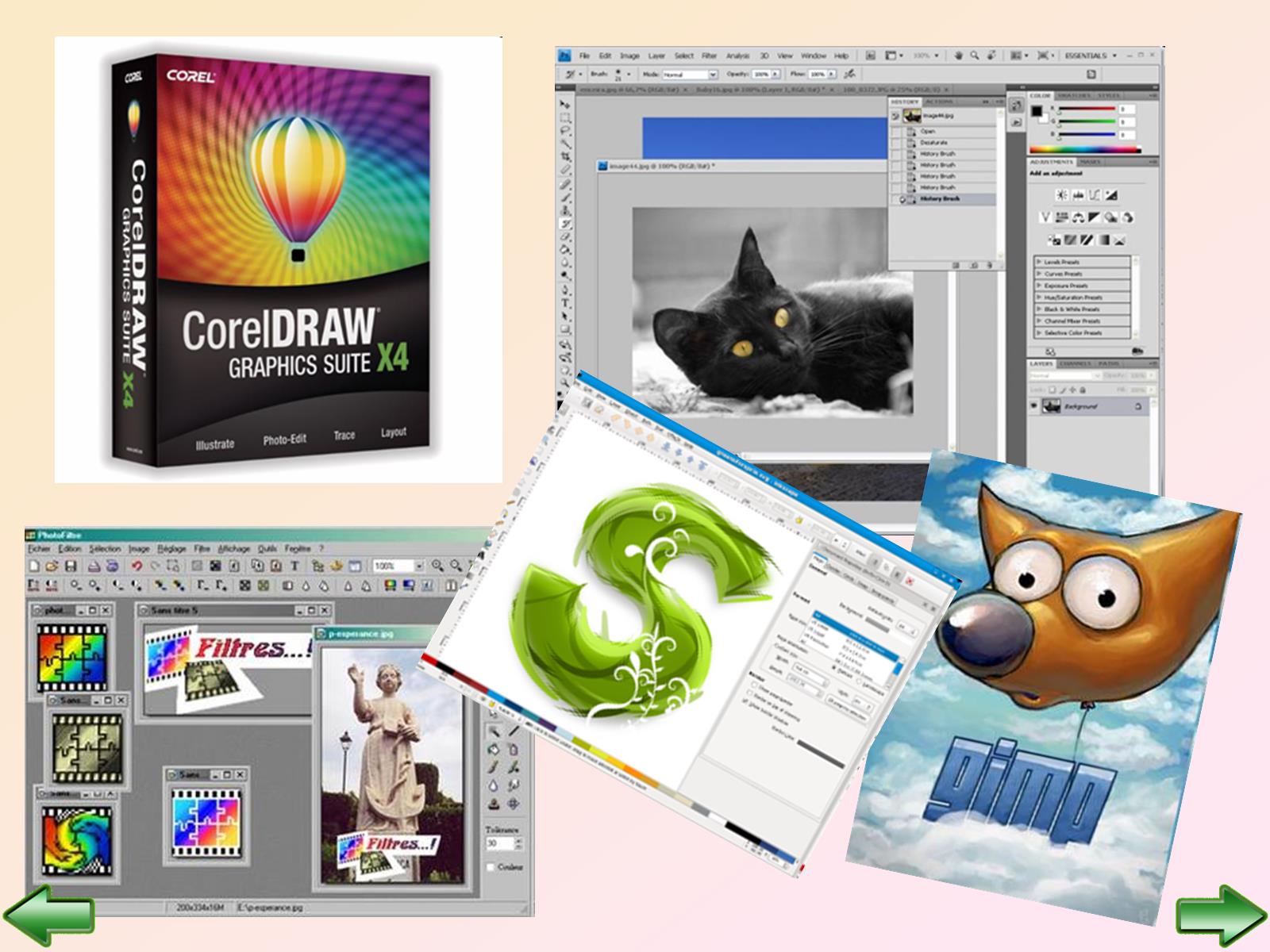 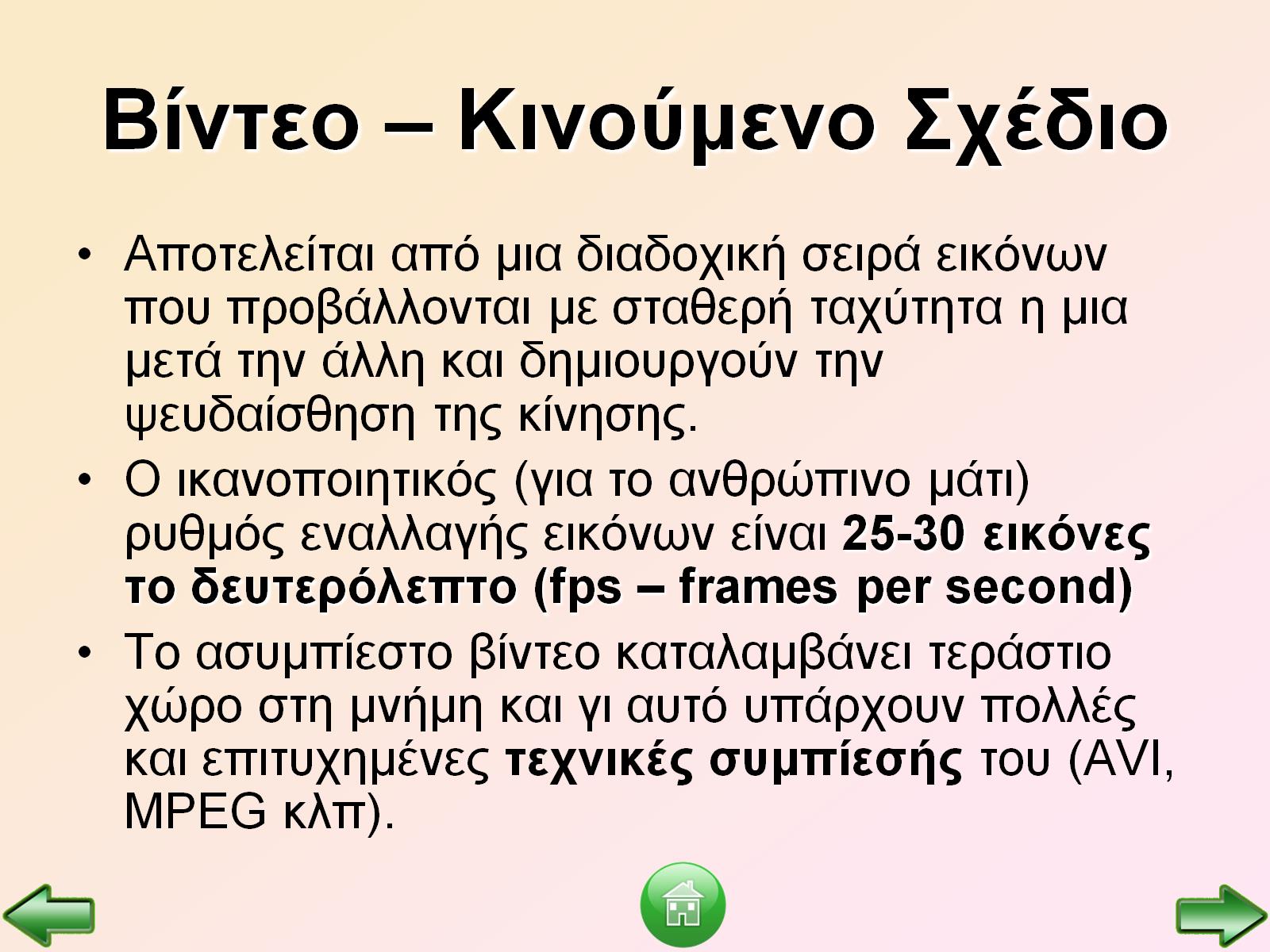 Βίντεο – Κινούμενο Σχέδιο
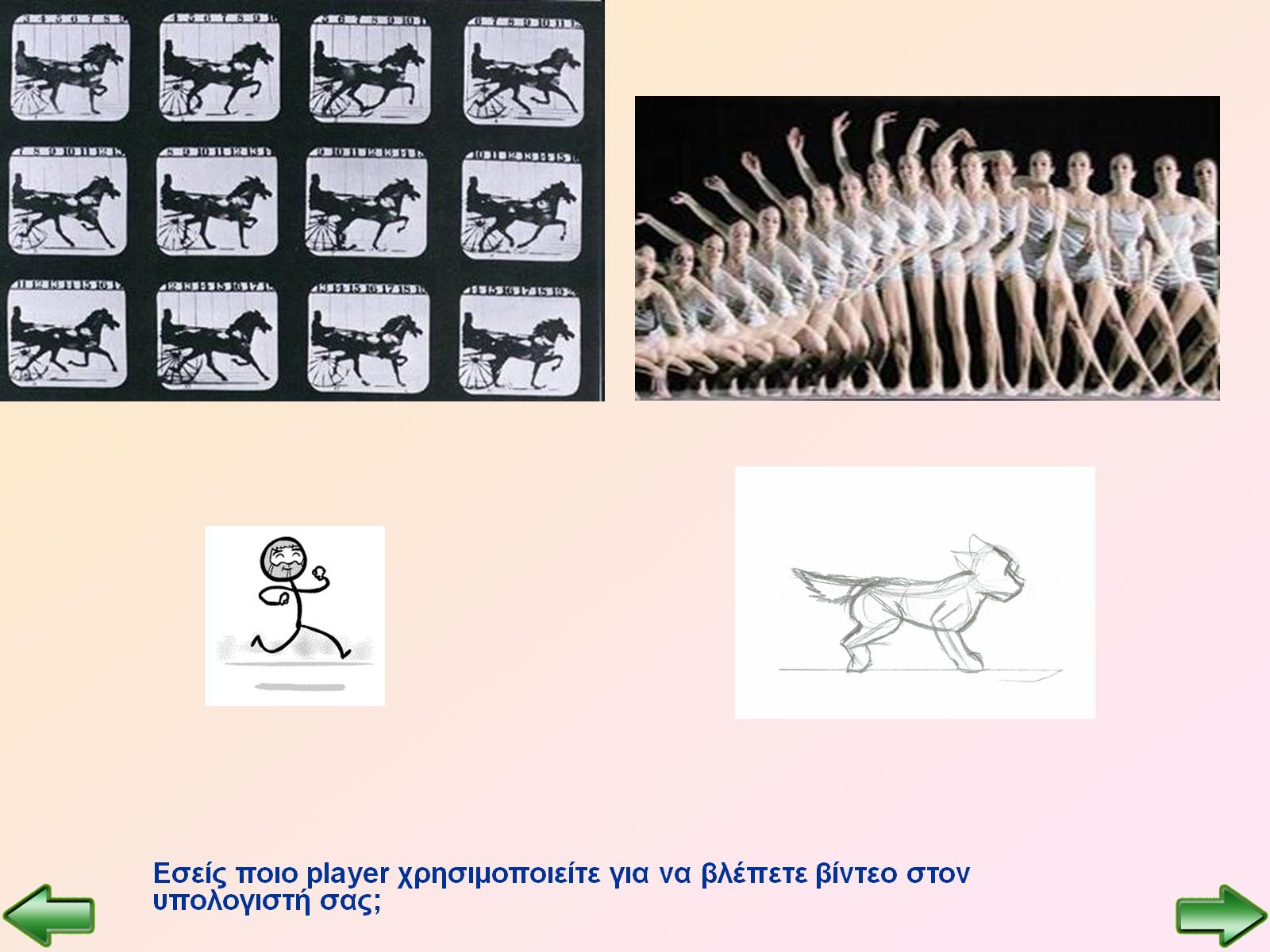 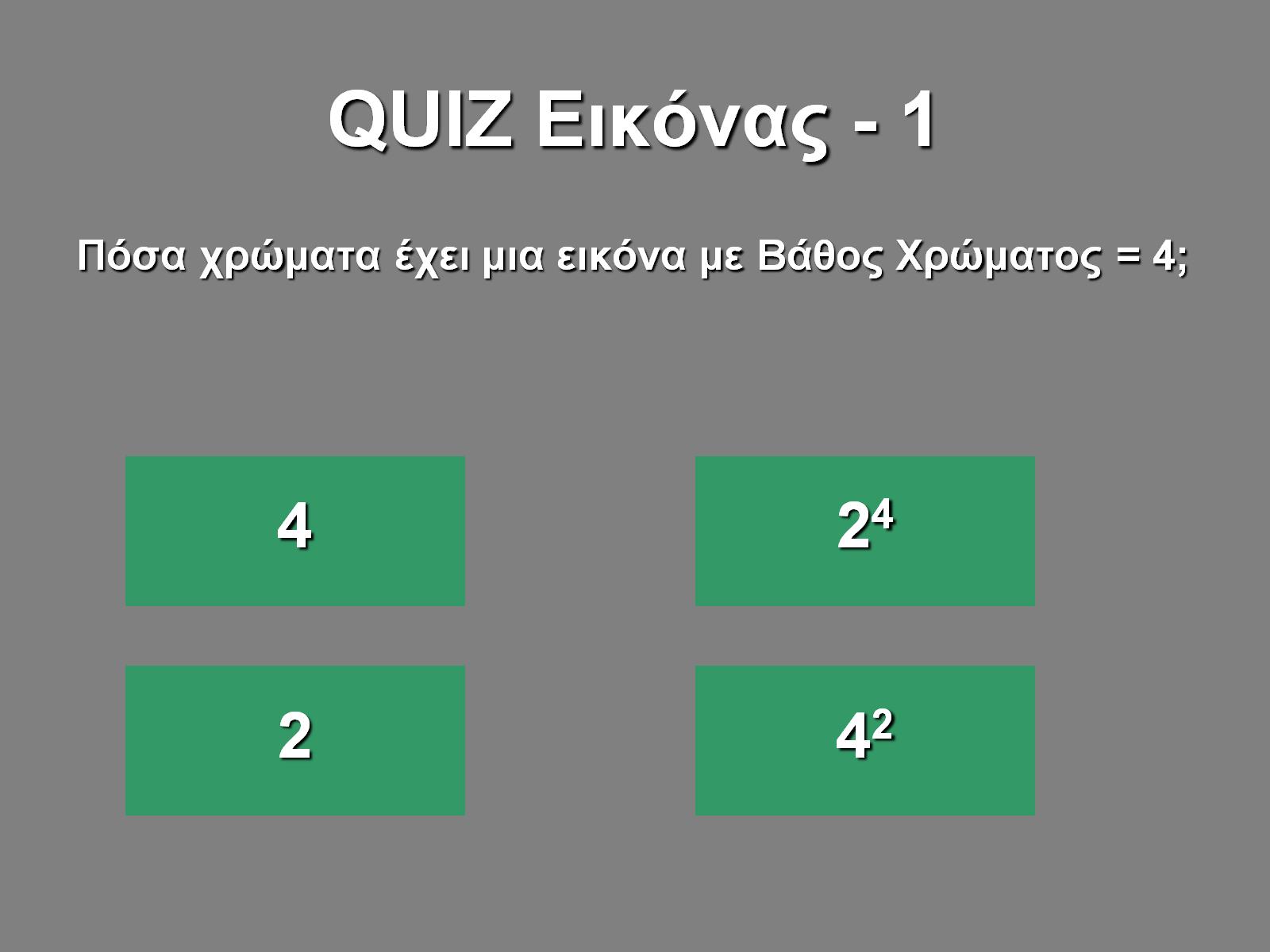 QUIZ Εικόνας - 1
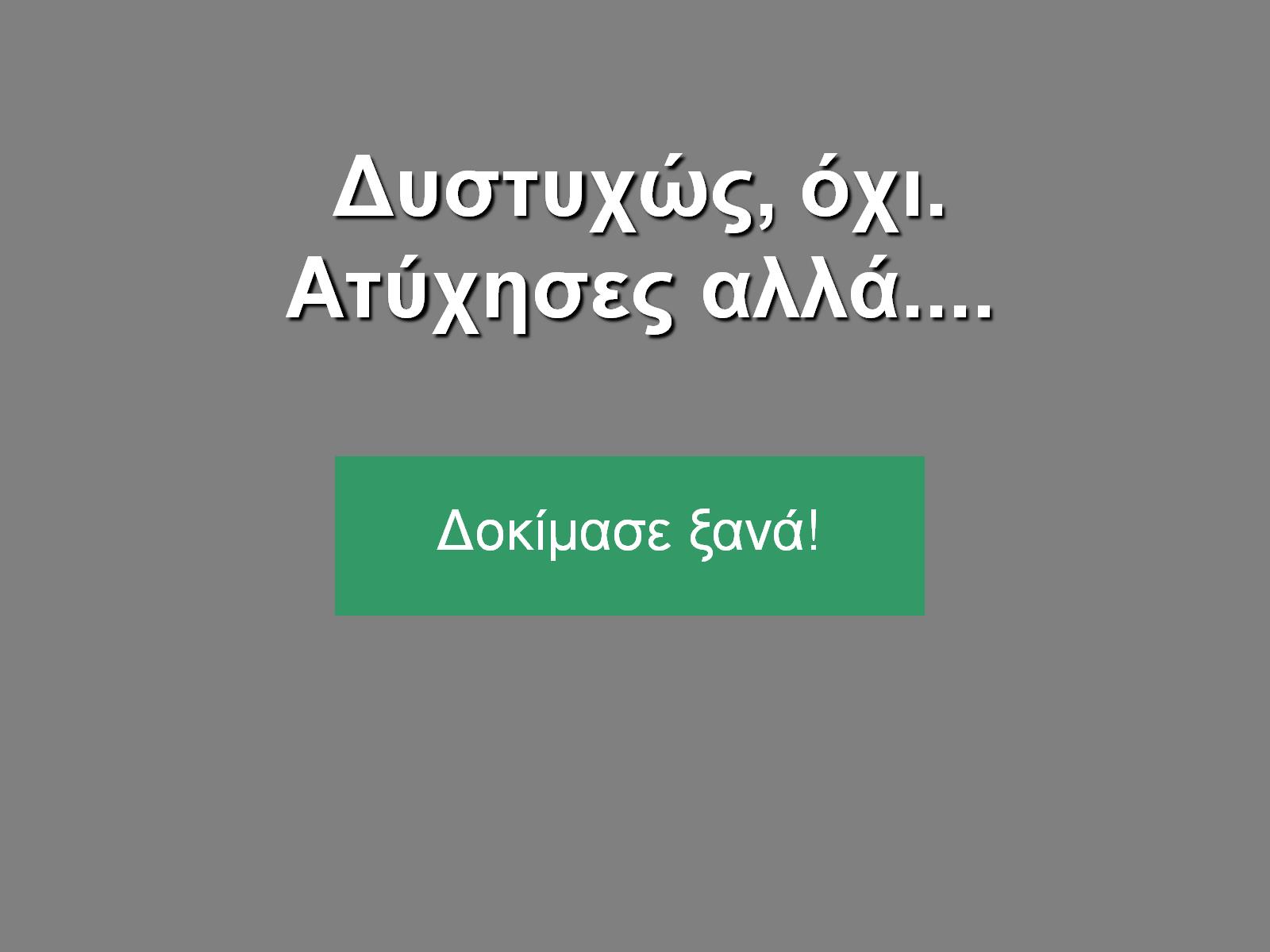 Δυστυχώς, όχι.Ατύχησες αλλά....
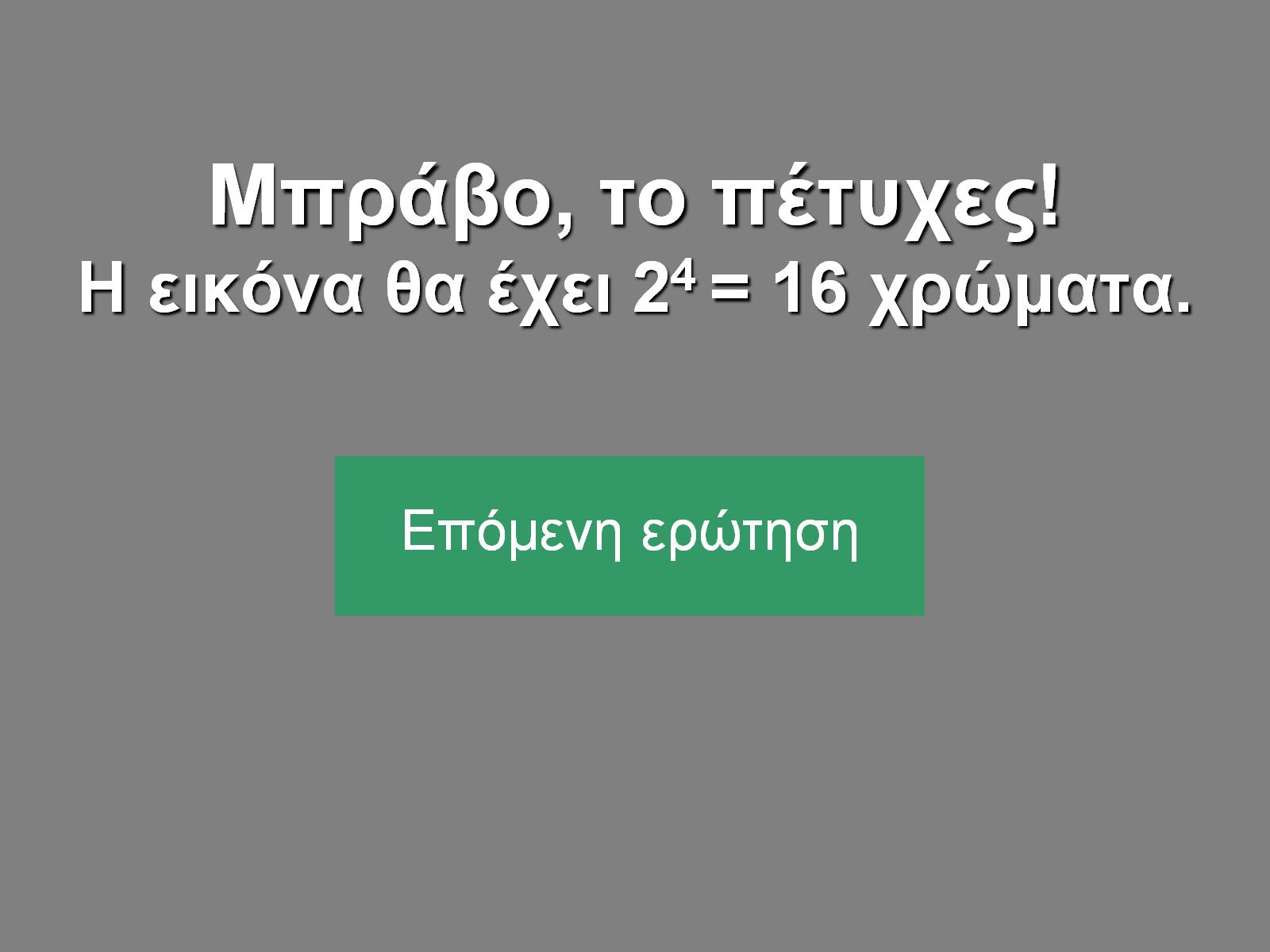 Μπράβο, το πέτυχες!Η εικόνα θα έχει 24 = 16 χρώματα.
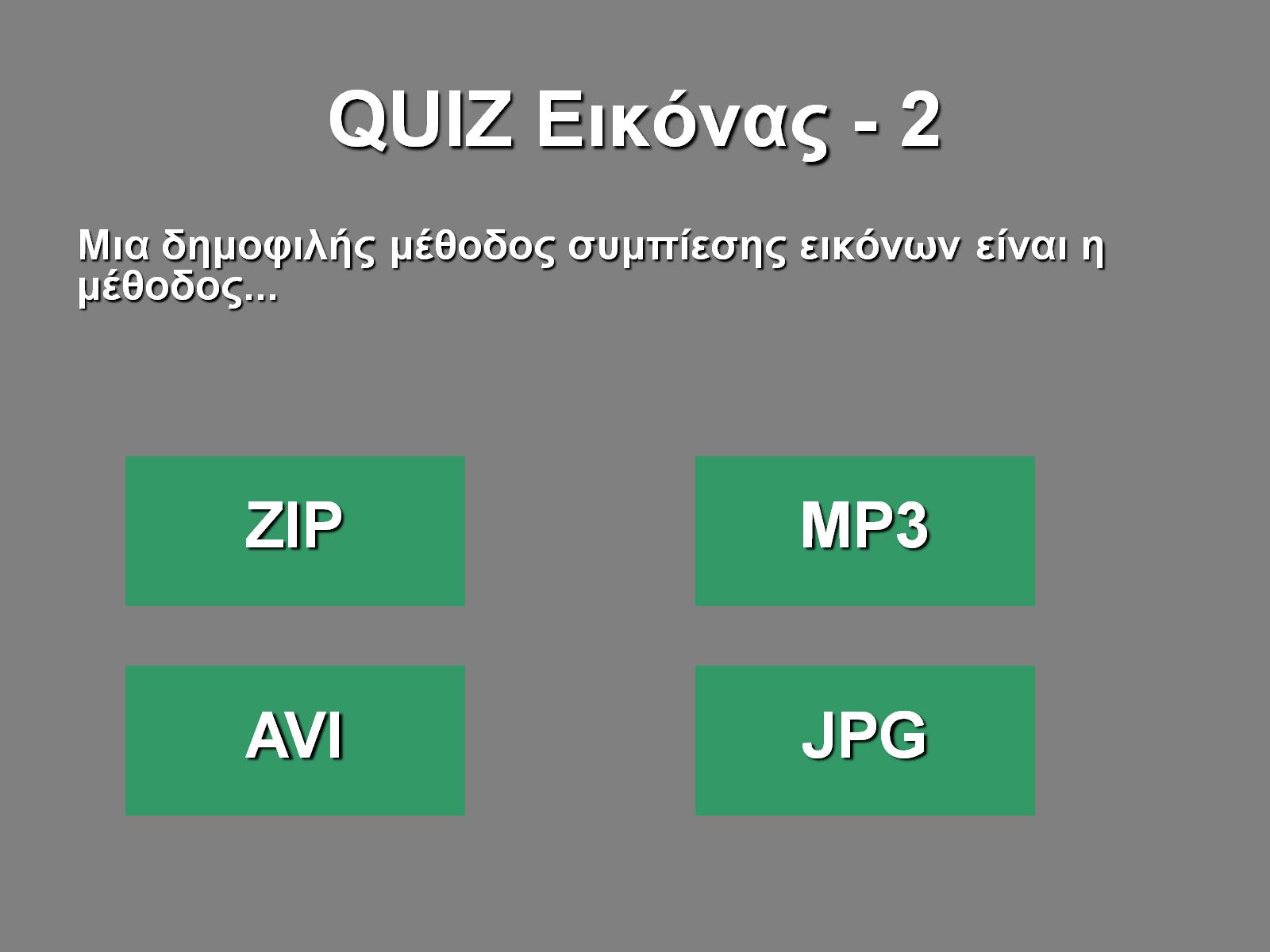 QUIZ Εικόνας - 2
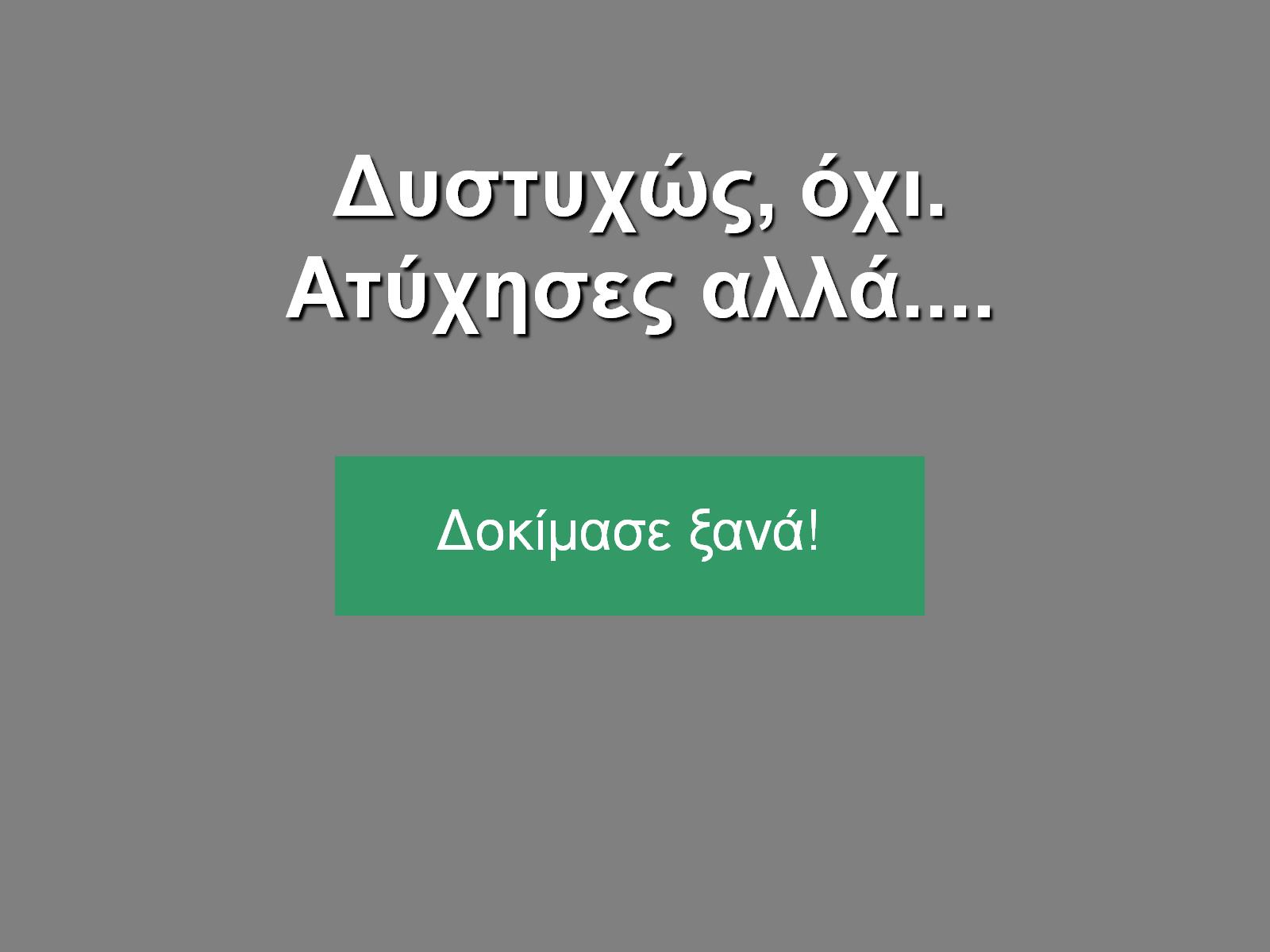 Δυστυχώς, όχι.Ατύχησες αλλά....
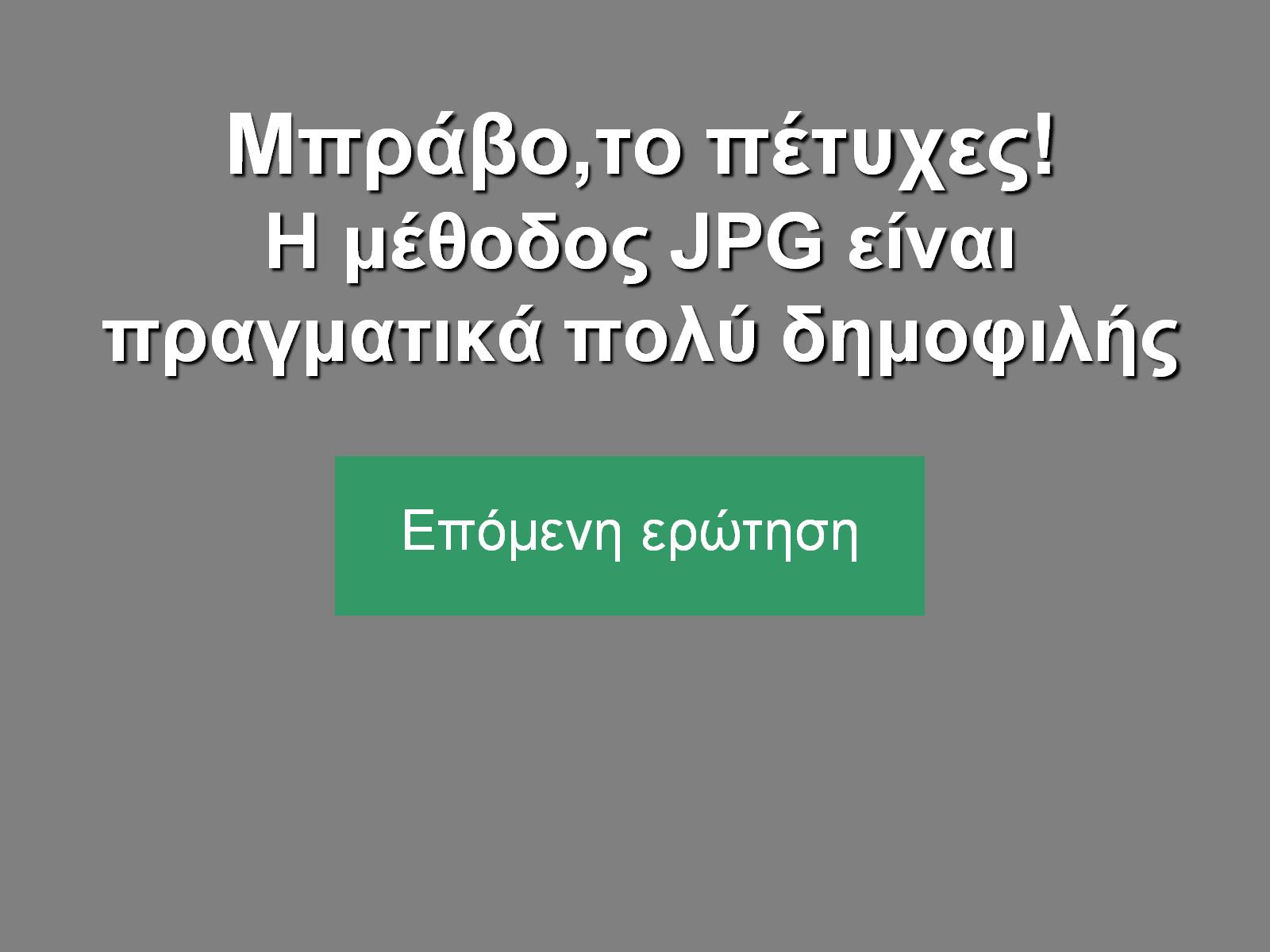 Μπράβο,το πέτυχες!Η μέθοδος JPG είναι πραγματικά πολύ δημοφιλής
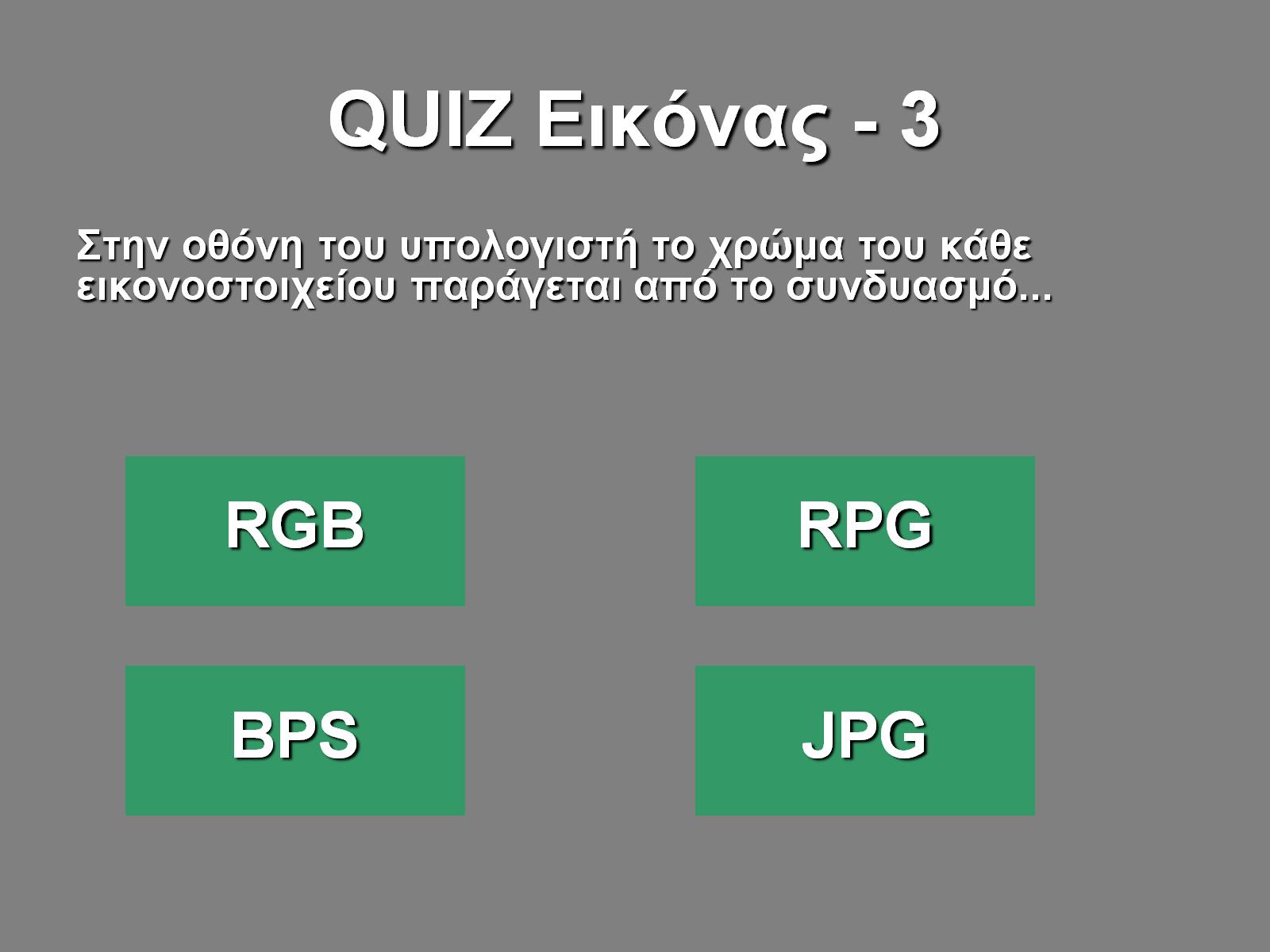 QUIZ Εικόνας - 3
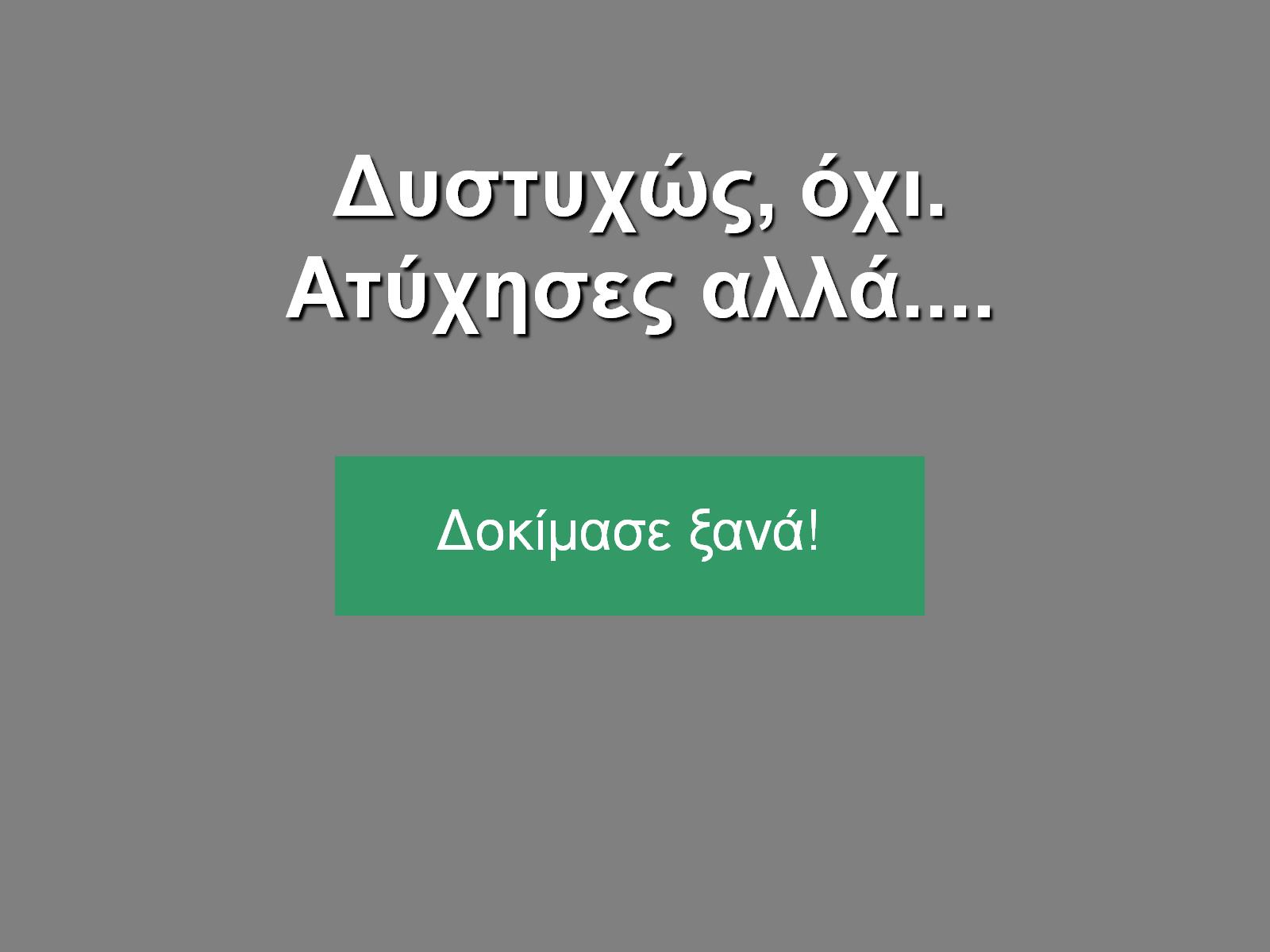 Δυστυχώς, όχι.Ατύχησες αλλά....
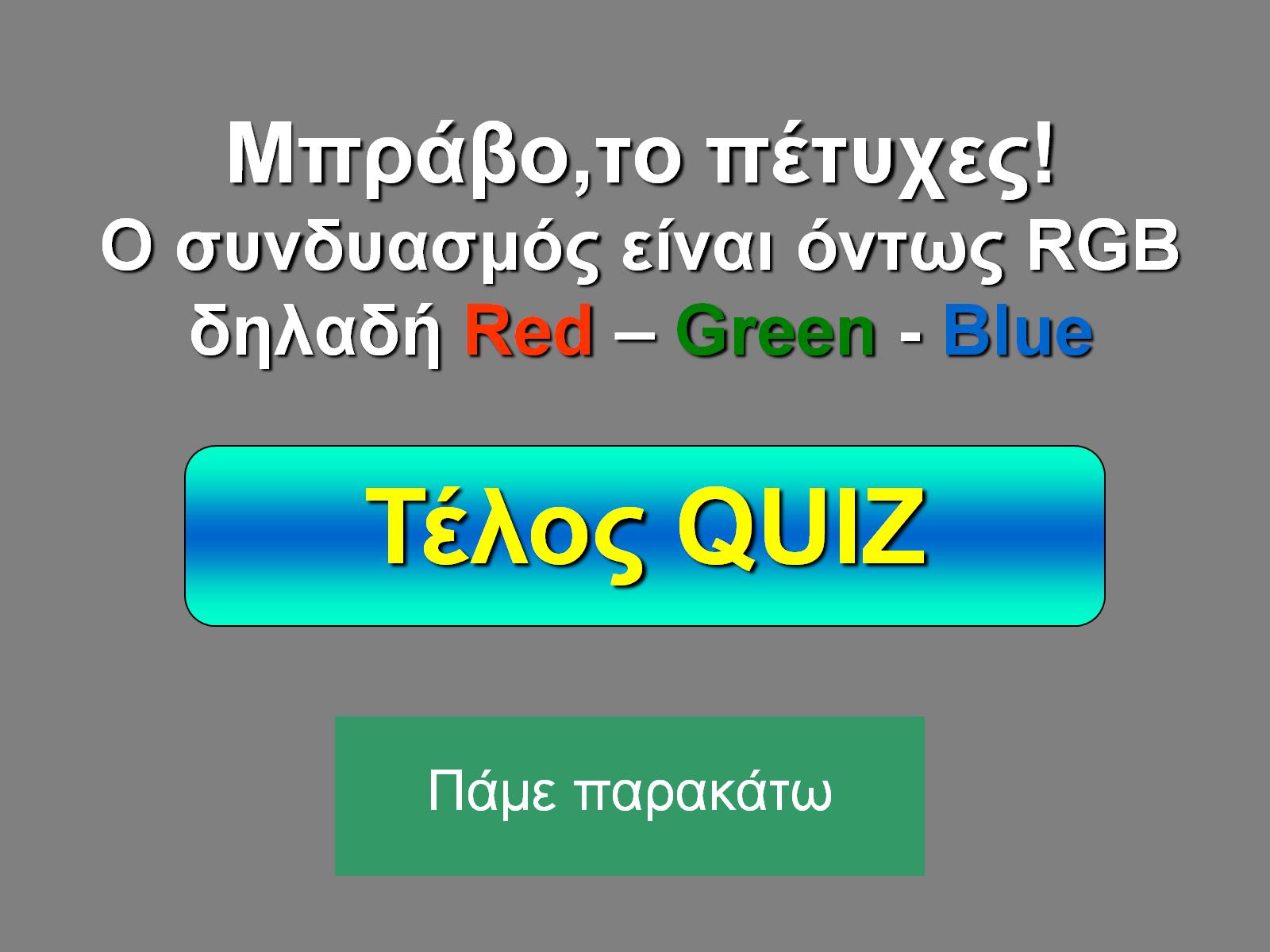 Μπράβο,το πέτυχες!Ο συνδυασμός είναι όντως RGB δηλαδή Red – Green - Blue
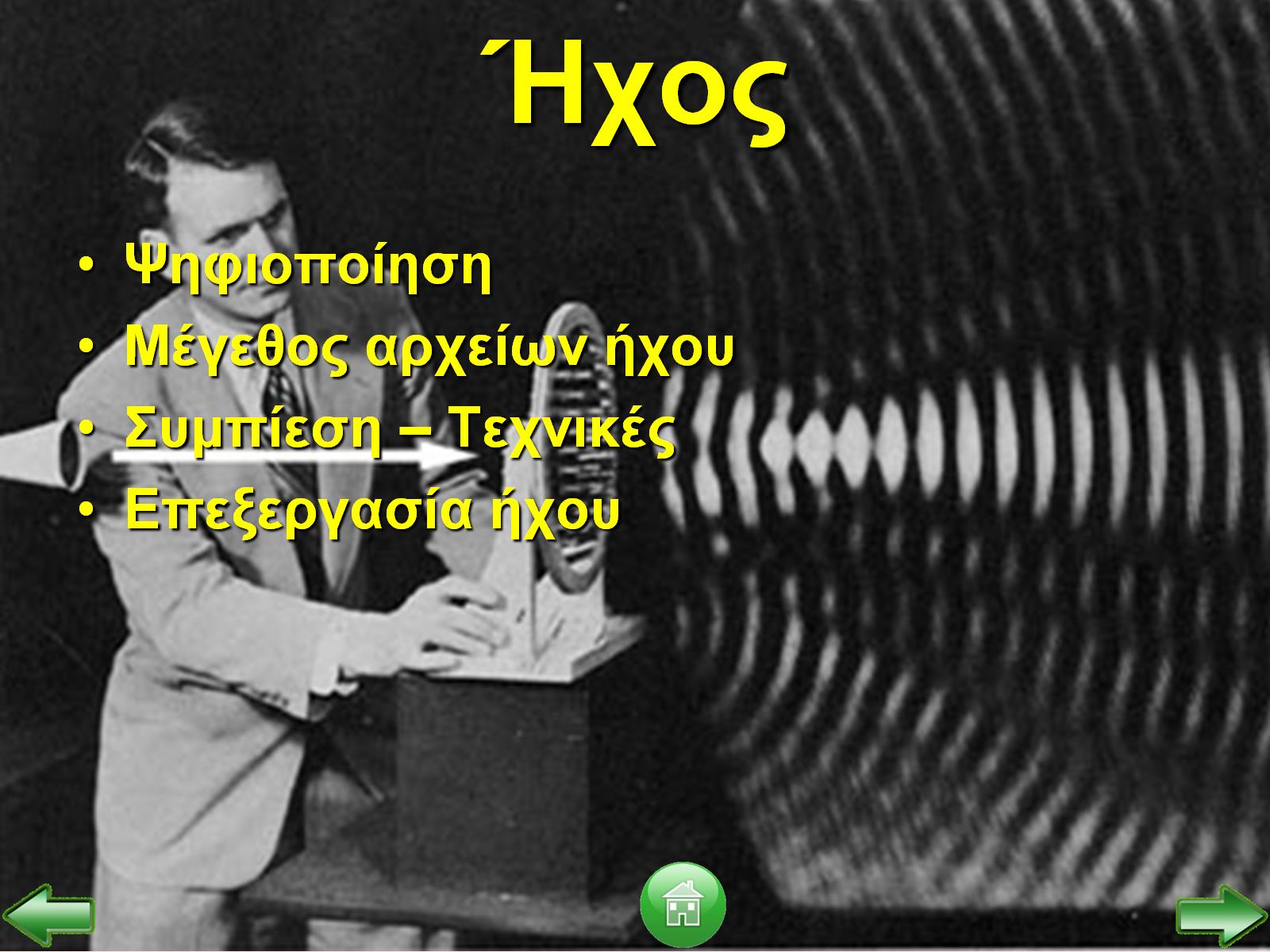 Ήχος
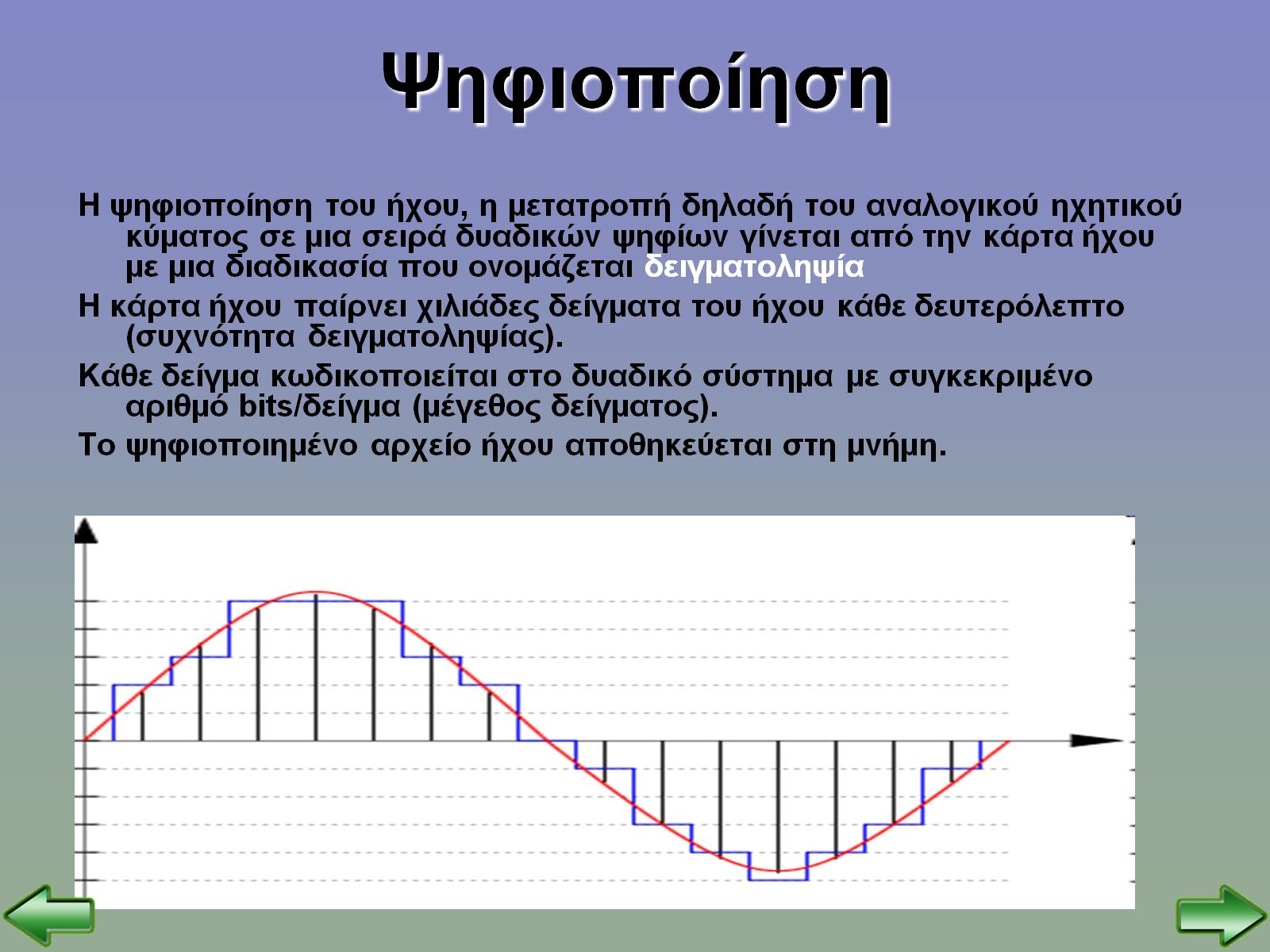 Ψηφιοποίηση
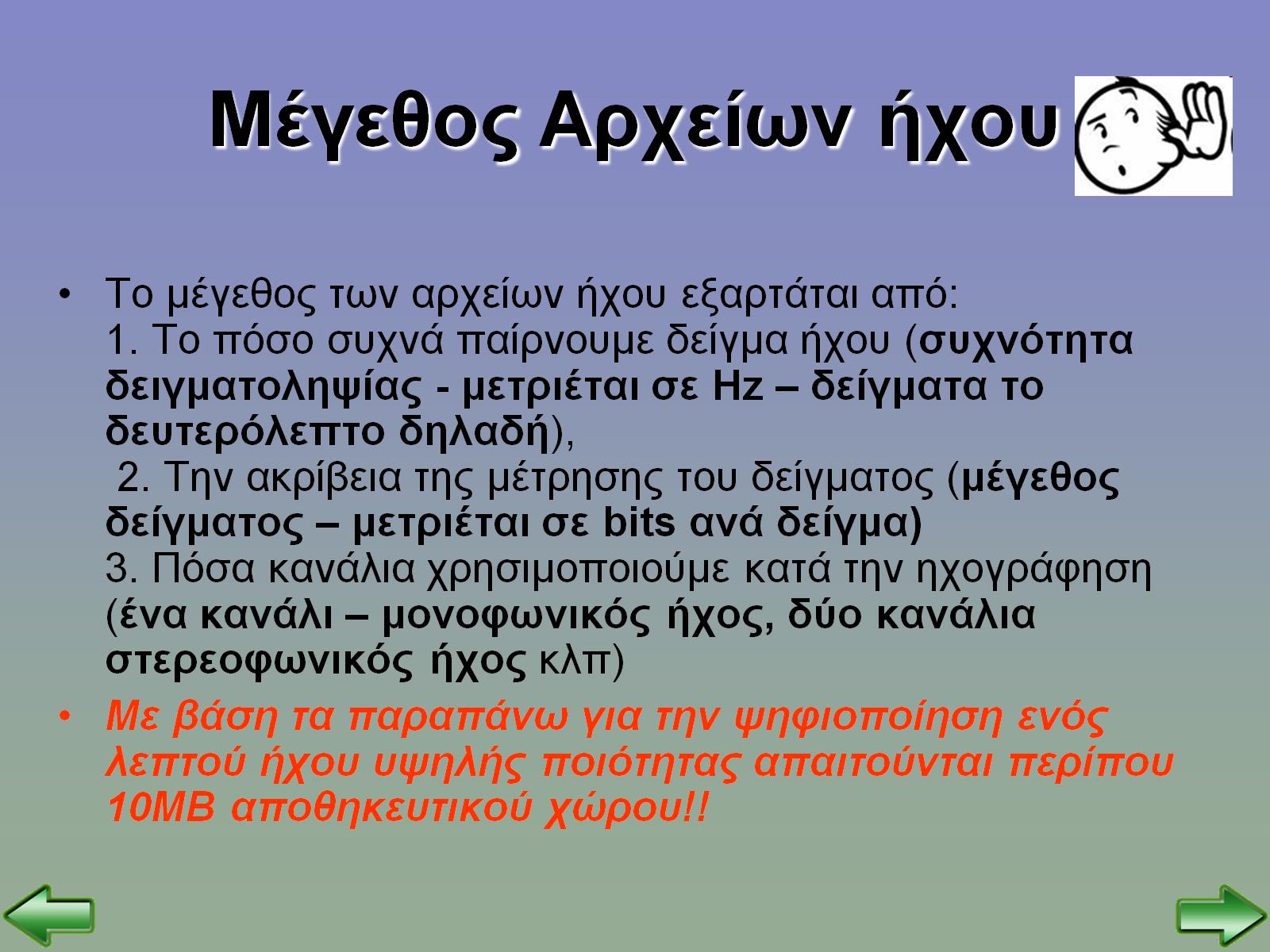 Μέγεθος Αρχείων ήχου
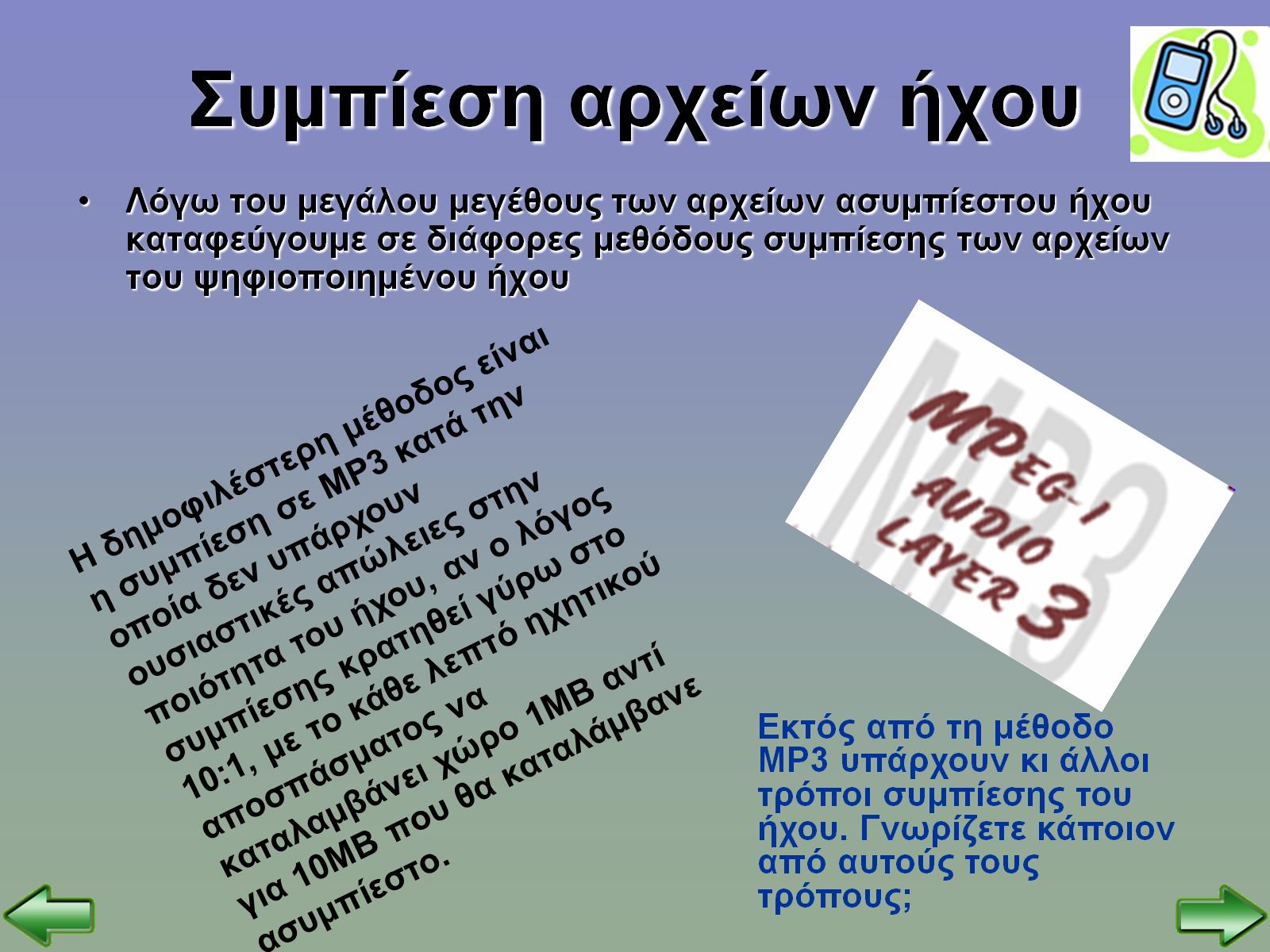 Συμπίεση αρχείων ήχου
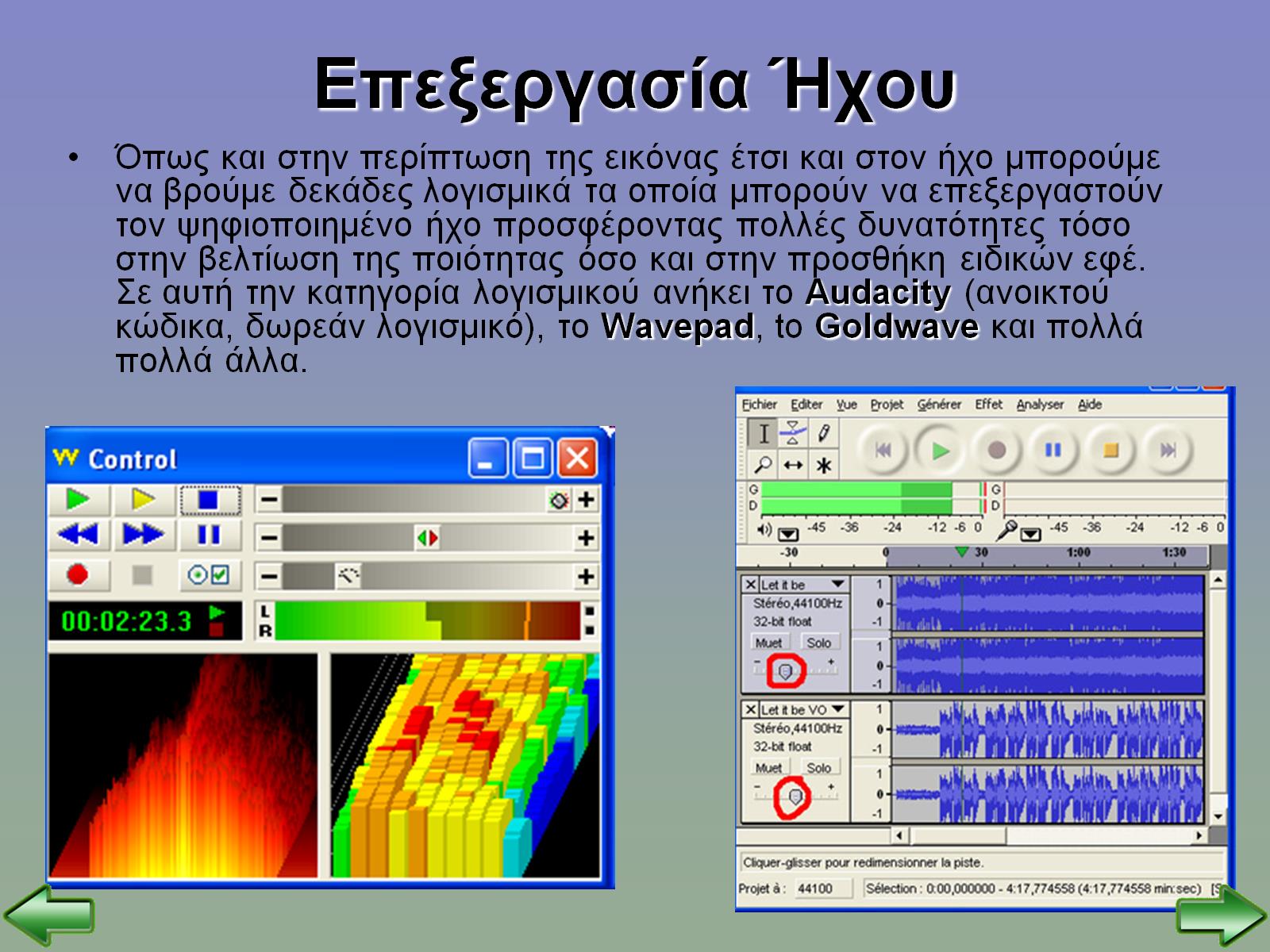 Επεξεργασία Ήχου
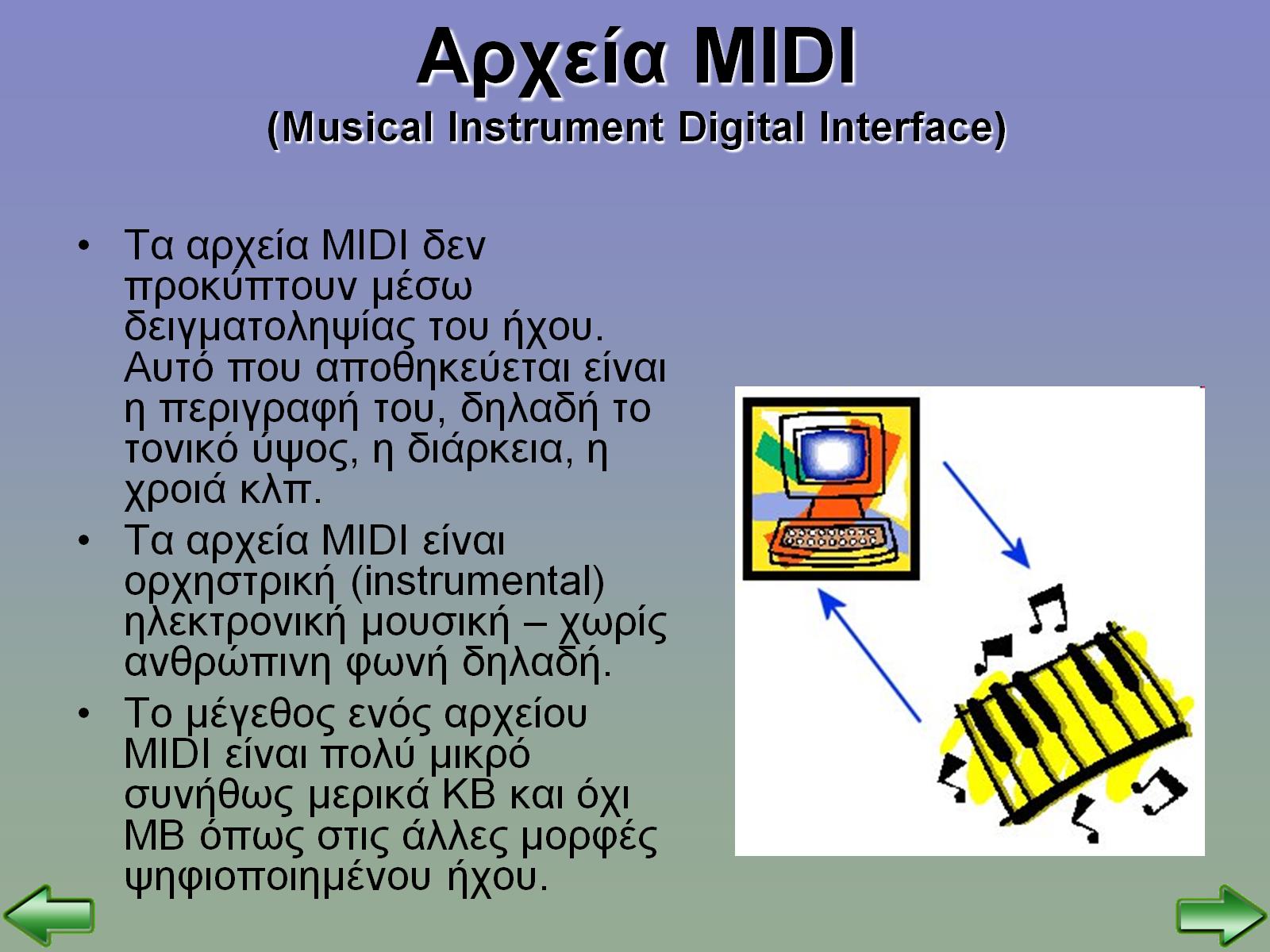 Αρχεία MIDI(Musical Instrument Digital Interface)
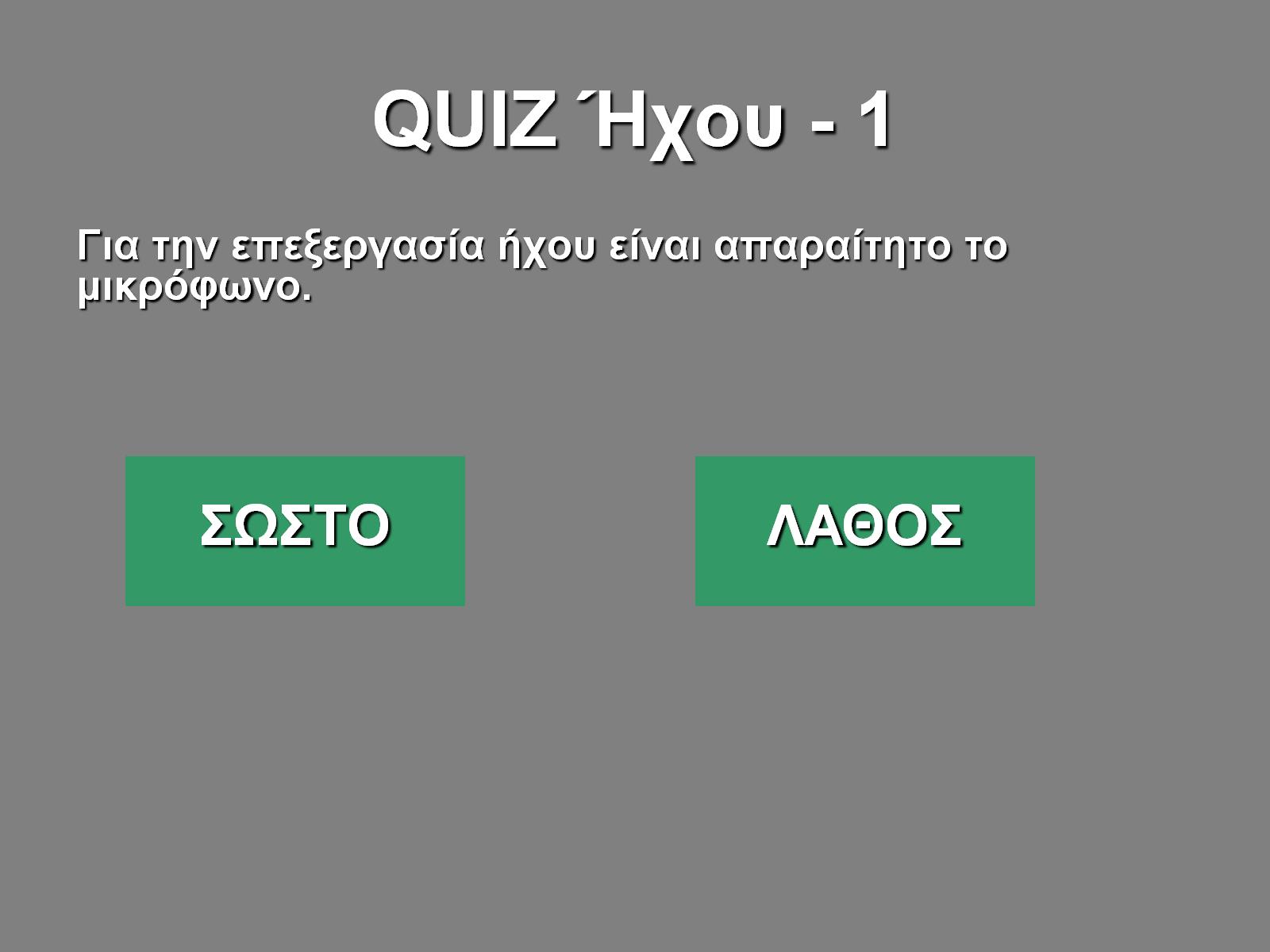 QUIZ Ήχου - 1
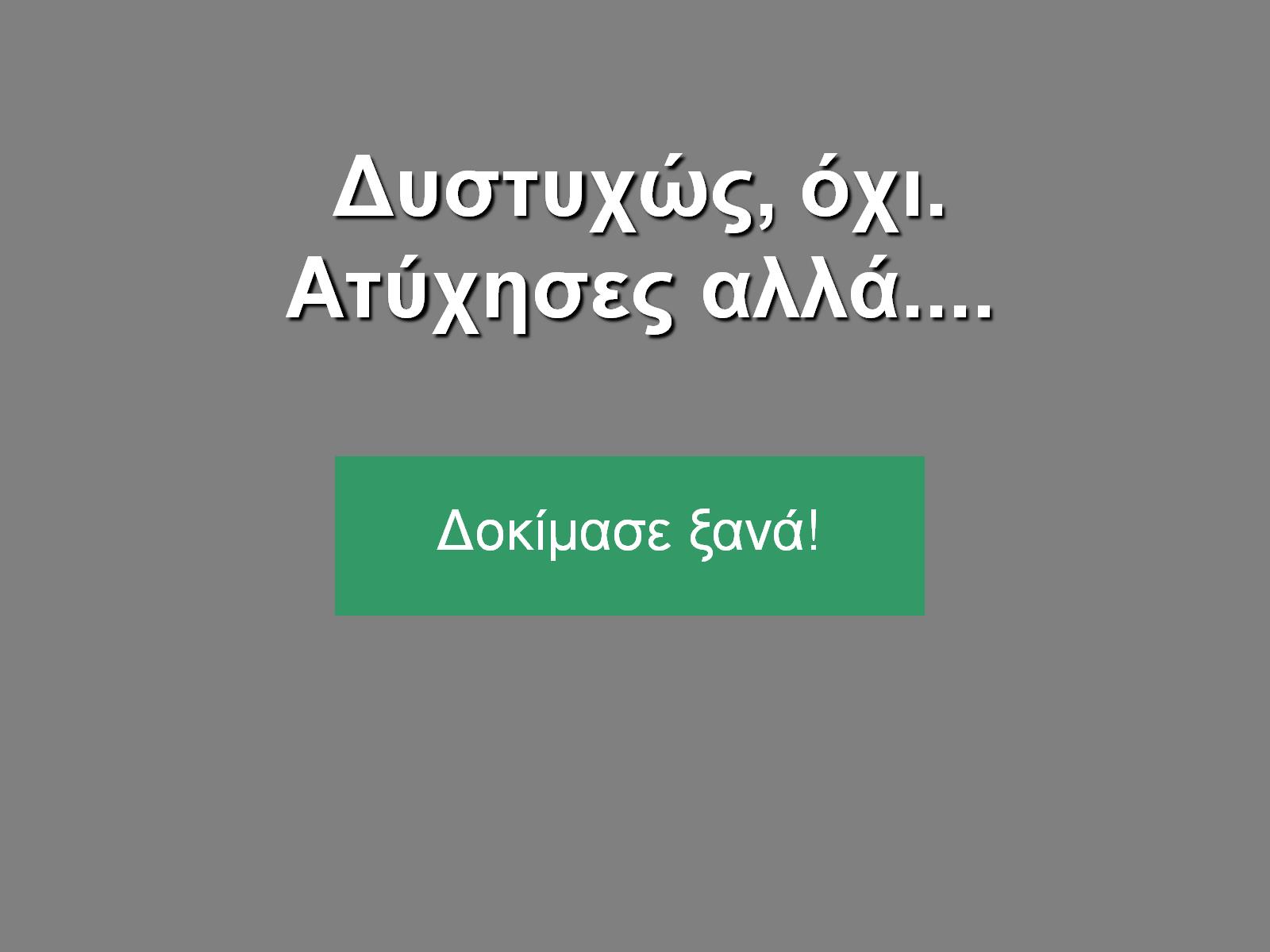 Δυστυχώς, όχι.Ατύχησες αλλά....
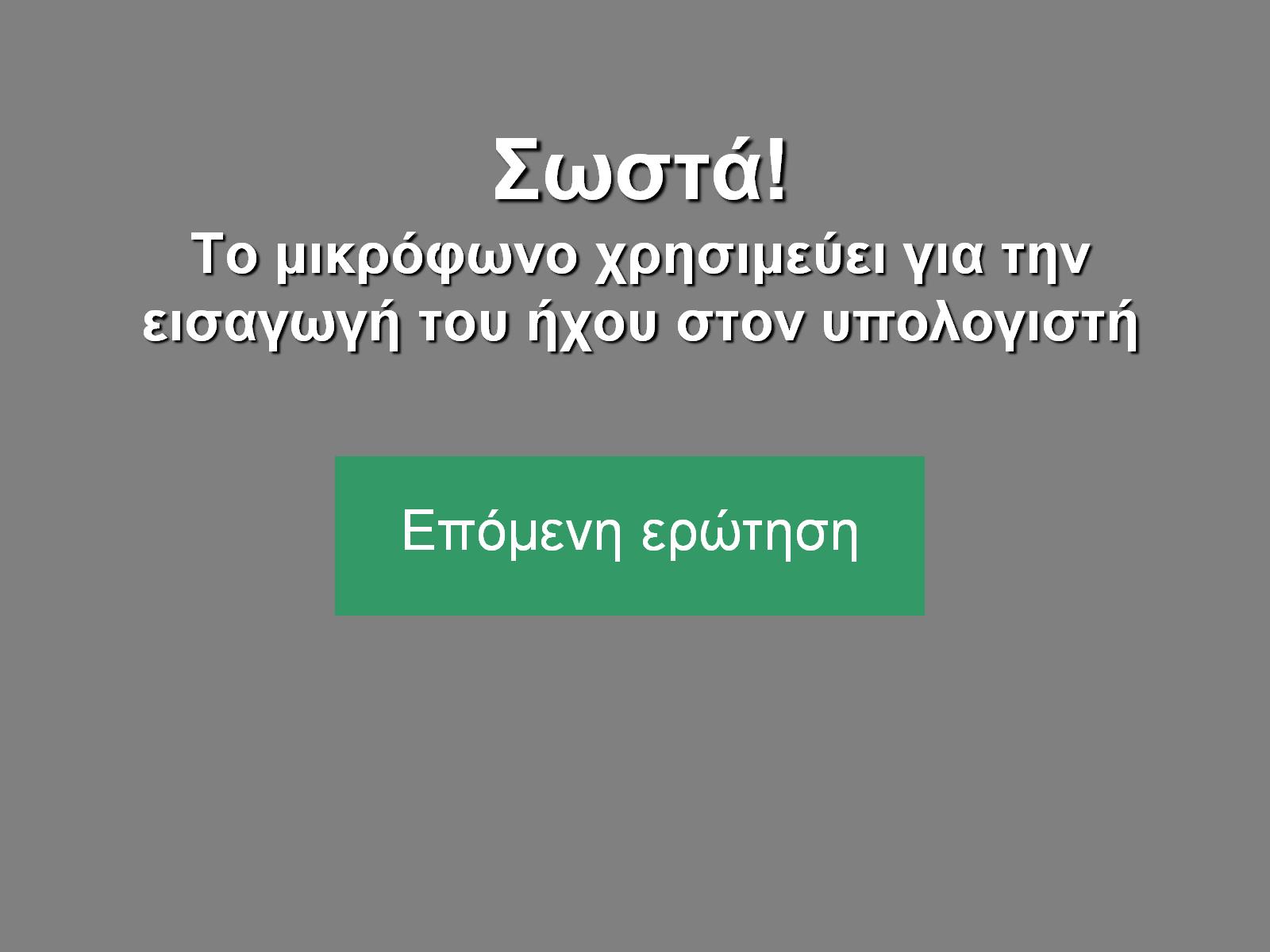 Σωστά!Το μικρόφωνο χρησιμεύει για την εισαγωγή του ήχου στον υπολογιστή
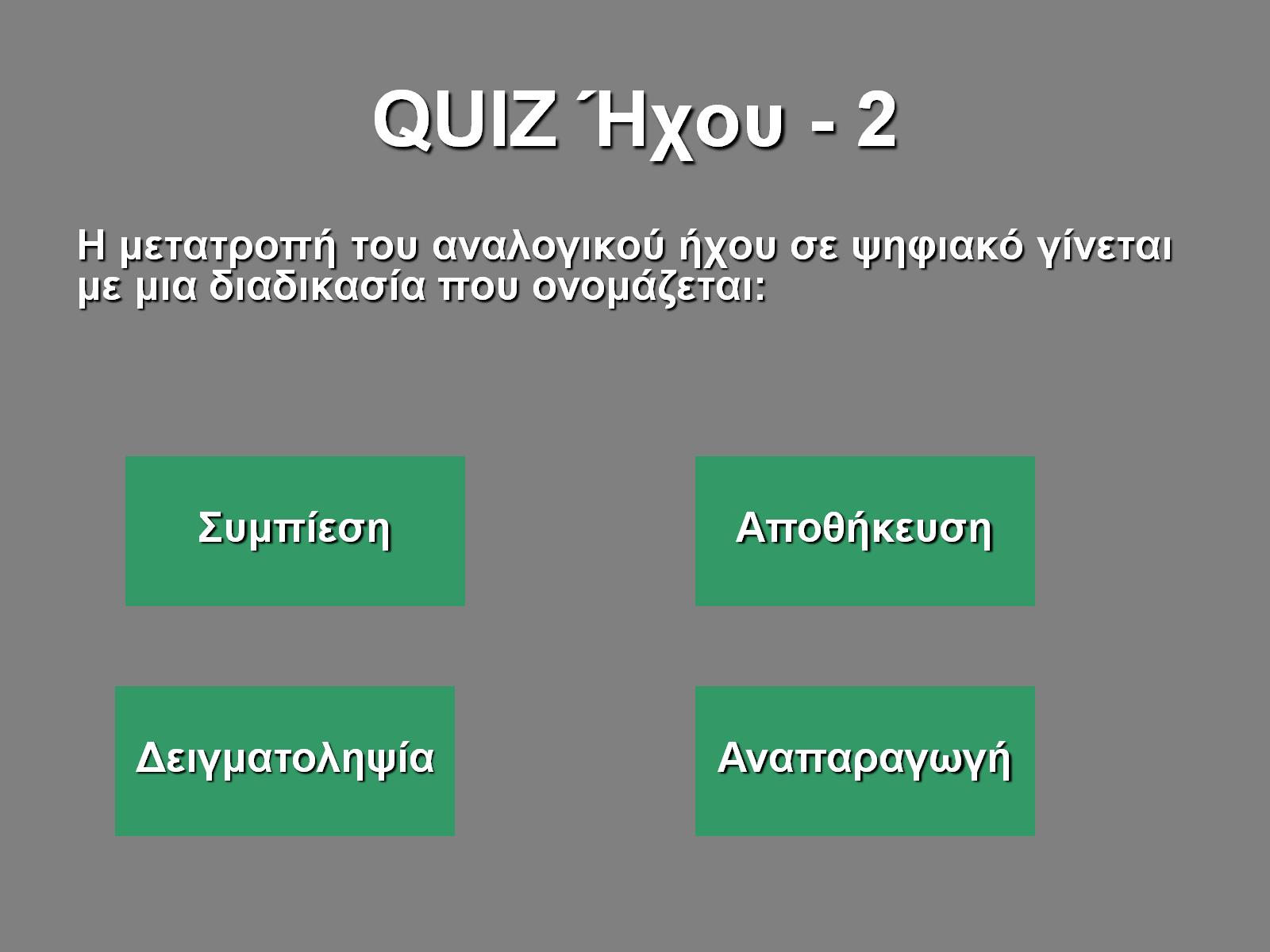 QUIZ Ήχου - 2
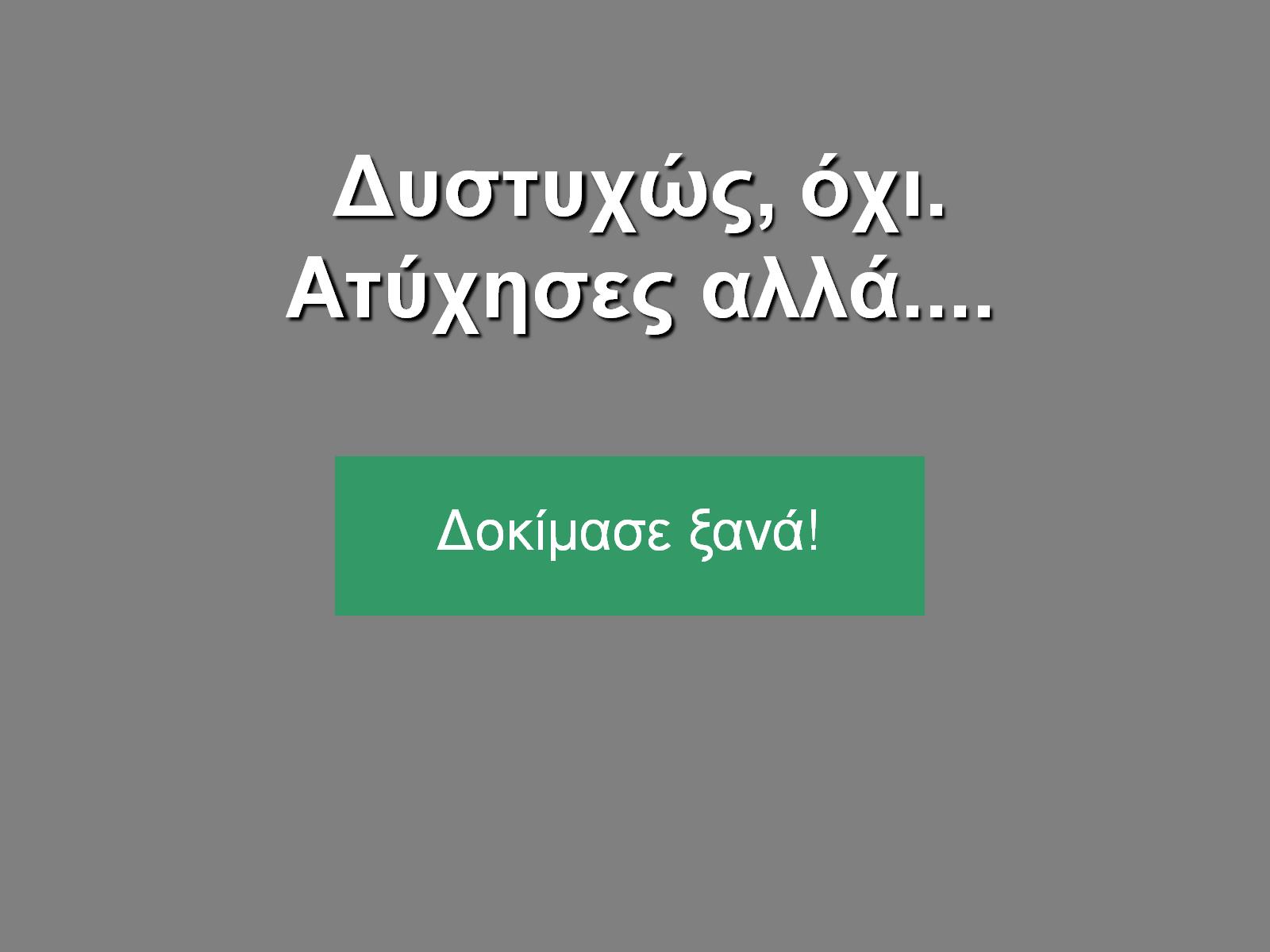 Δυστυχώς, όχι.Ατύχησες αλλά....
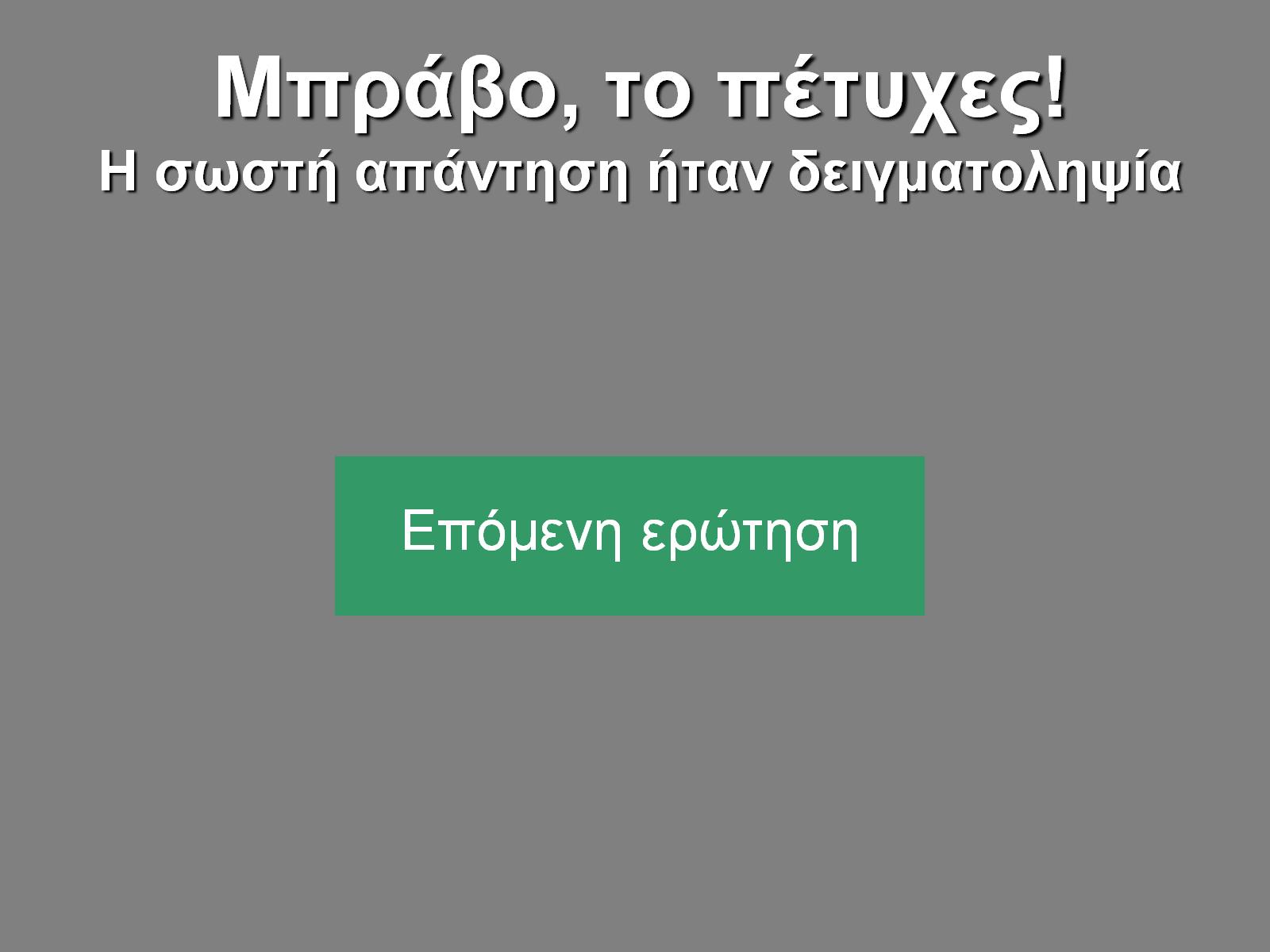 Μπράβο, το πέτυχες!Η σωστή απάντηση ήταν δειγματοληψία
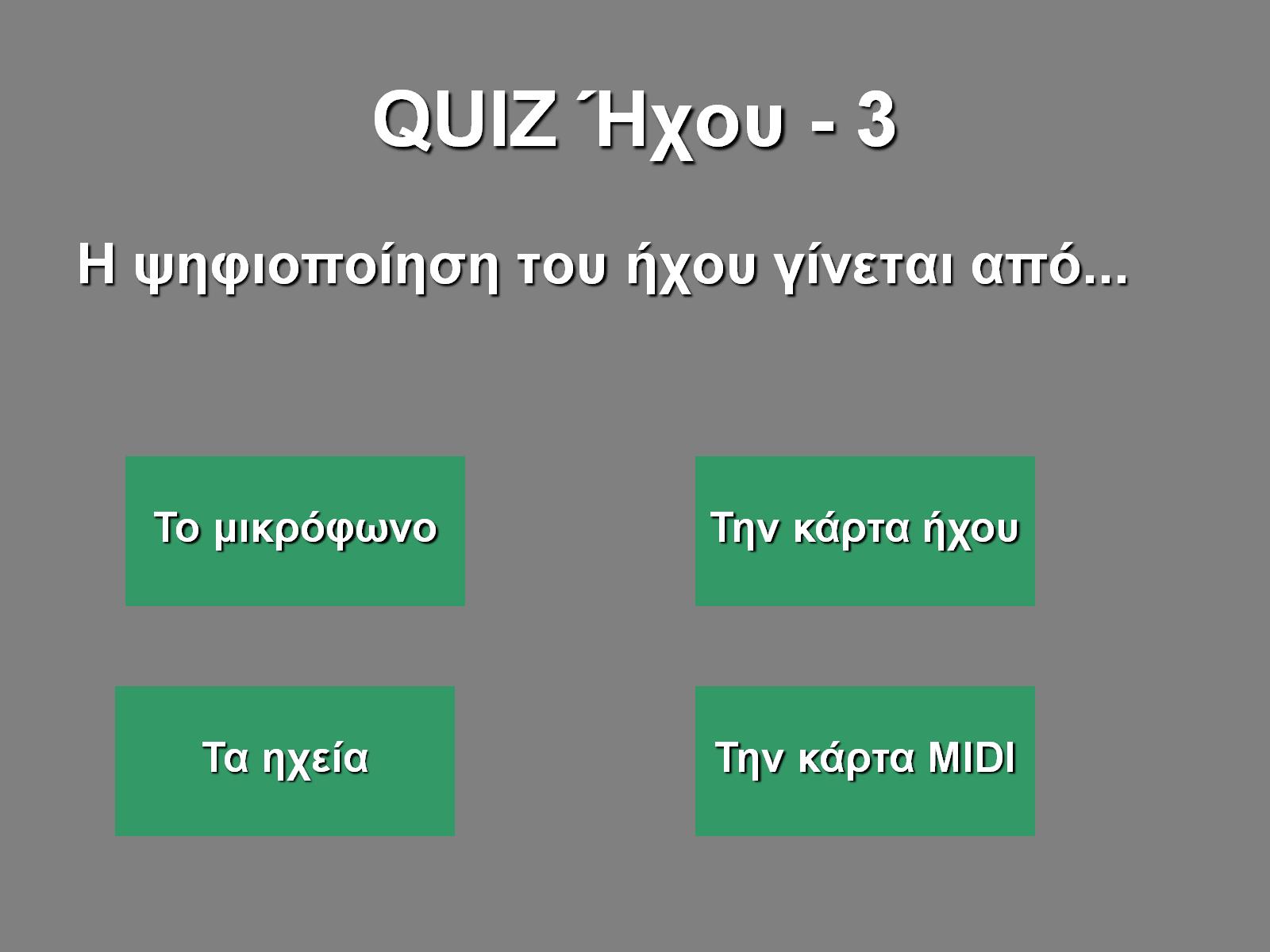 QUIZ Ήχου - 3
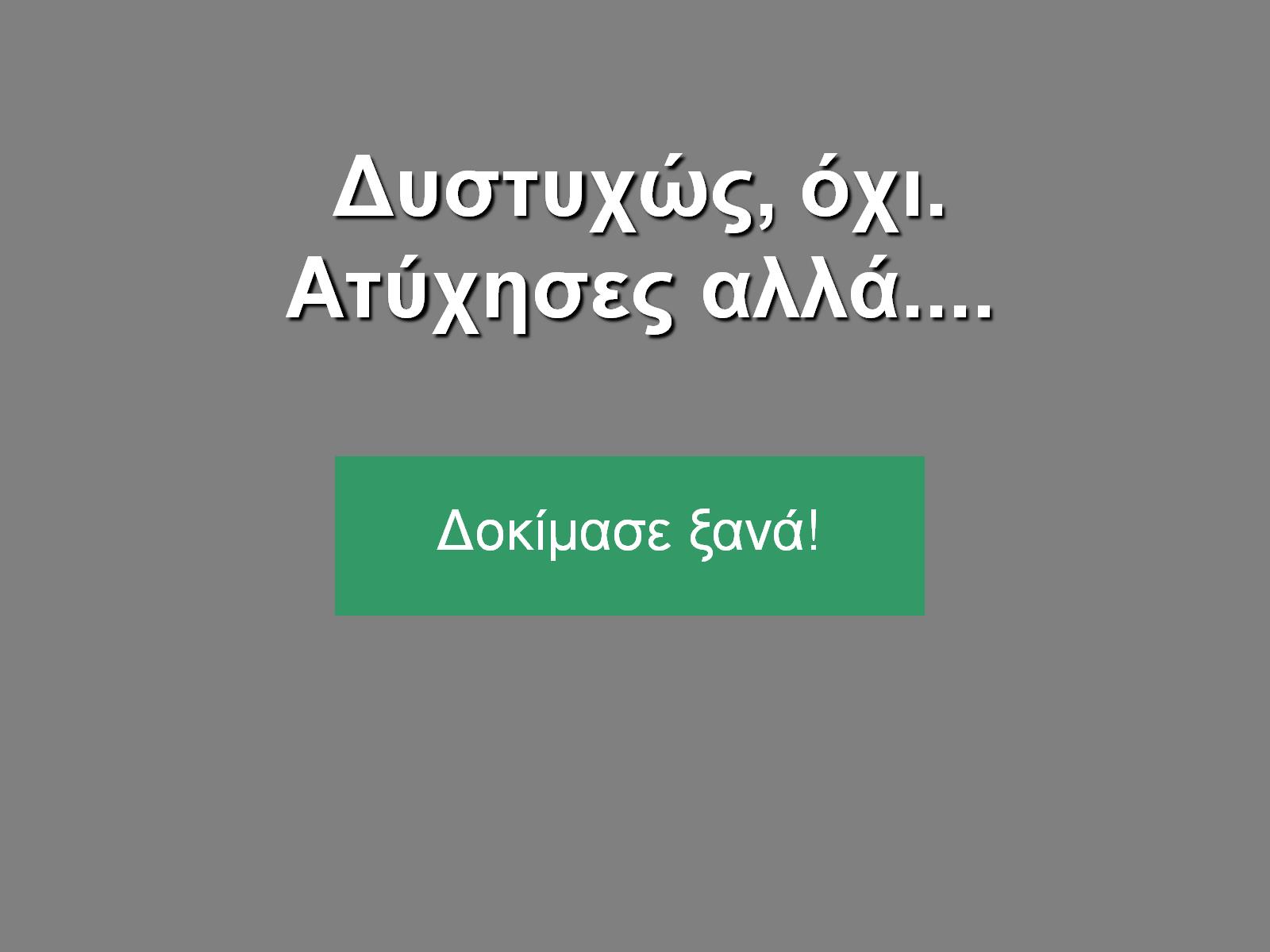 Δυστυχώς, όχι.Ατύχησες αλλά....
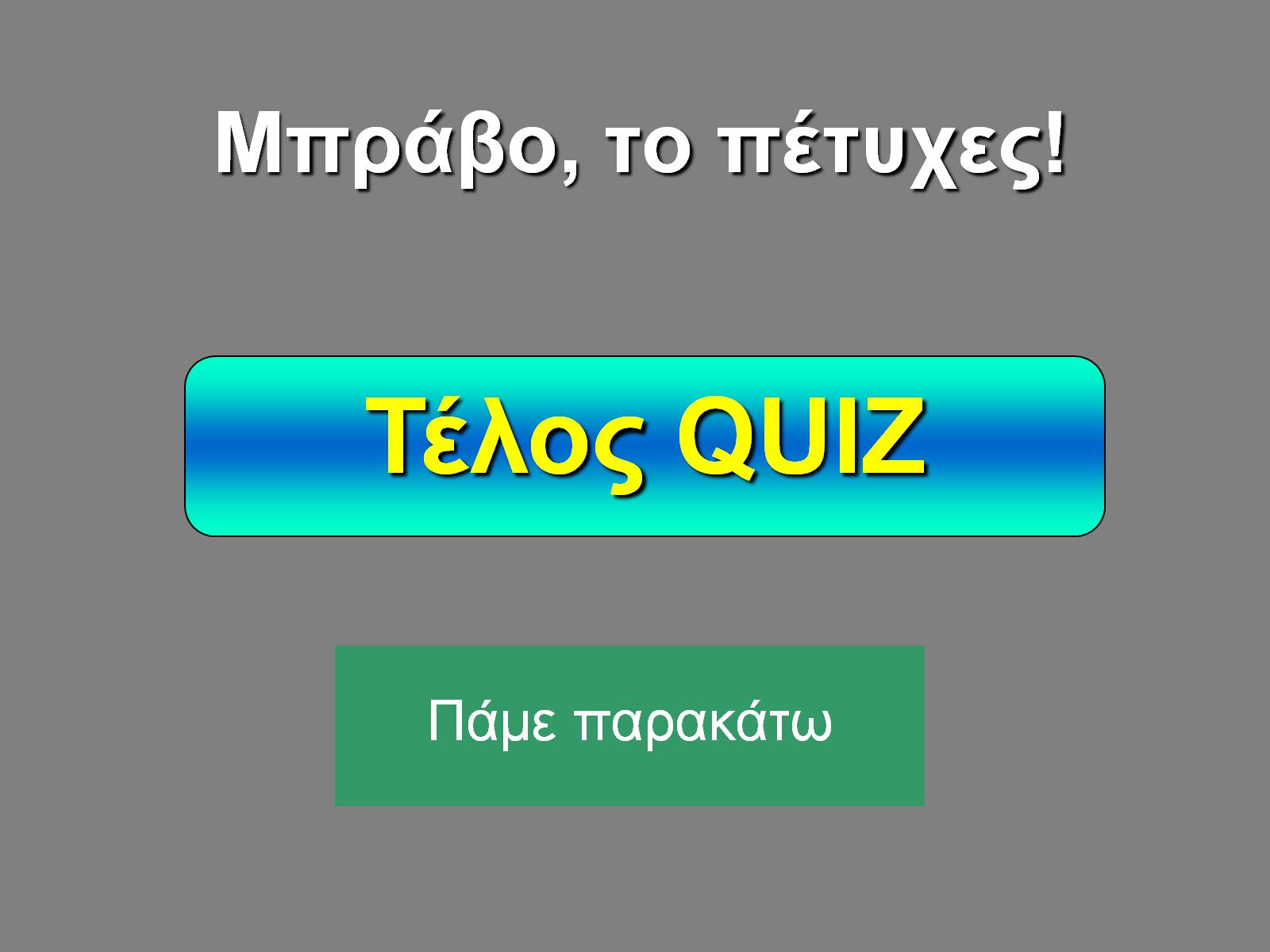 Μπράβο, το πέτυχες!
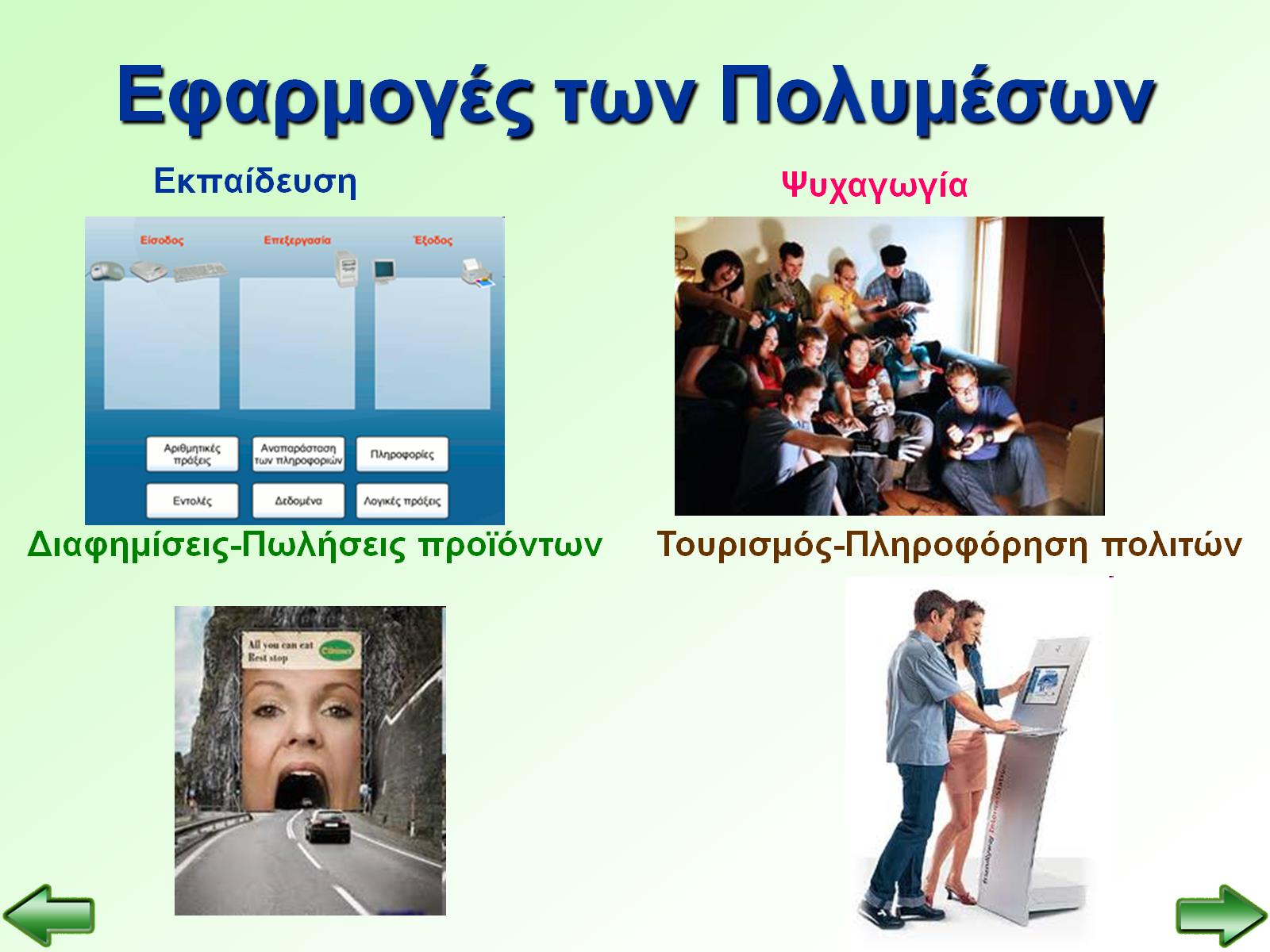 Εφαρμογές των Πολυμέσων
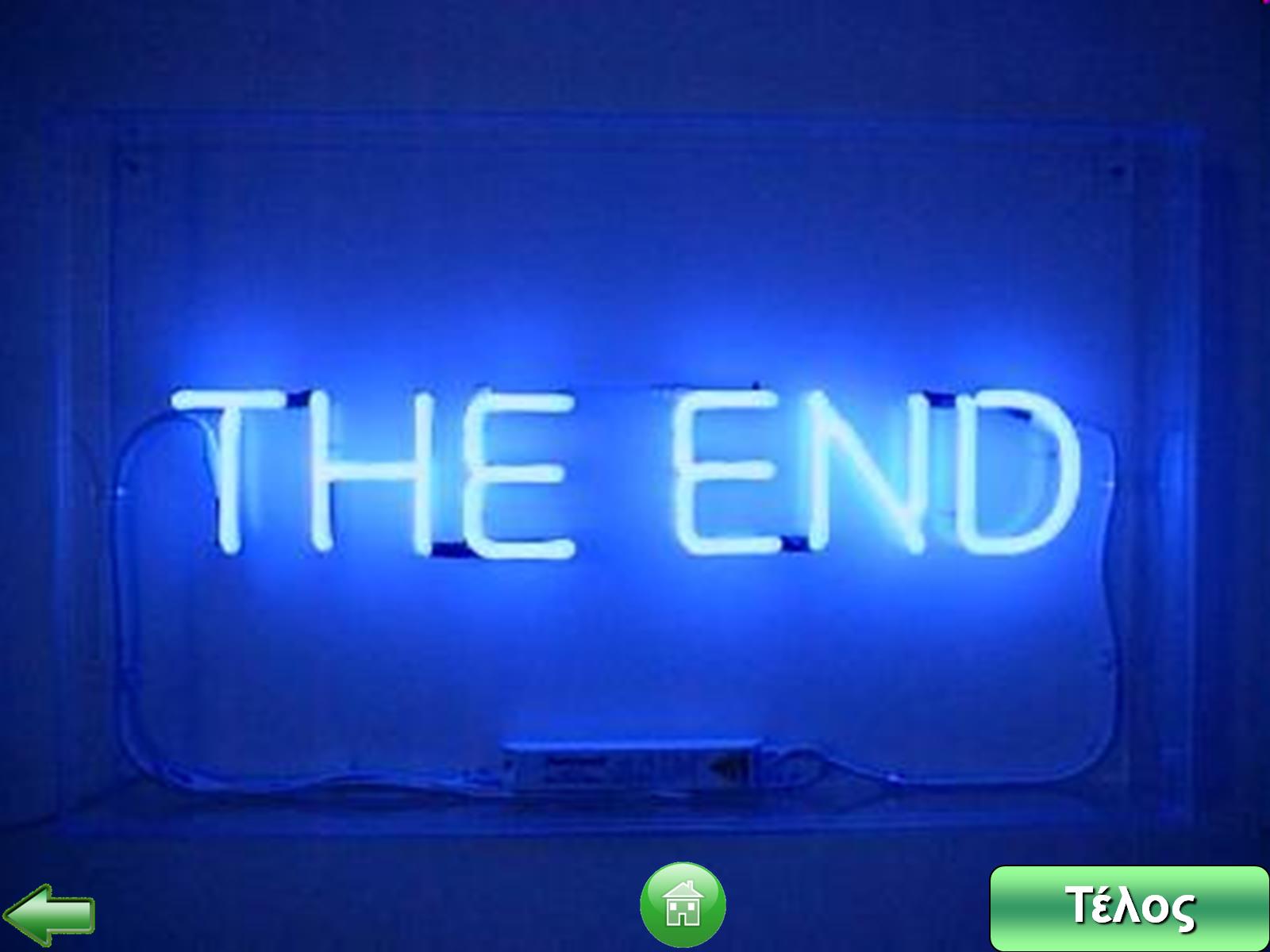